WE
CAN
READ
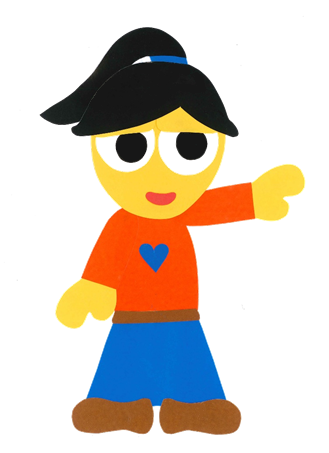 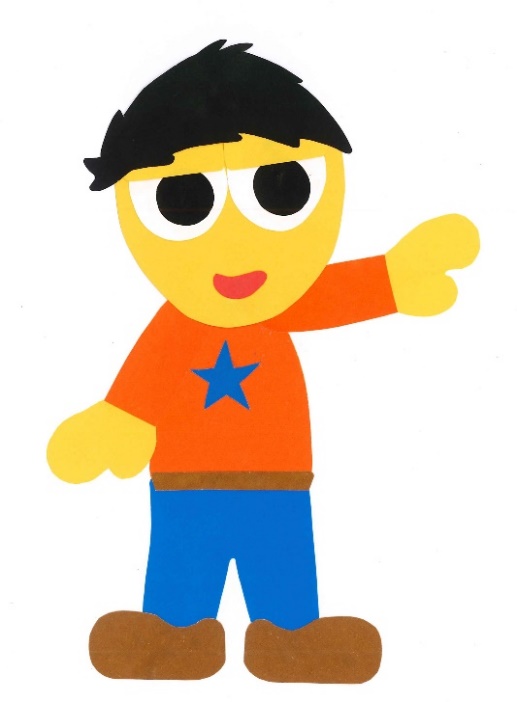 Donald Joyce
Colors, Colors, Colors
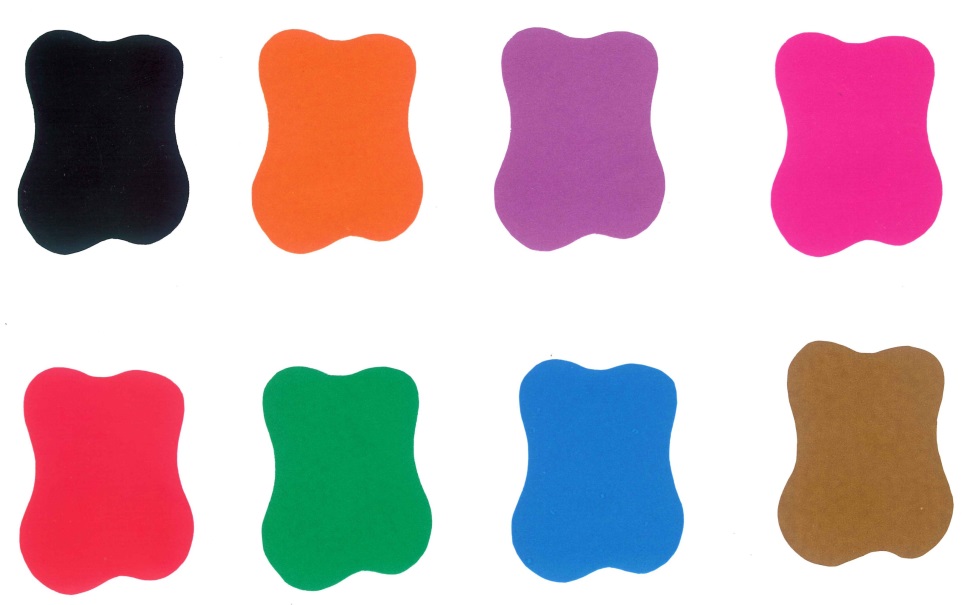 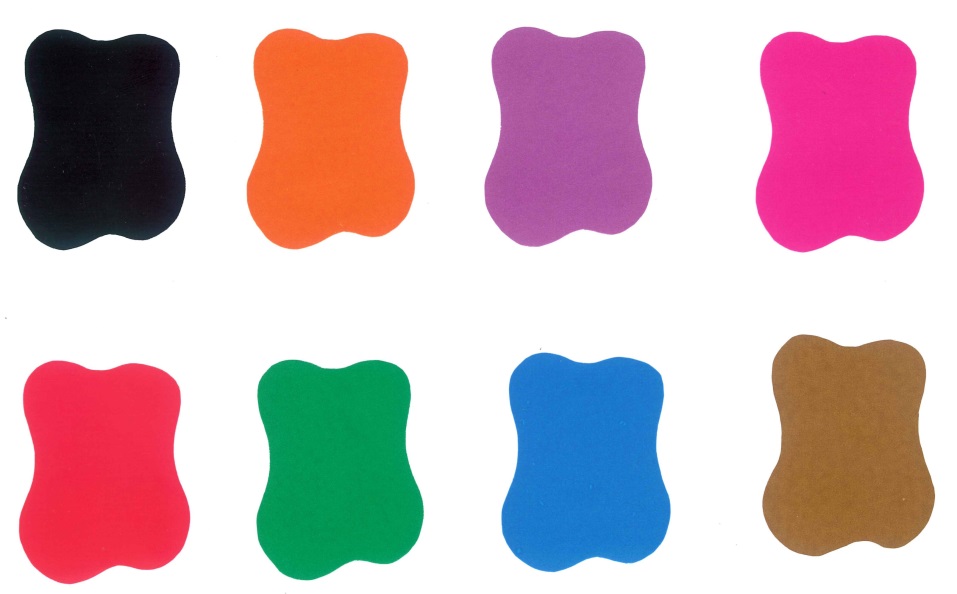 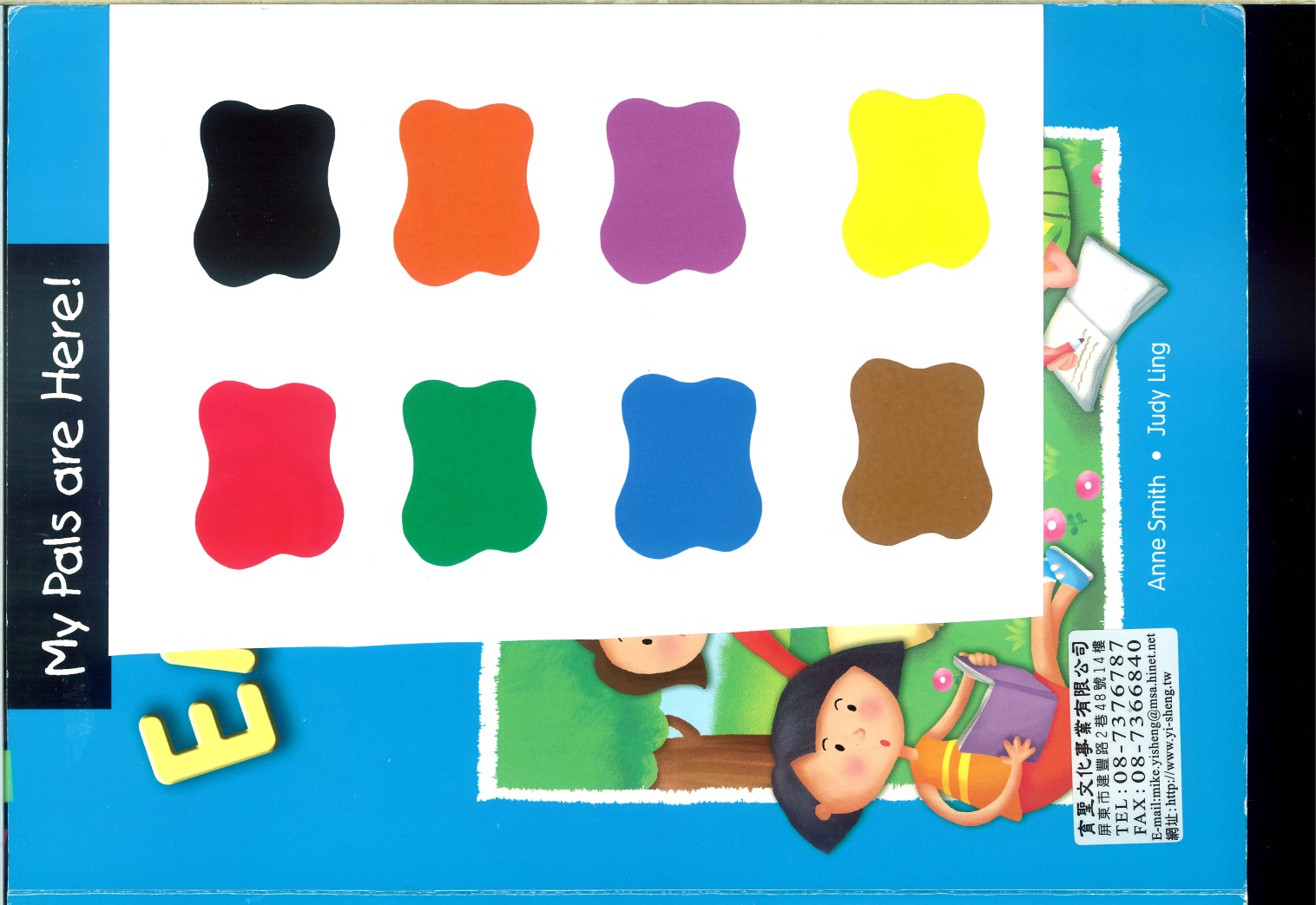 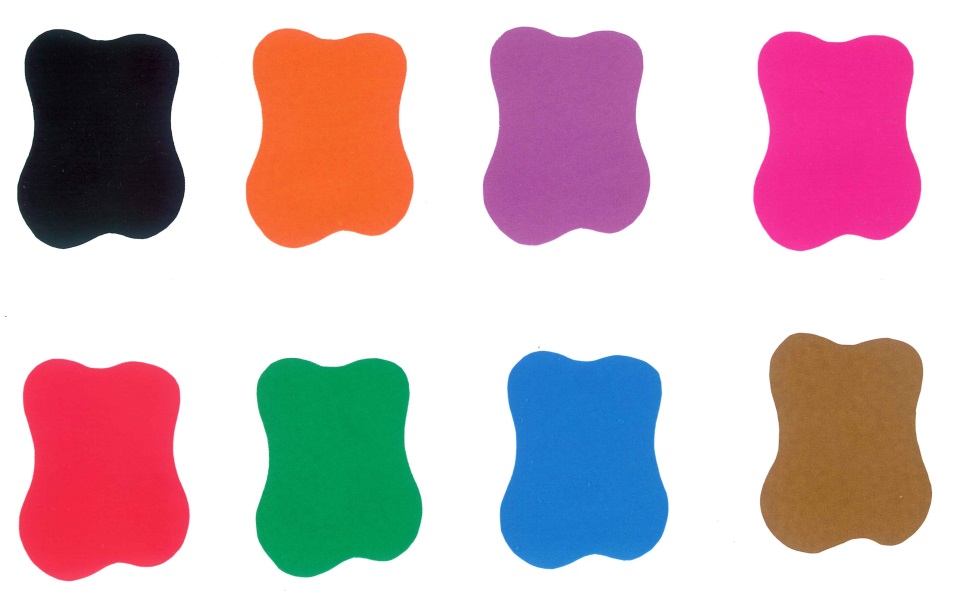 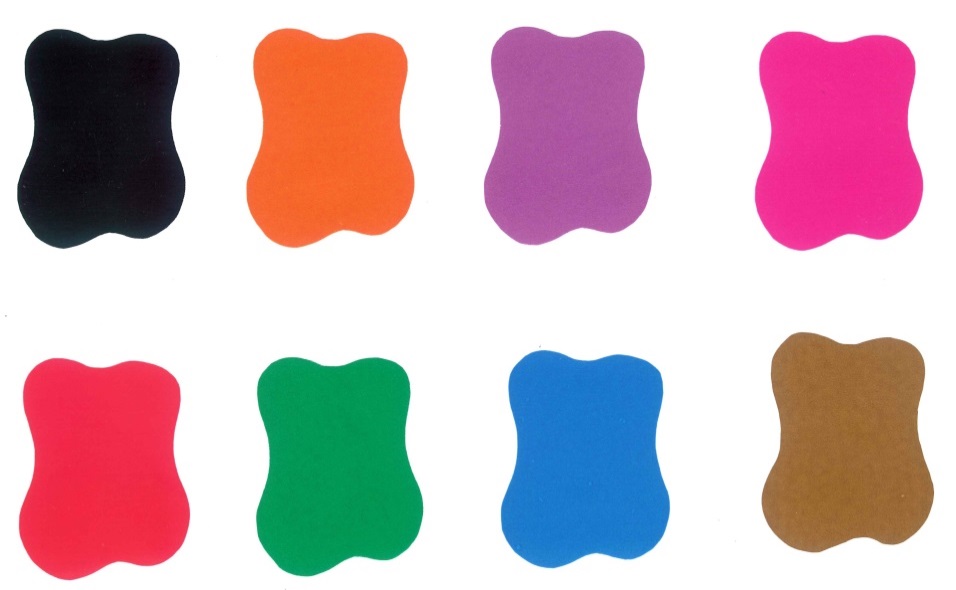 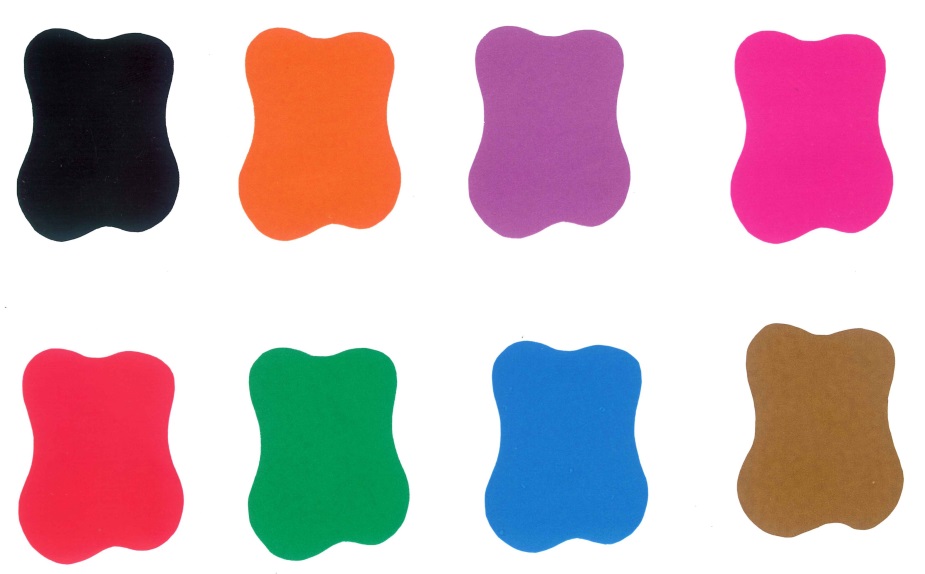 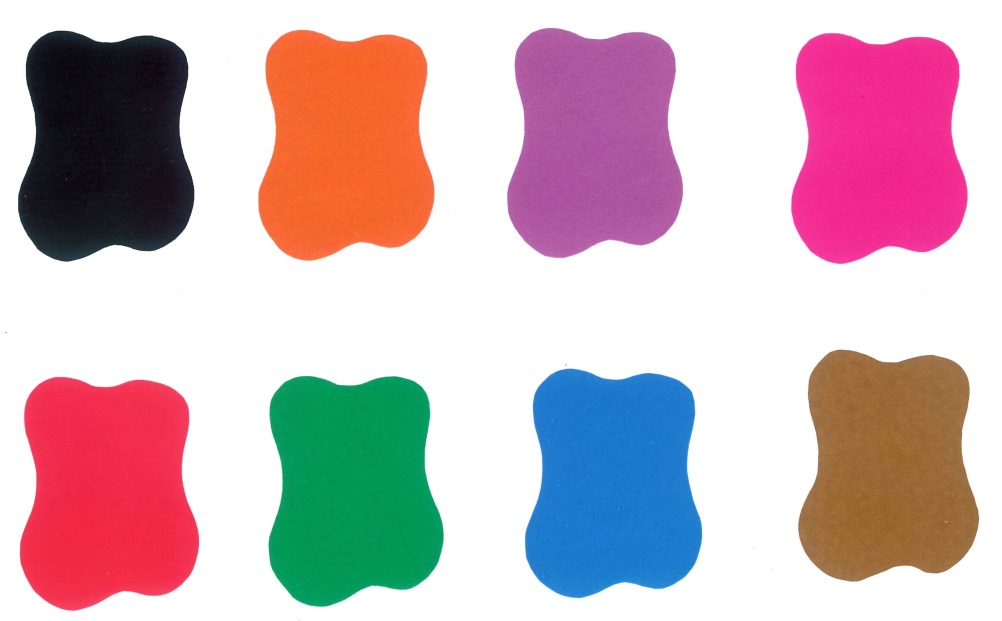 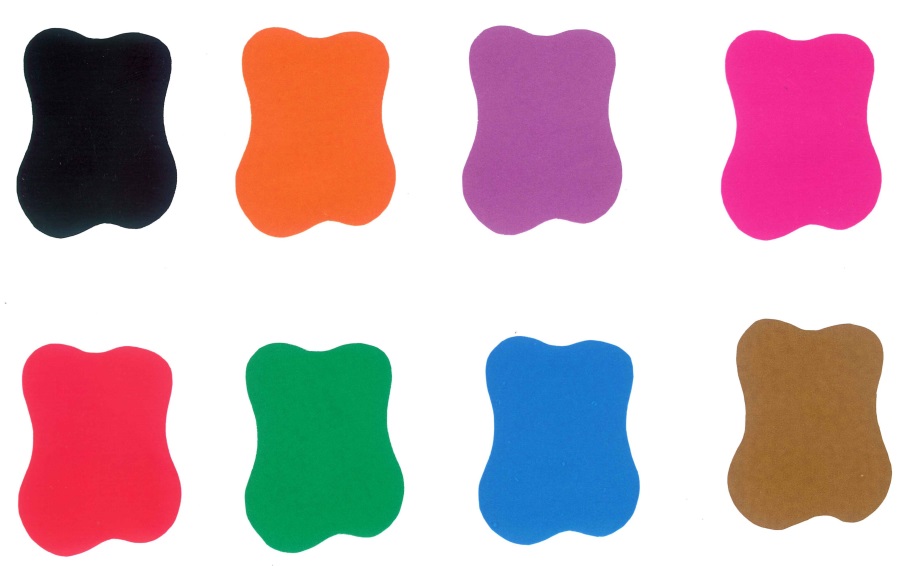 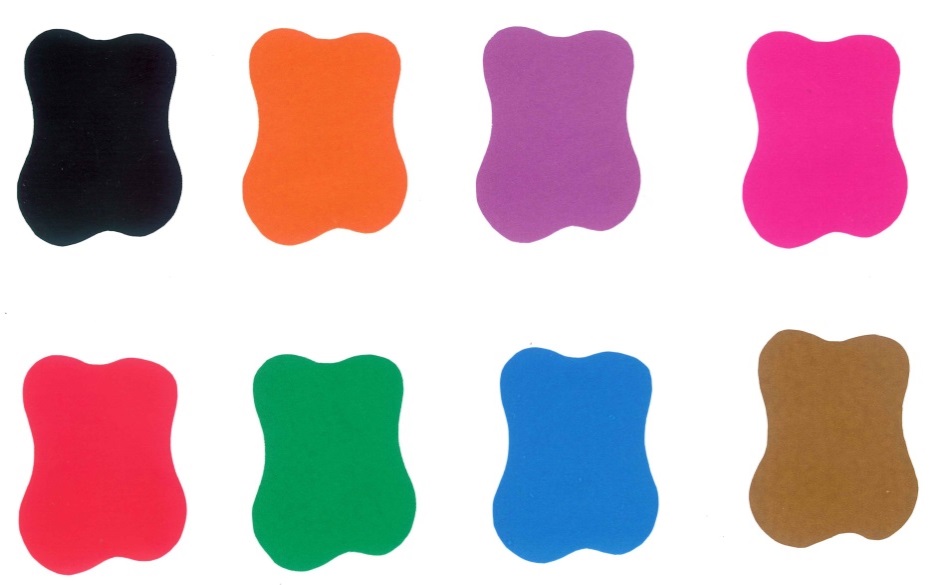 By:
Donald Joyce
WE CAN READ
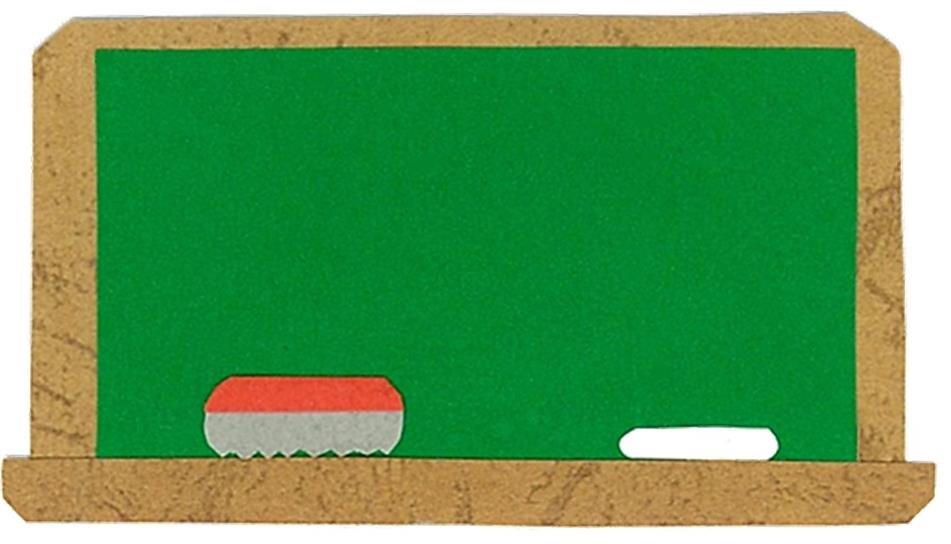 Let’s 
Talk!
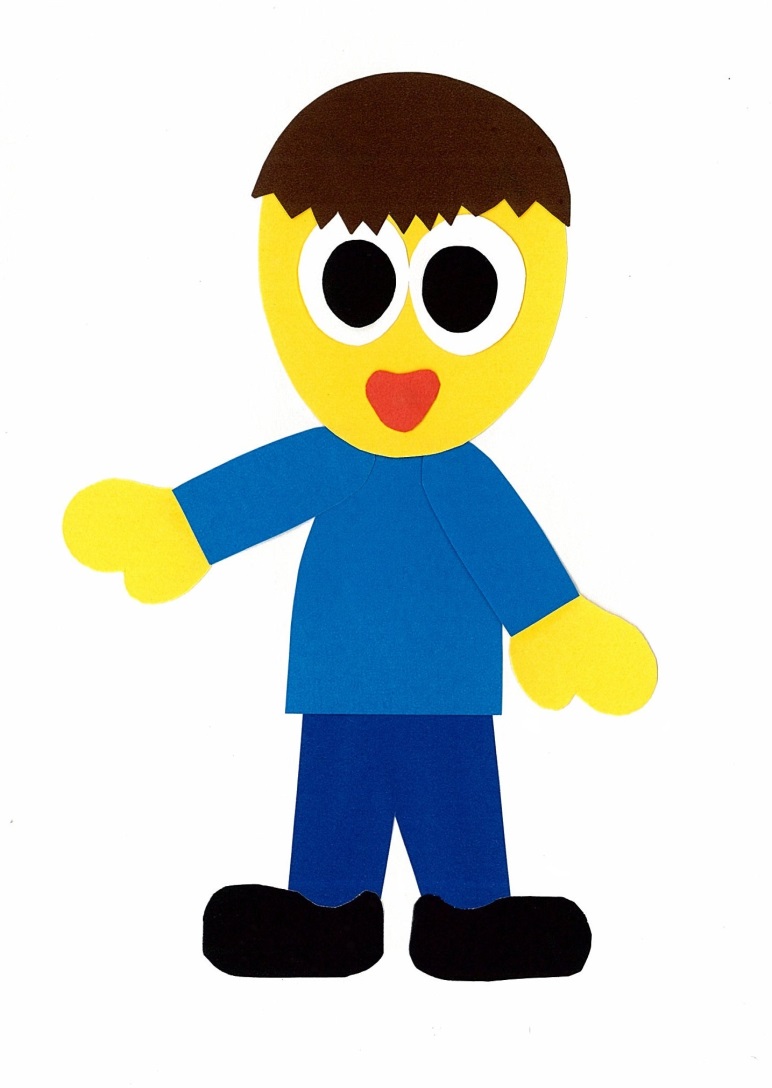 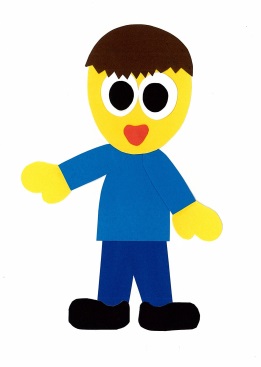 Look around.
    What colors can you see?
I can see ___.
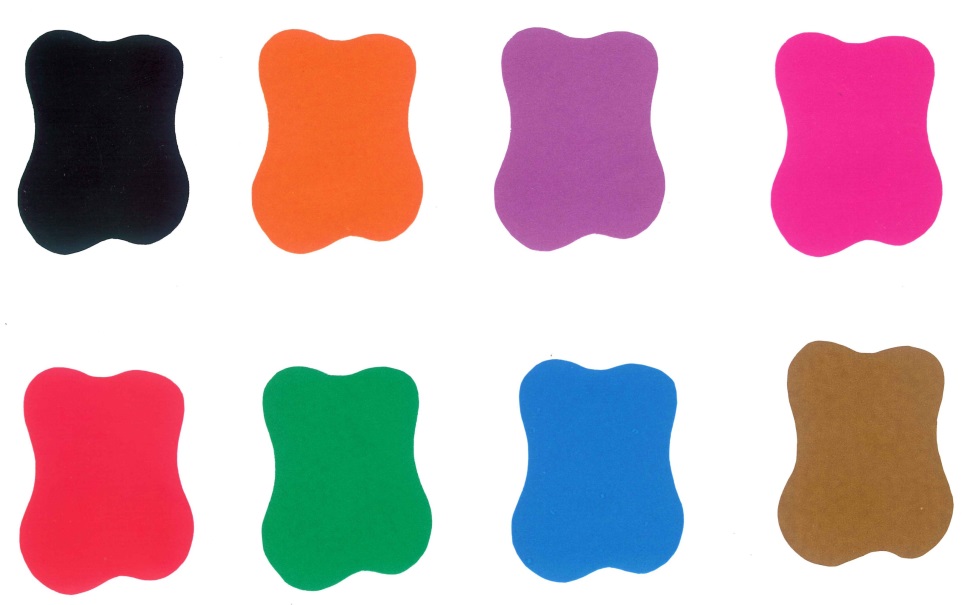 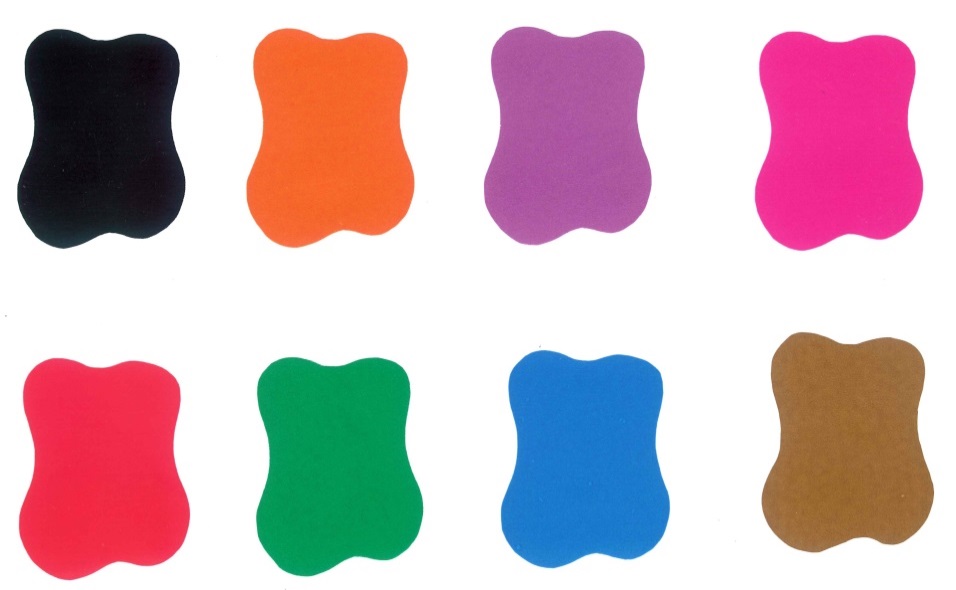 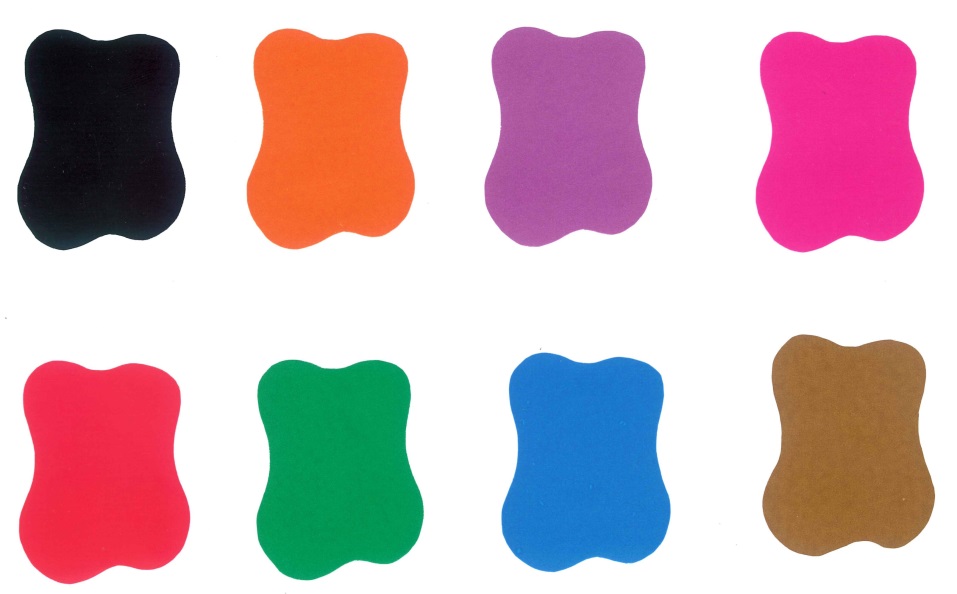 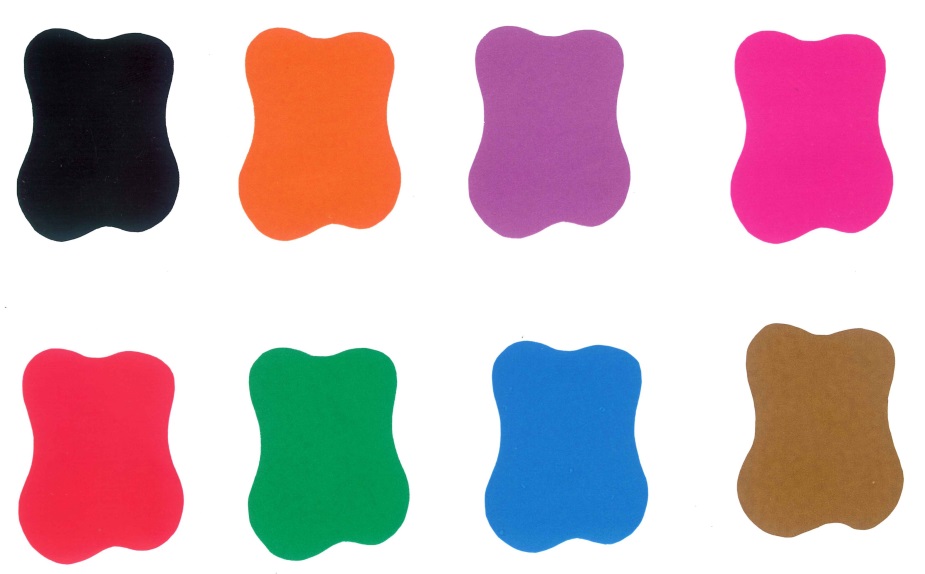 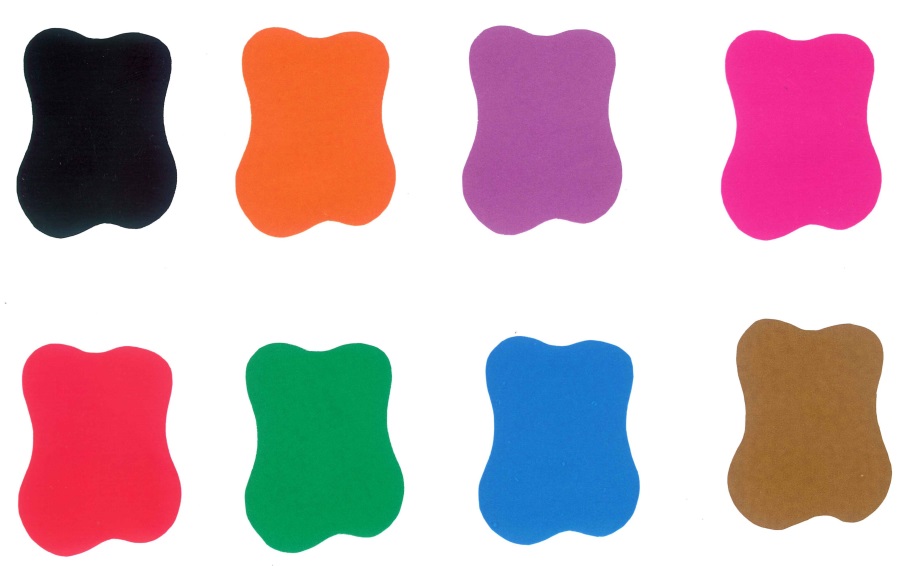 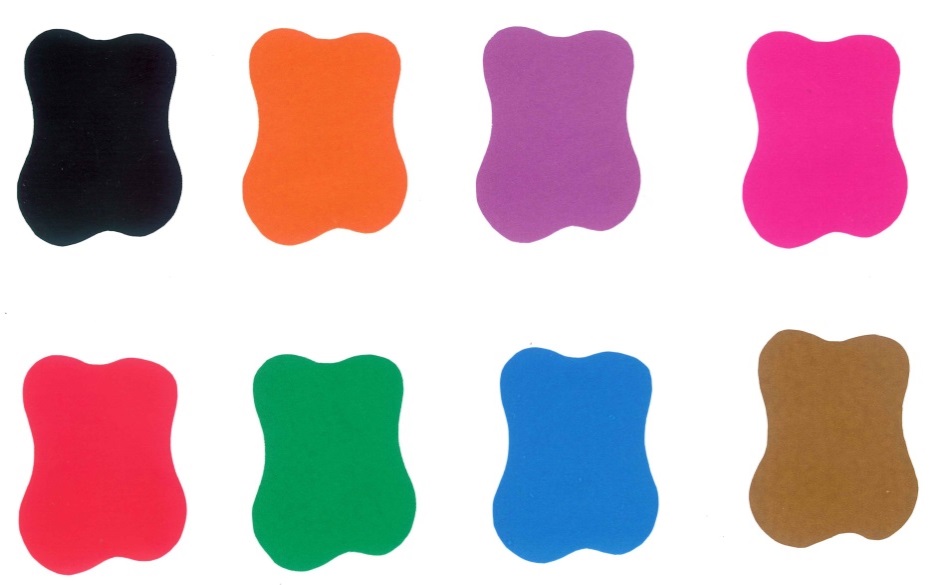 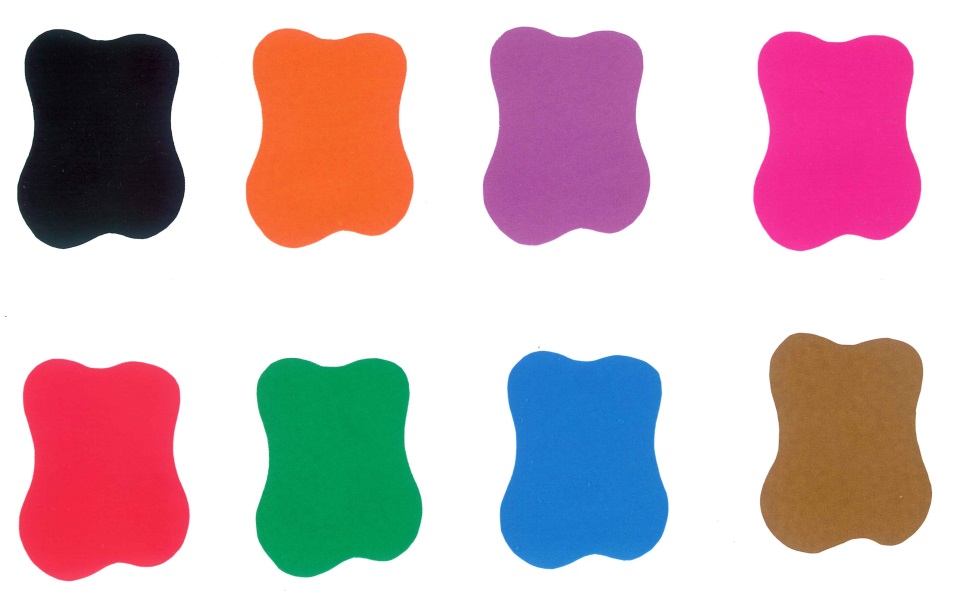 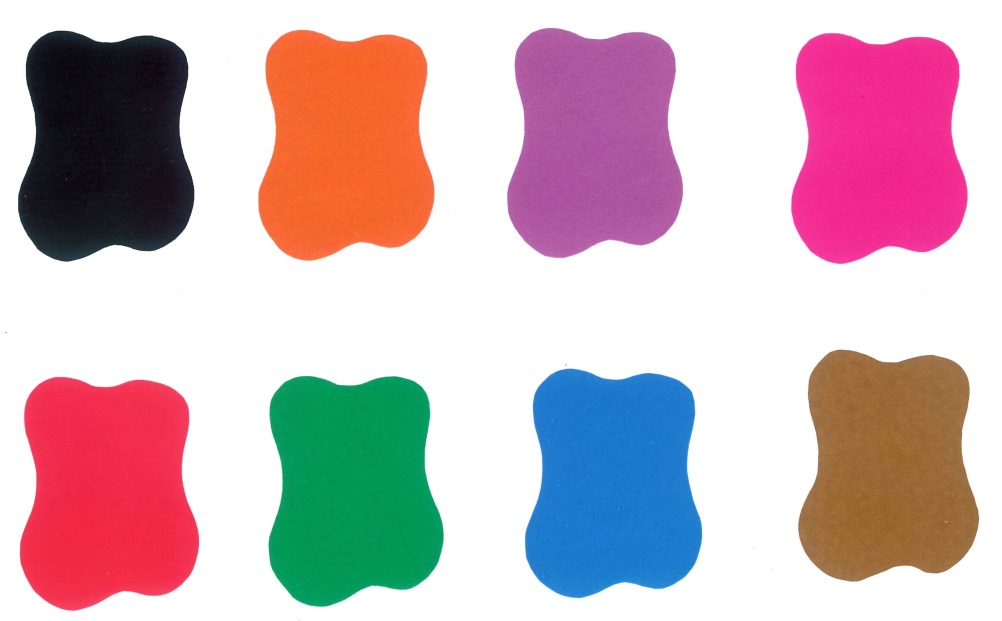 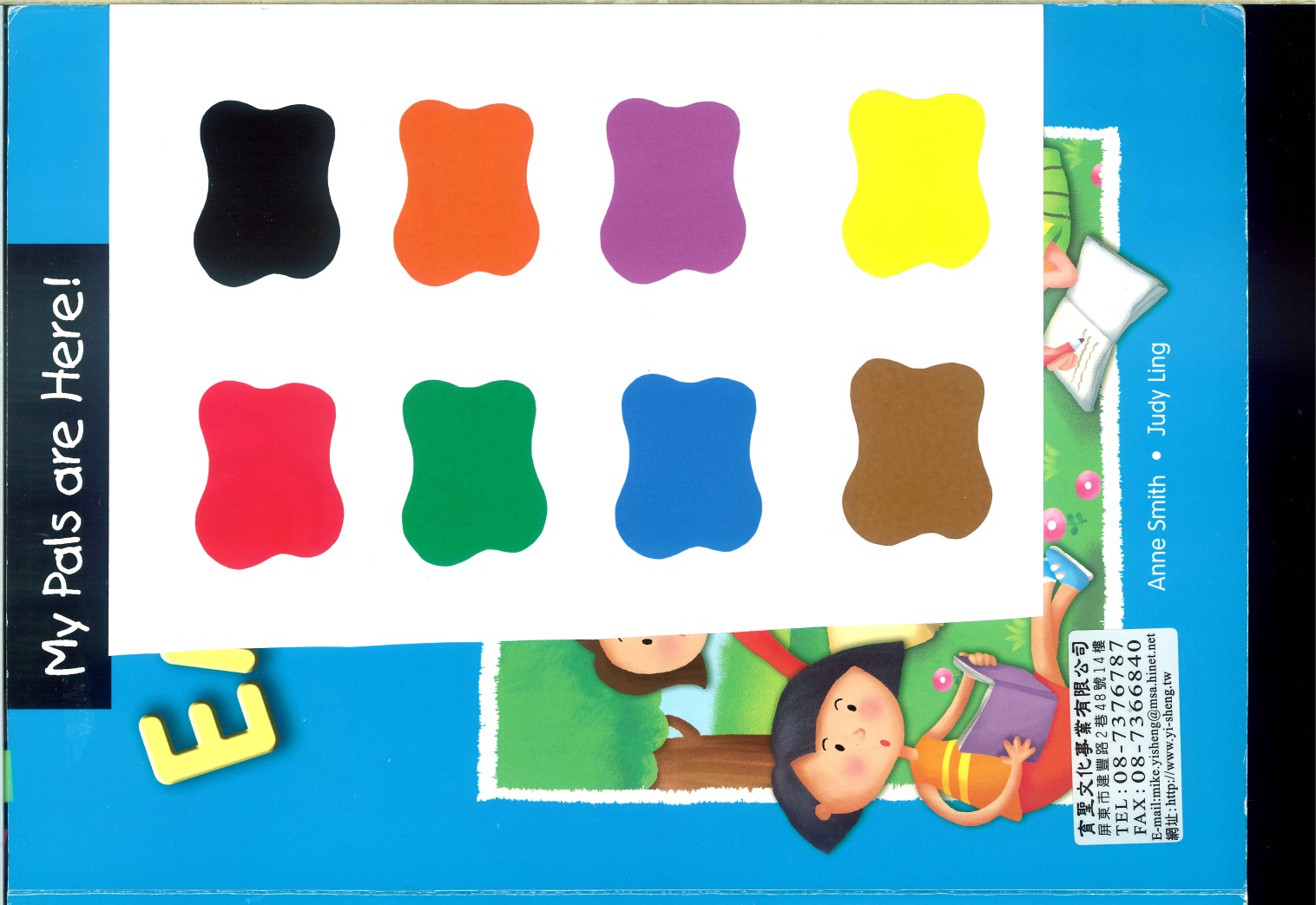 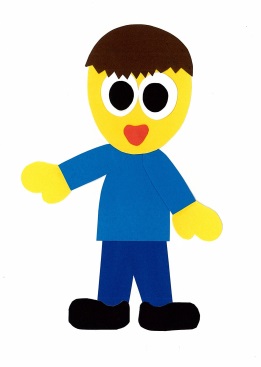 What is your 
favorite color?
I like ___.
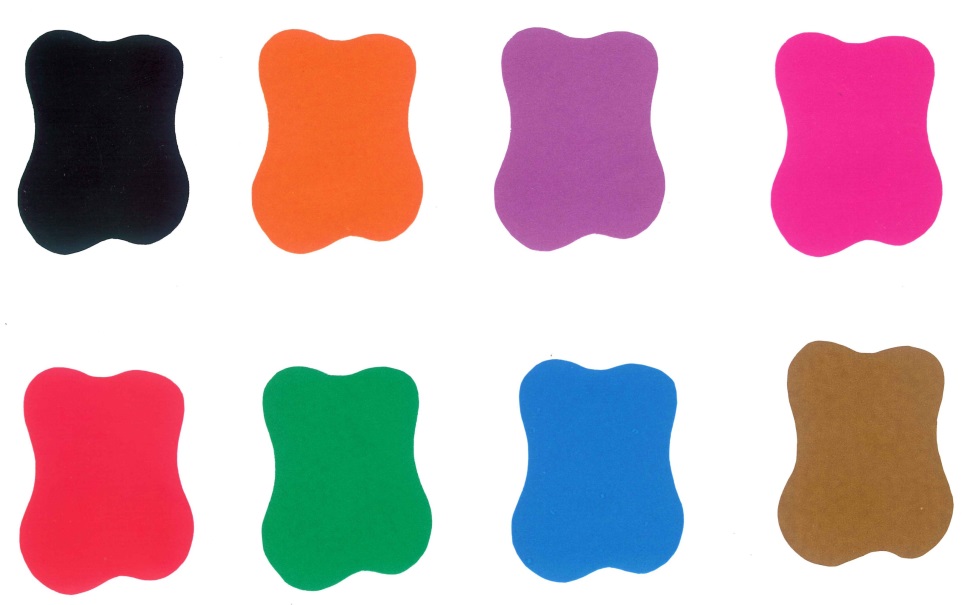 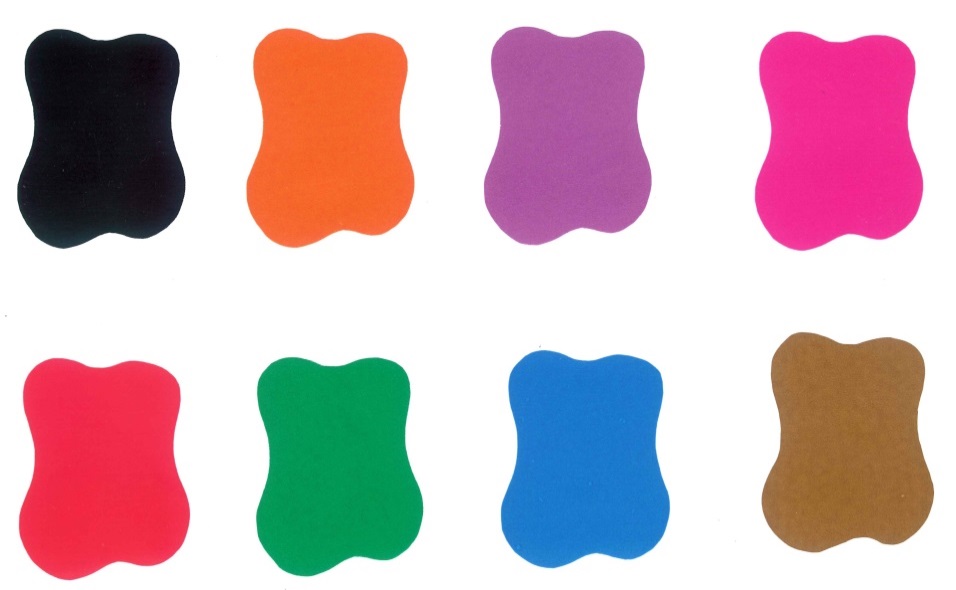 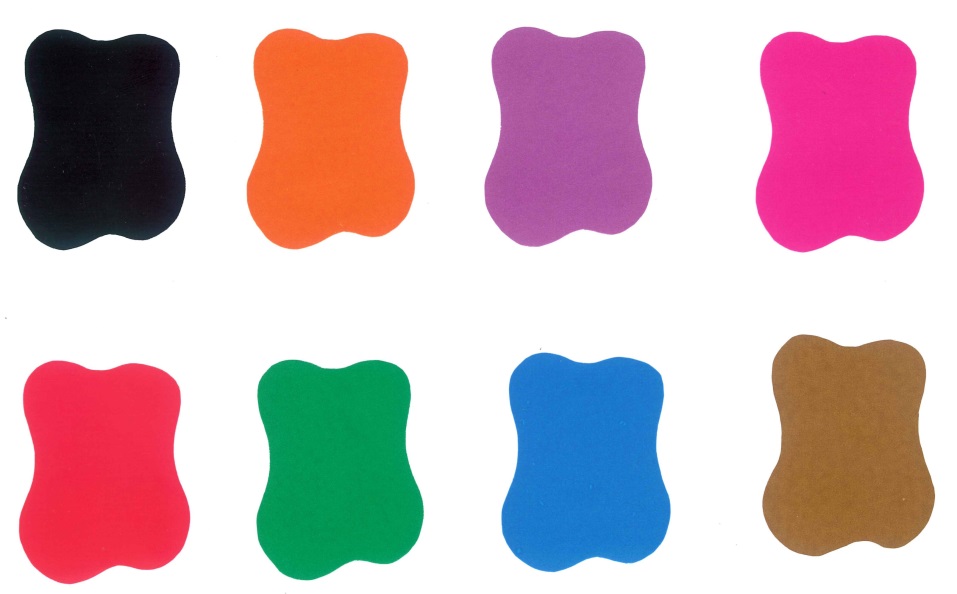 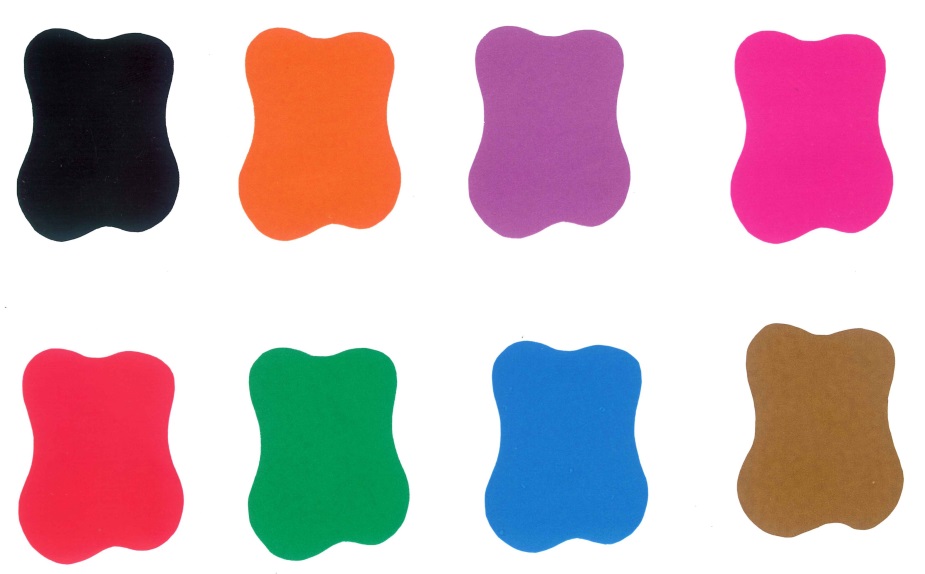 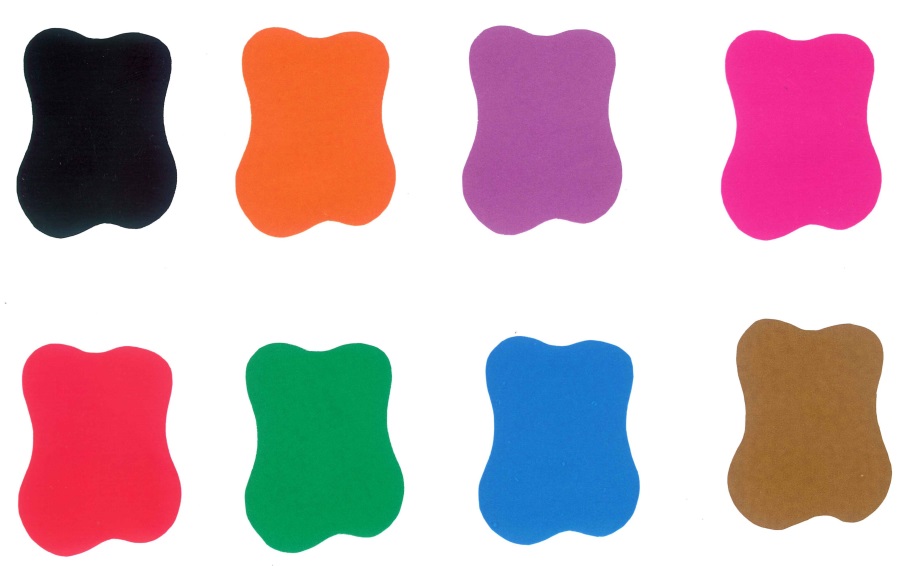 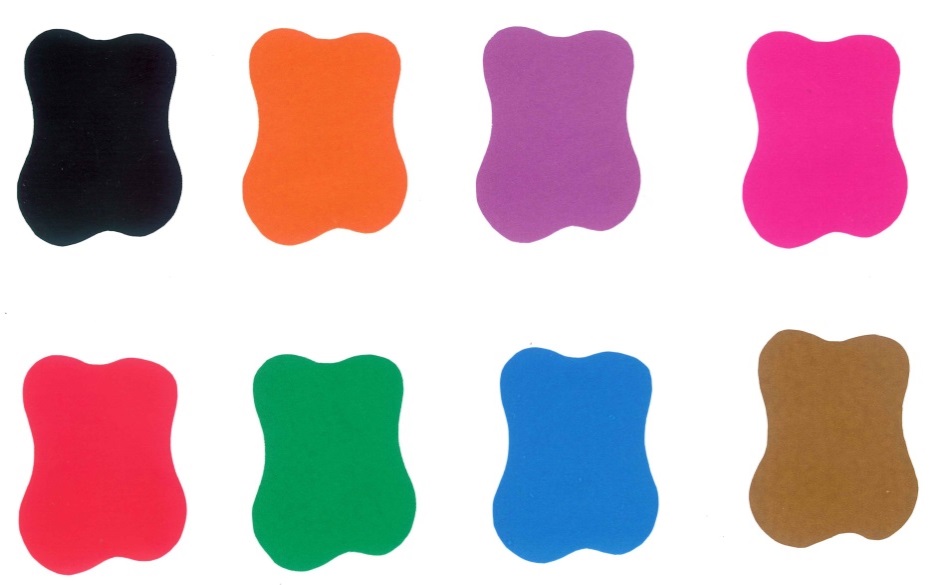 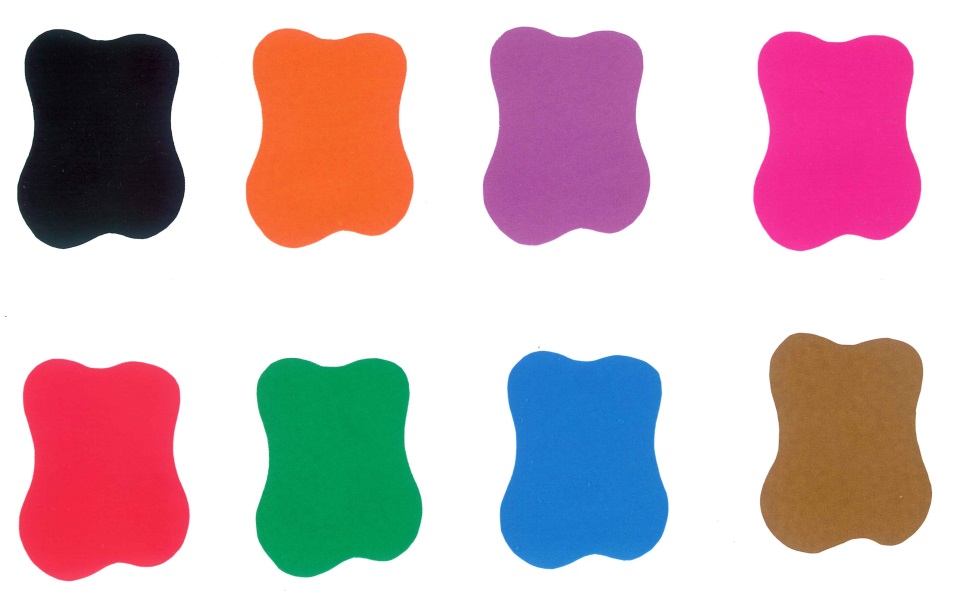 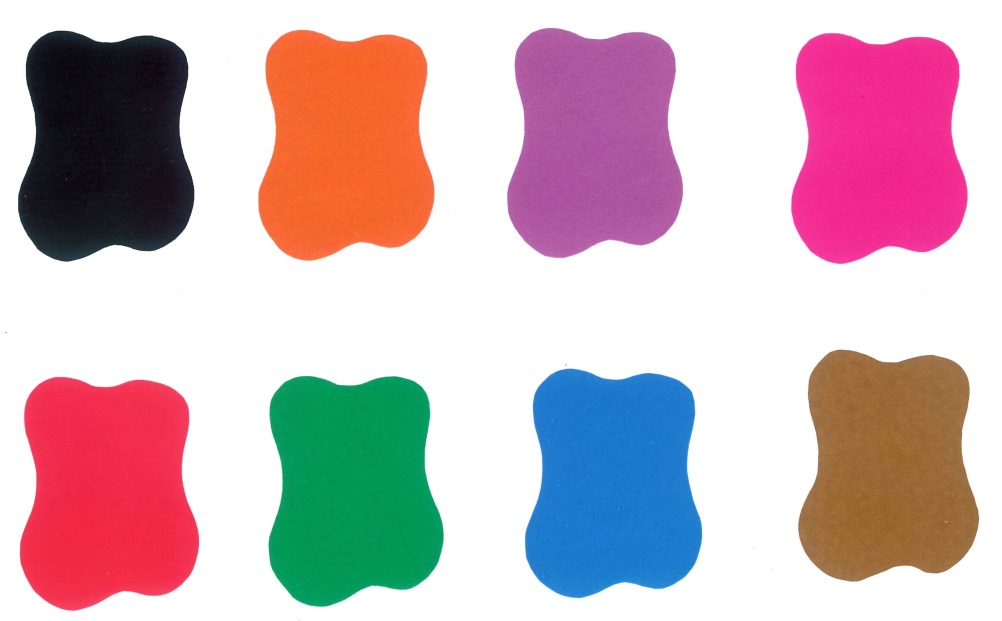 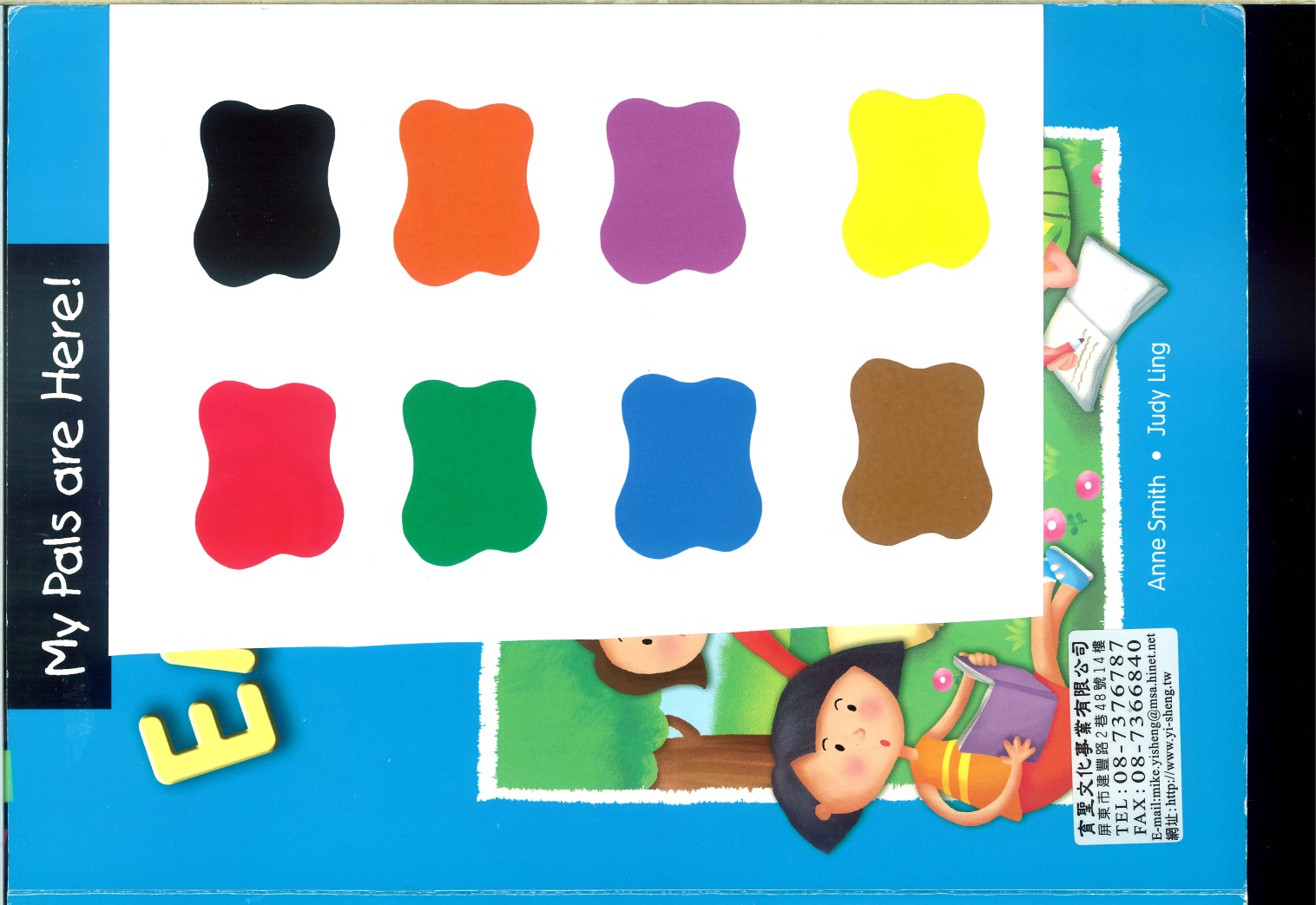 Me too!
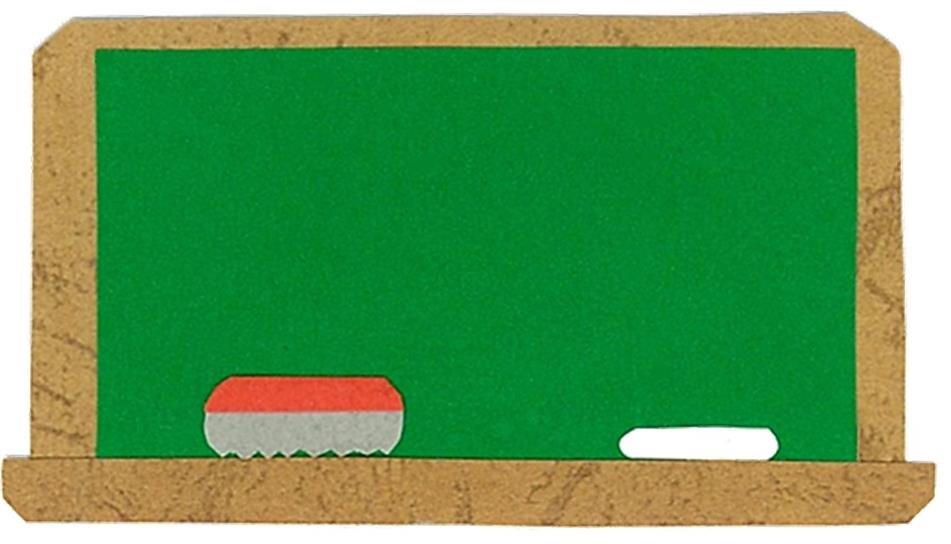 Let’s 
Learn!
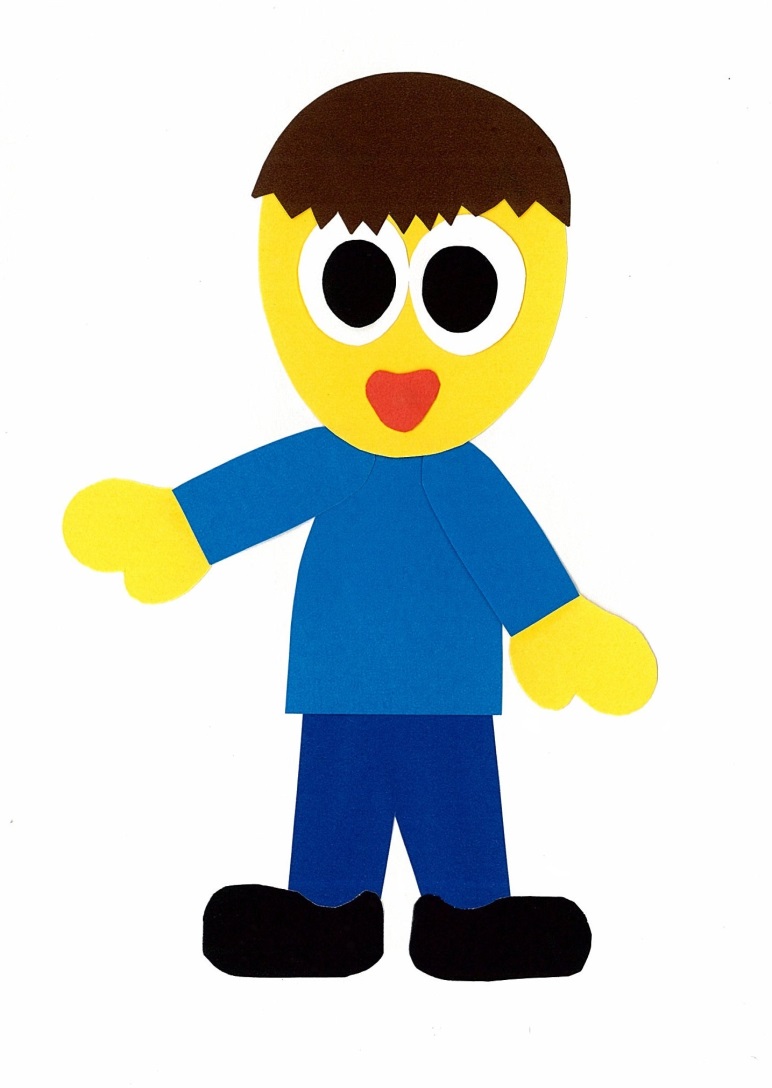 red
purple
yellow
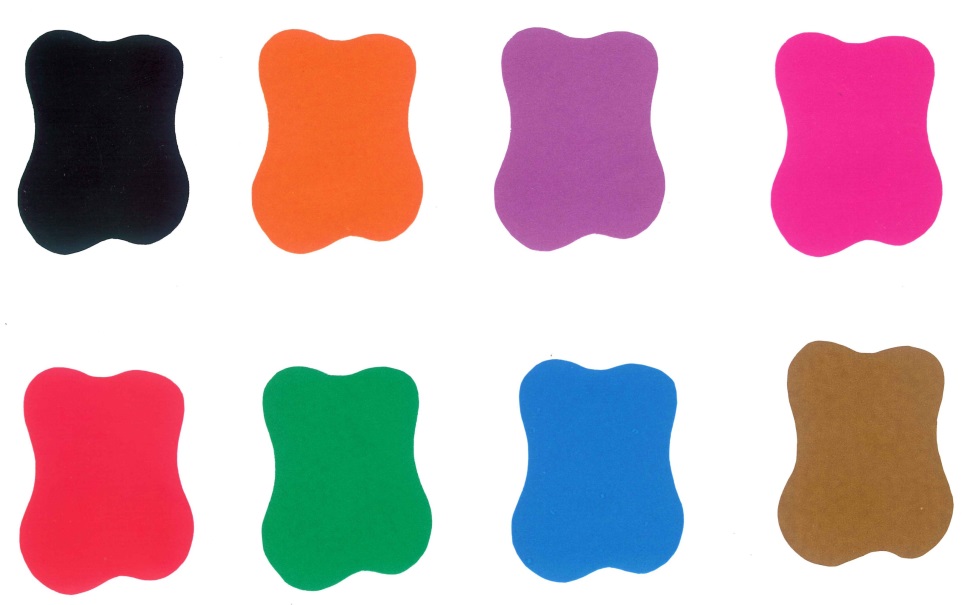 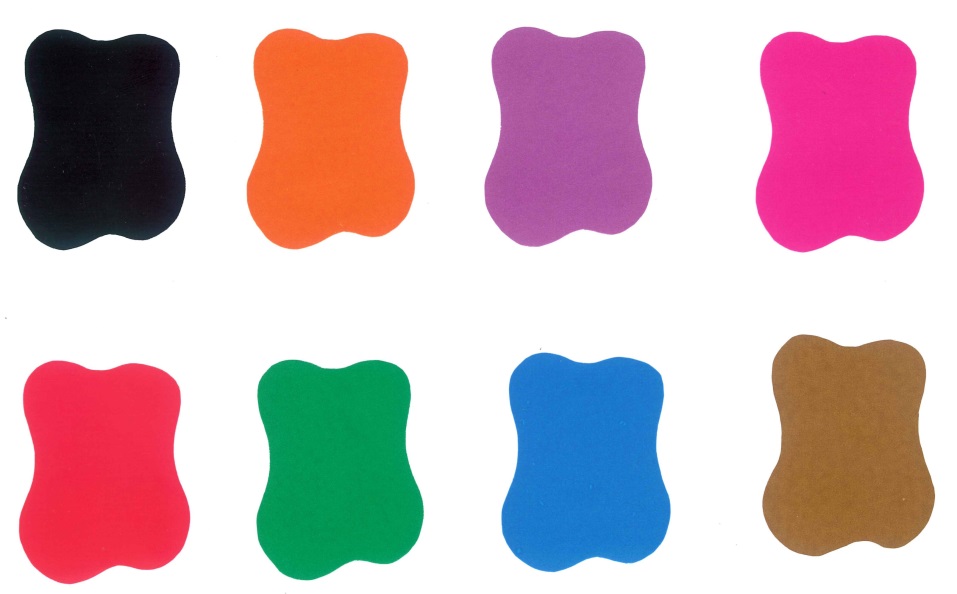 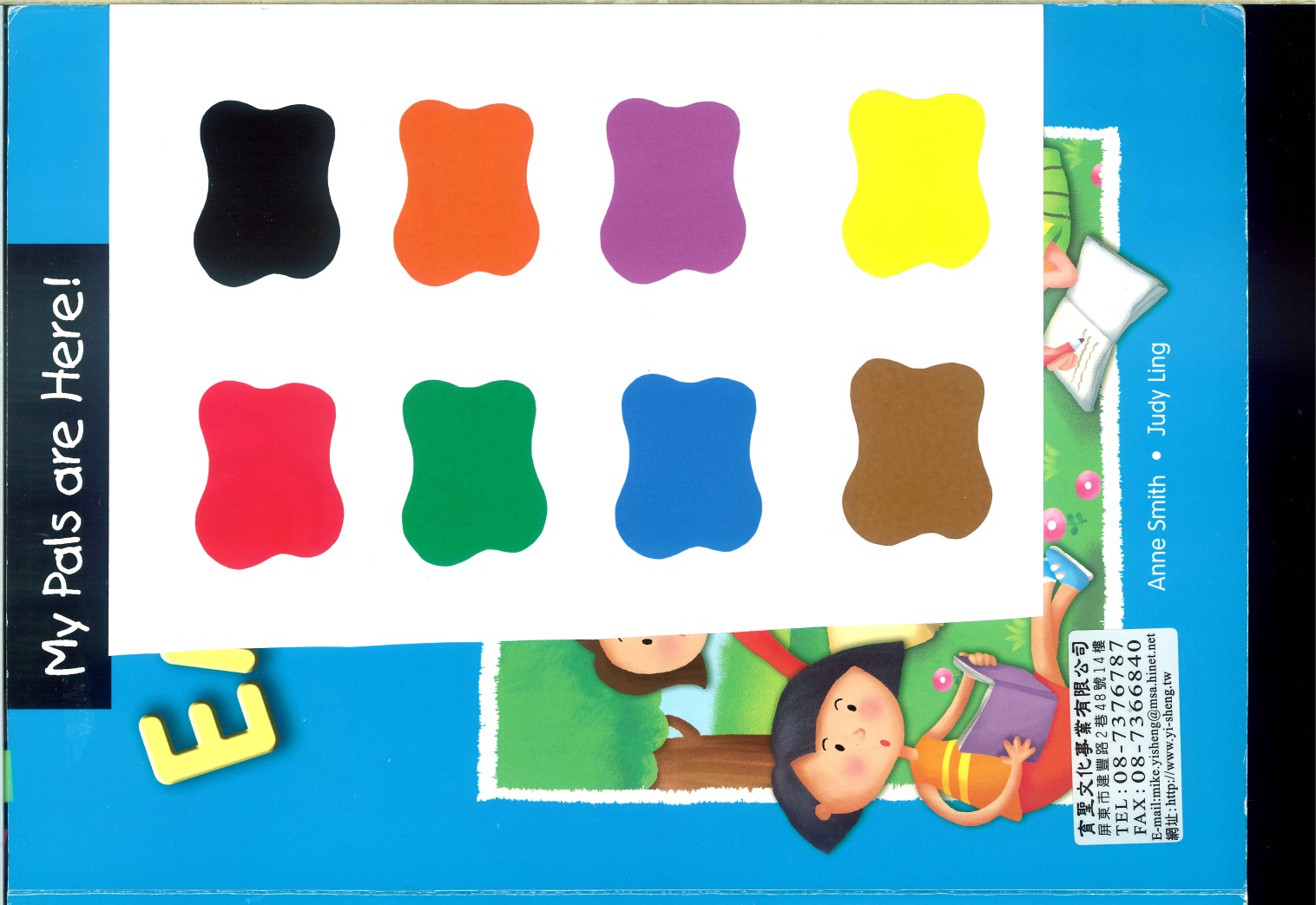 green
blue
pink
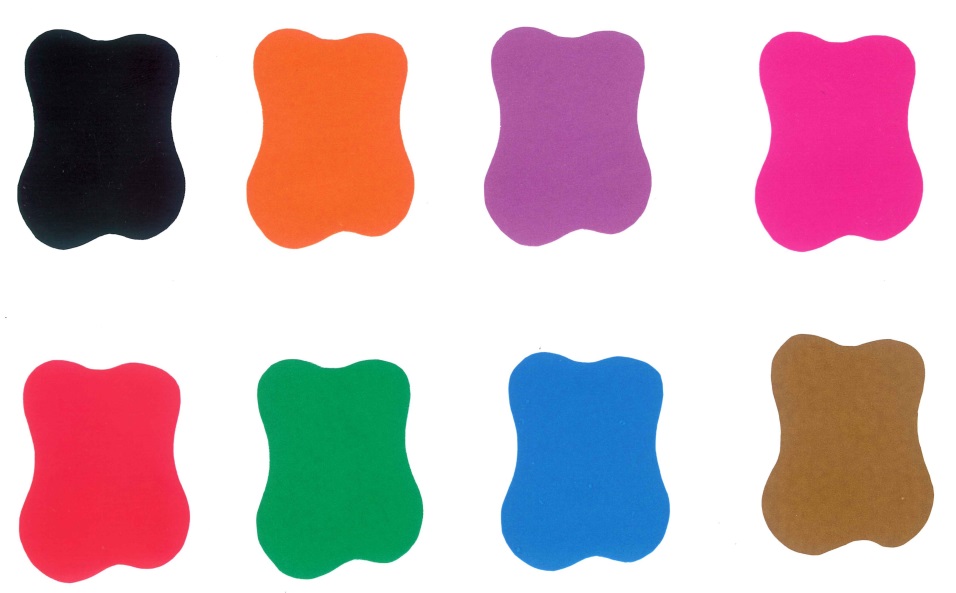 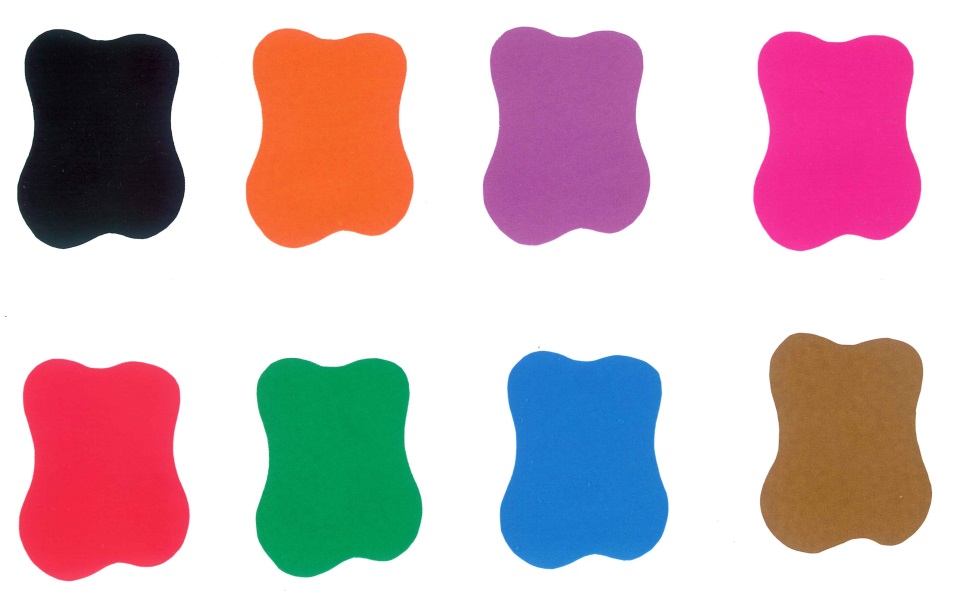 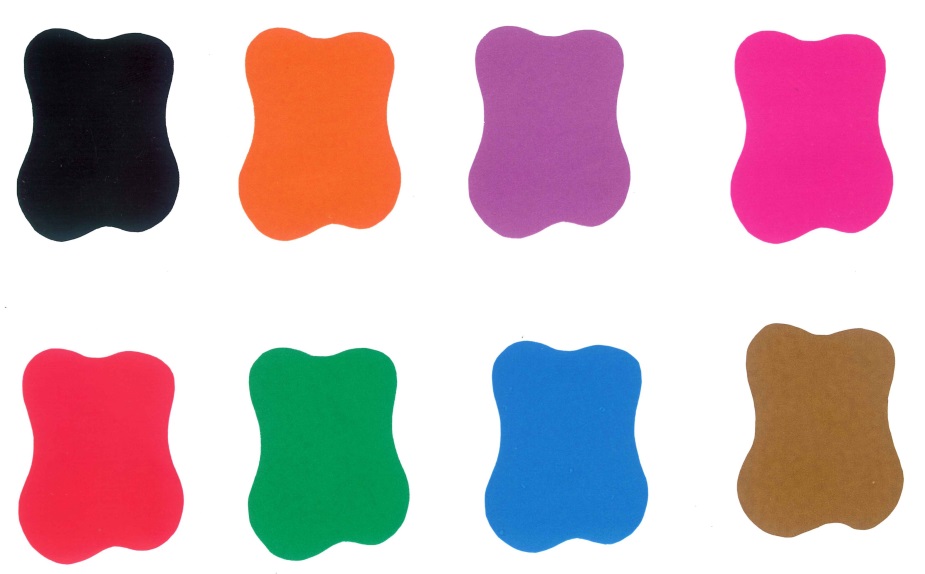 orange
brown
black
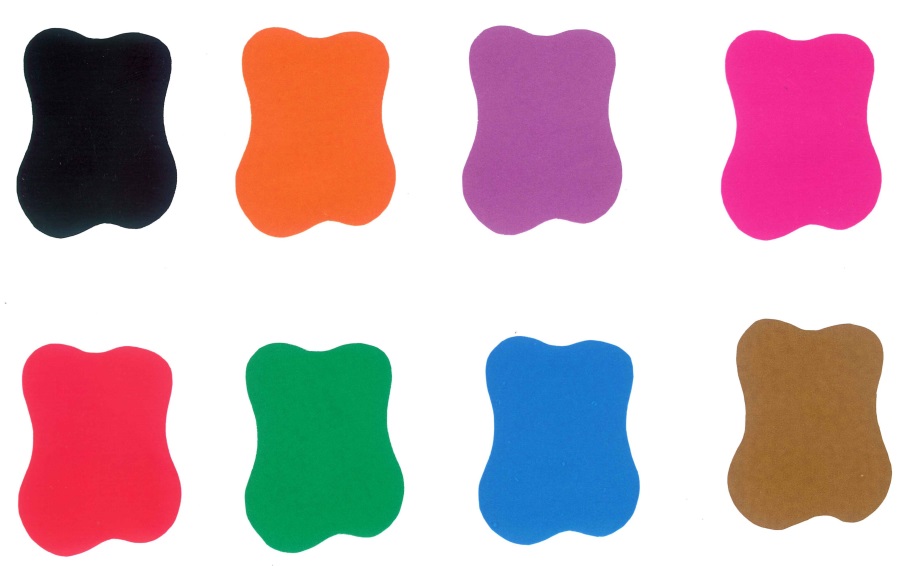 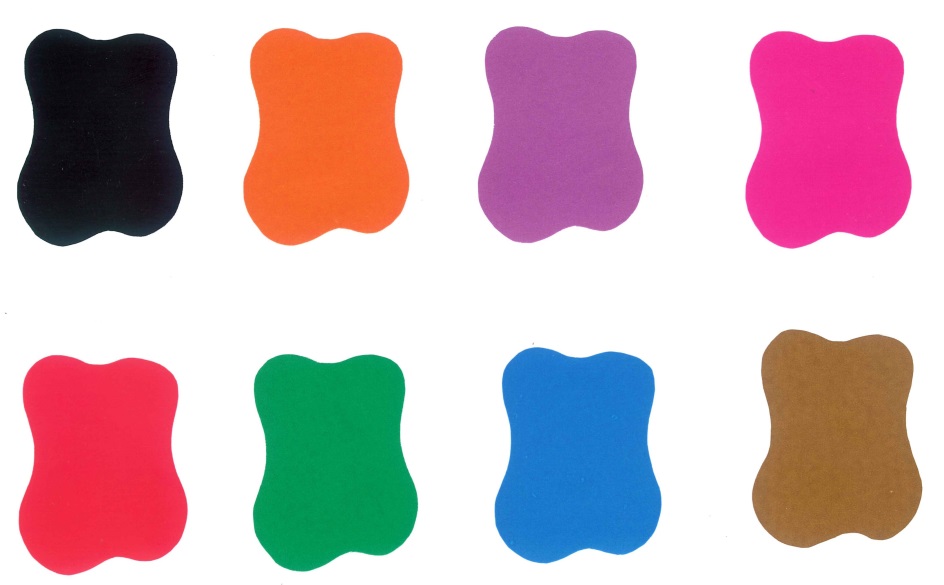 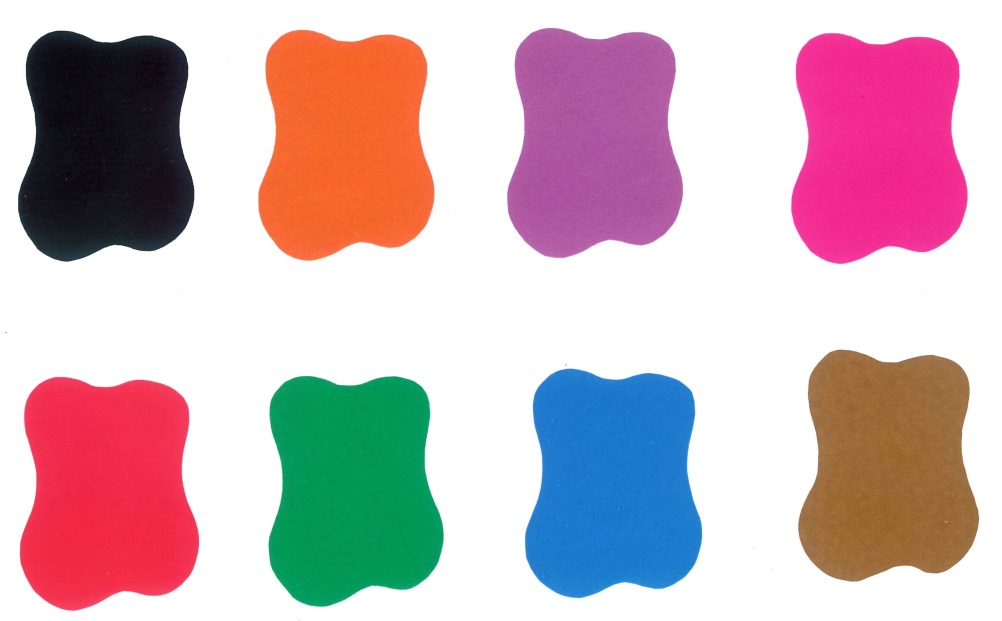 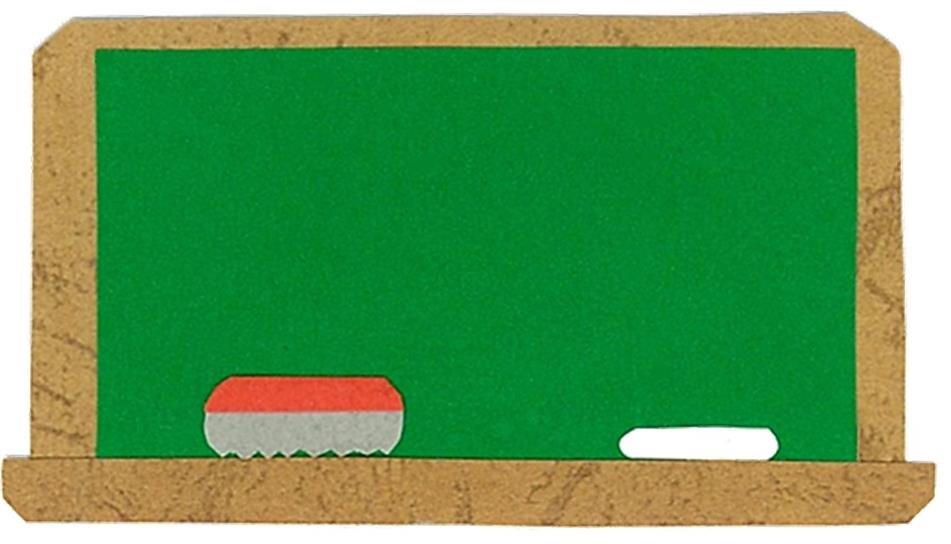 Let’s 
Read!
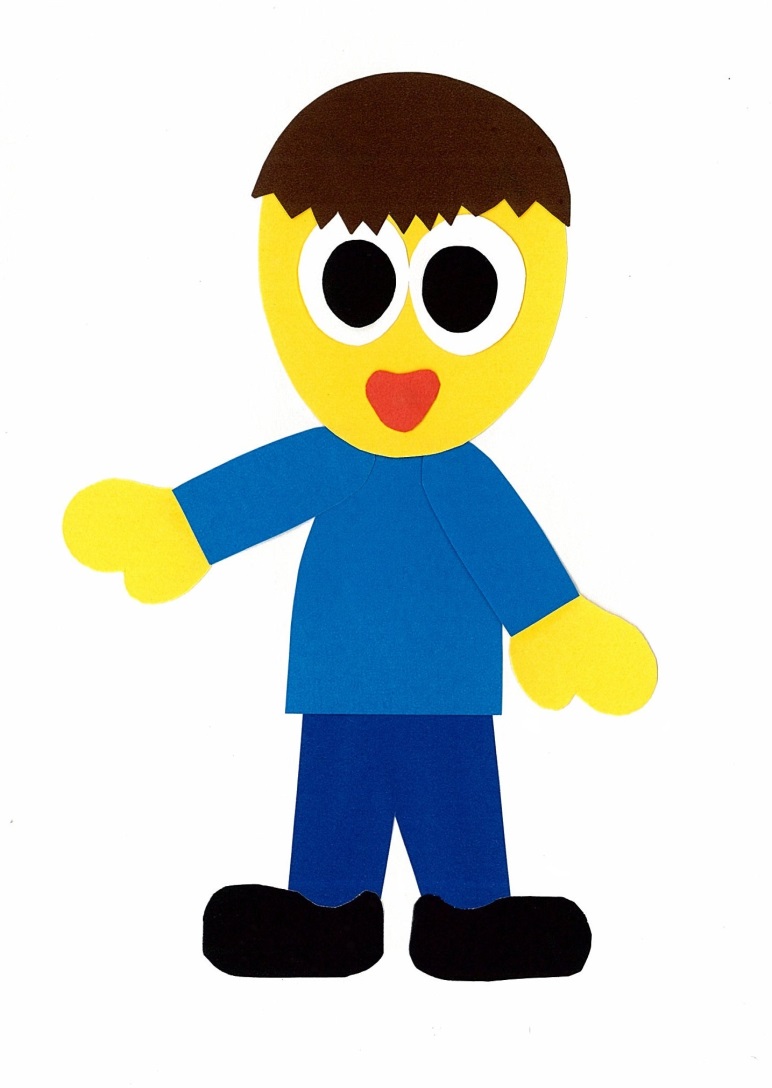 Colors, Colors, Colors
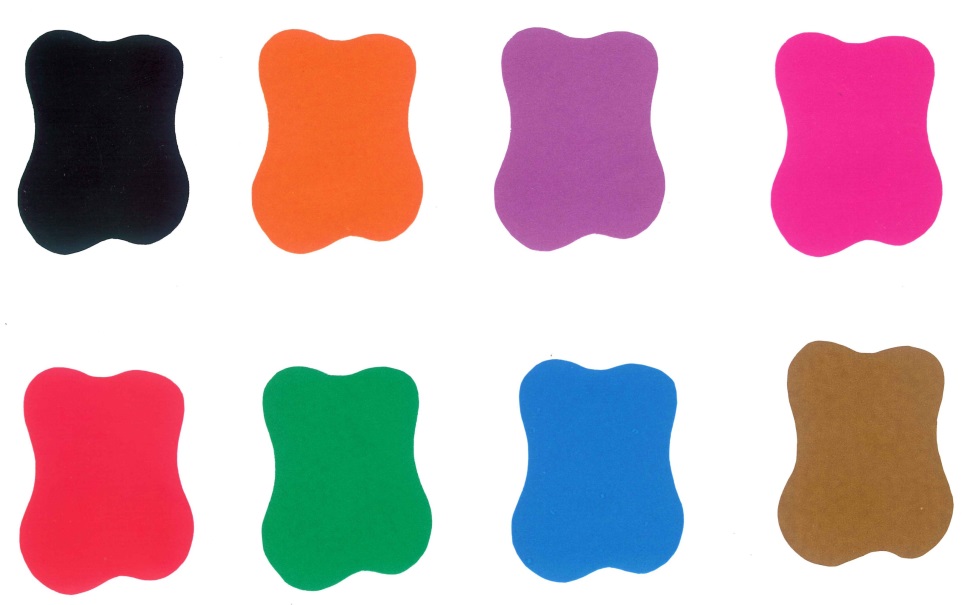 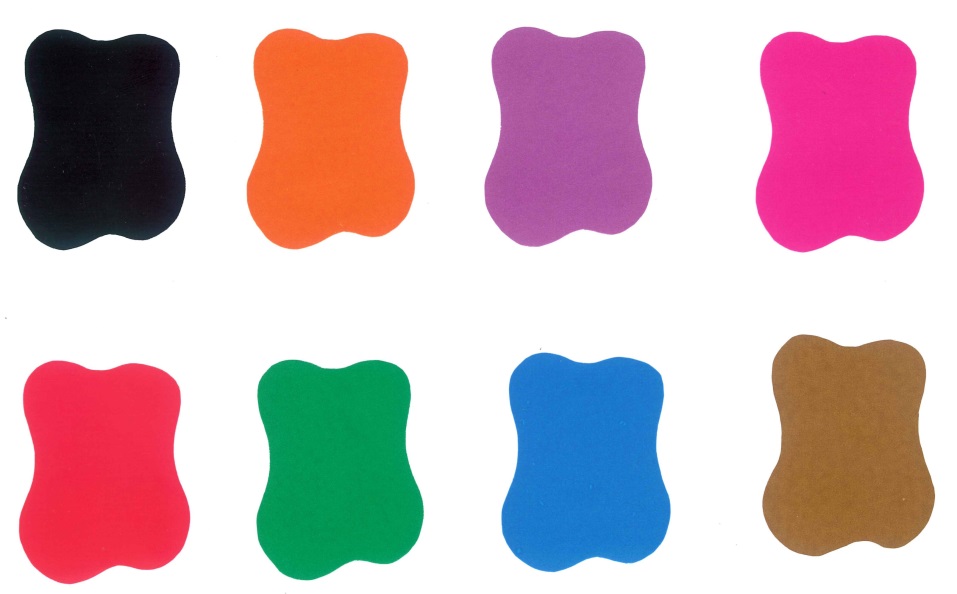 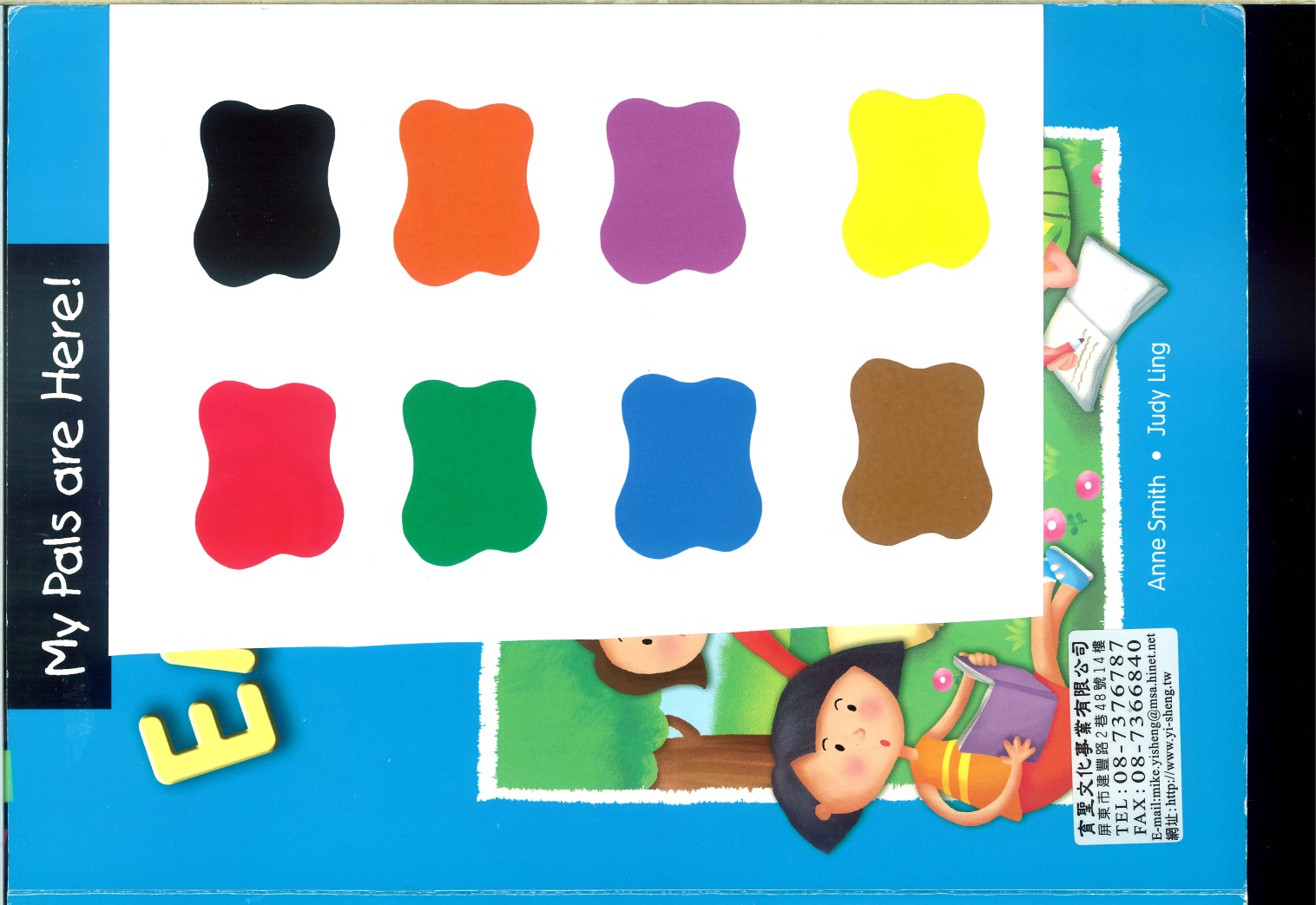 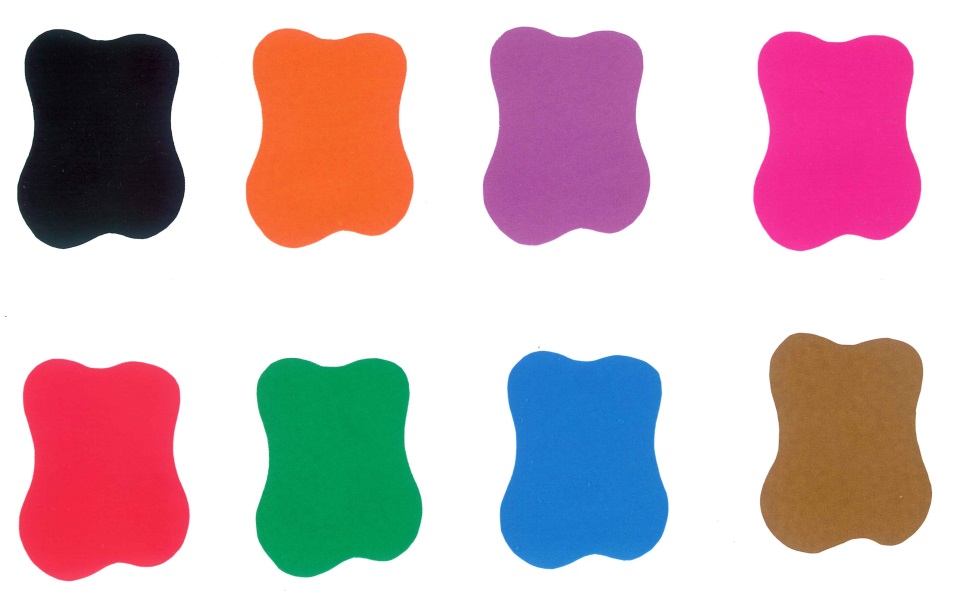 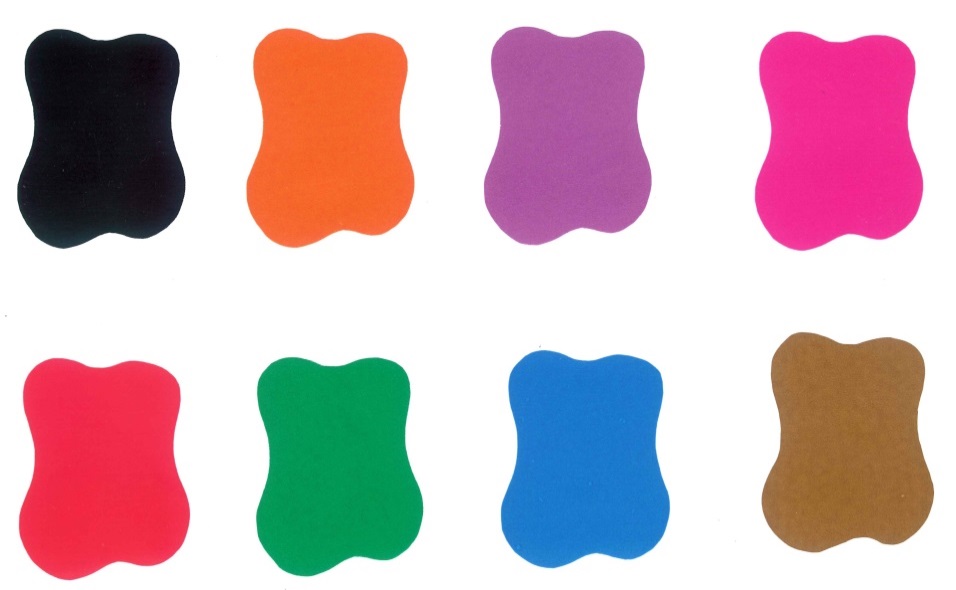 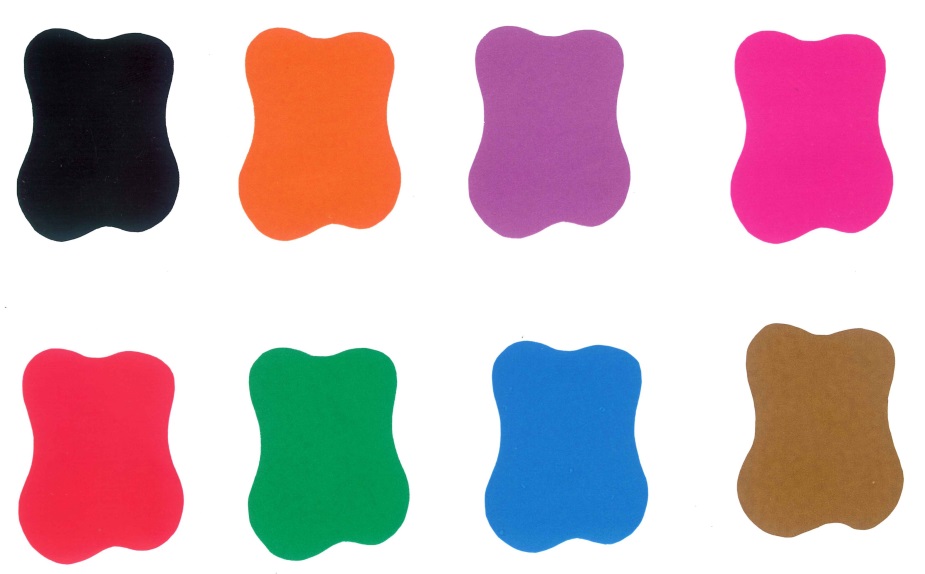 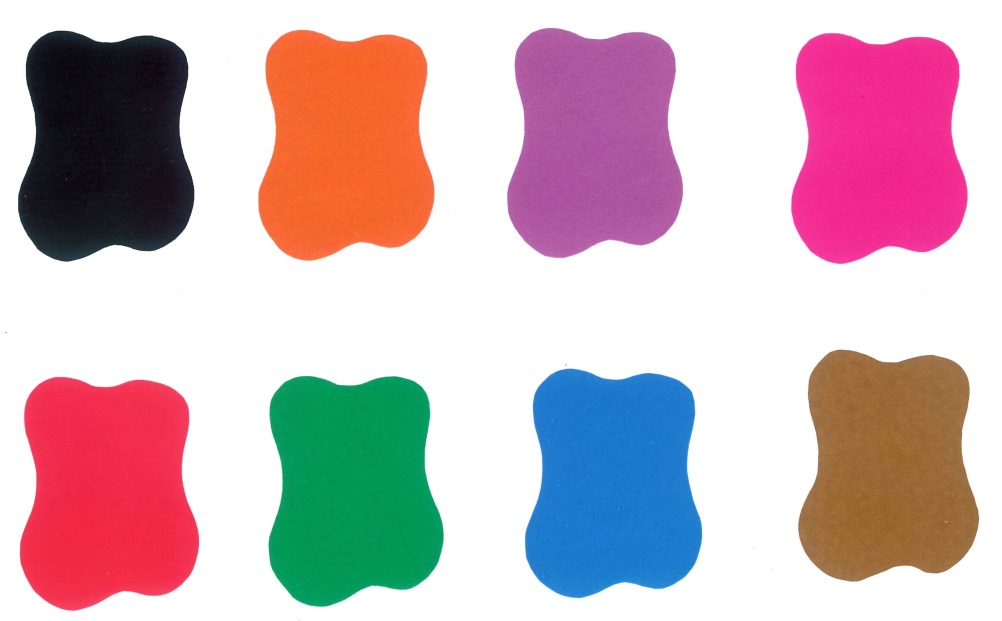 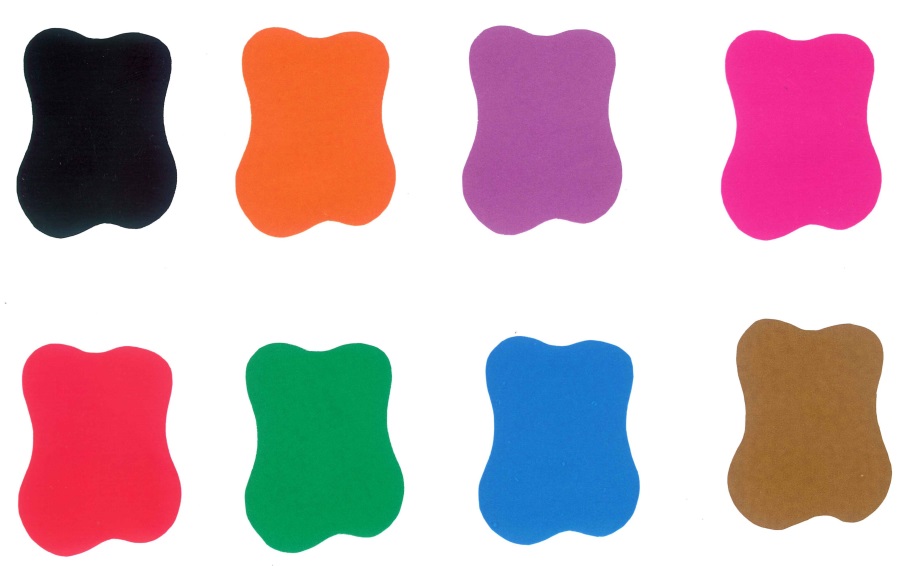 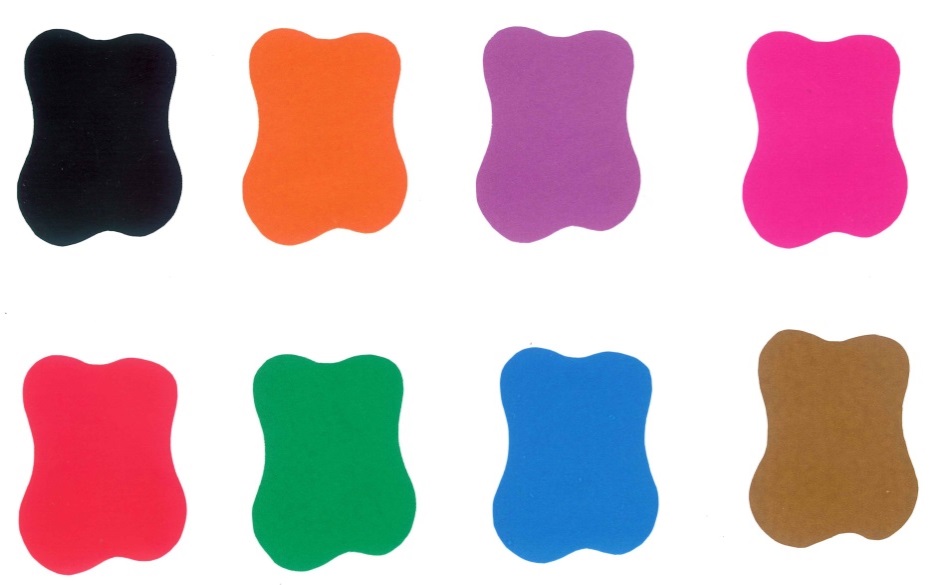 By:
Donald Joyce
WE CAN READ
What is red?
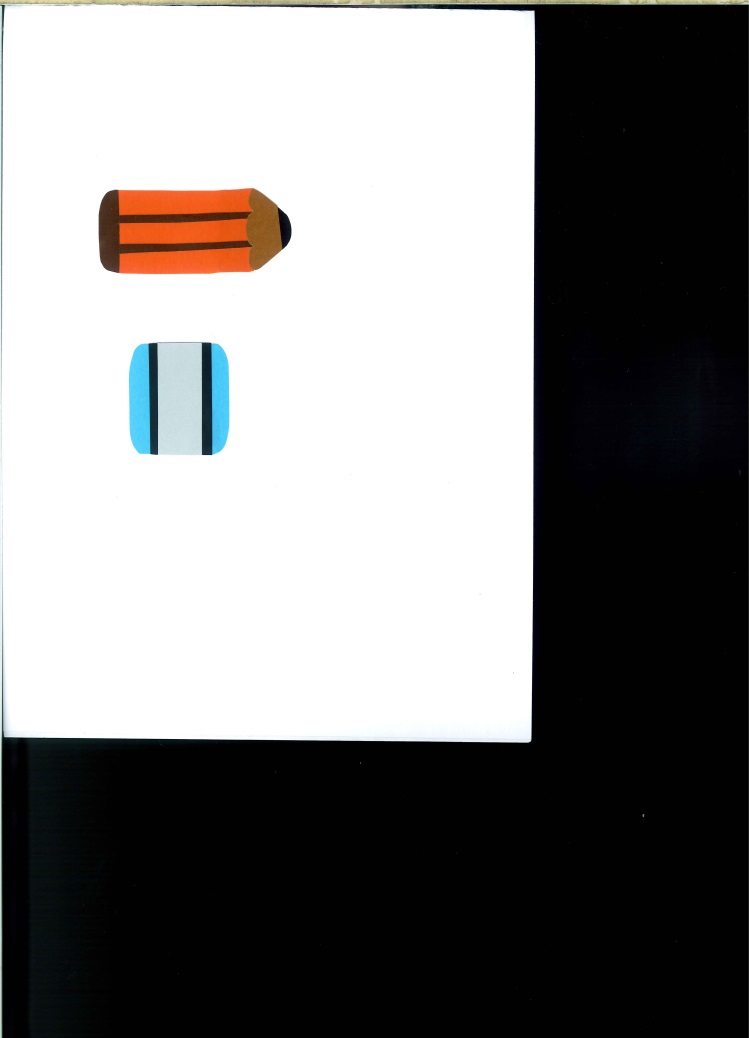 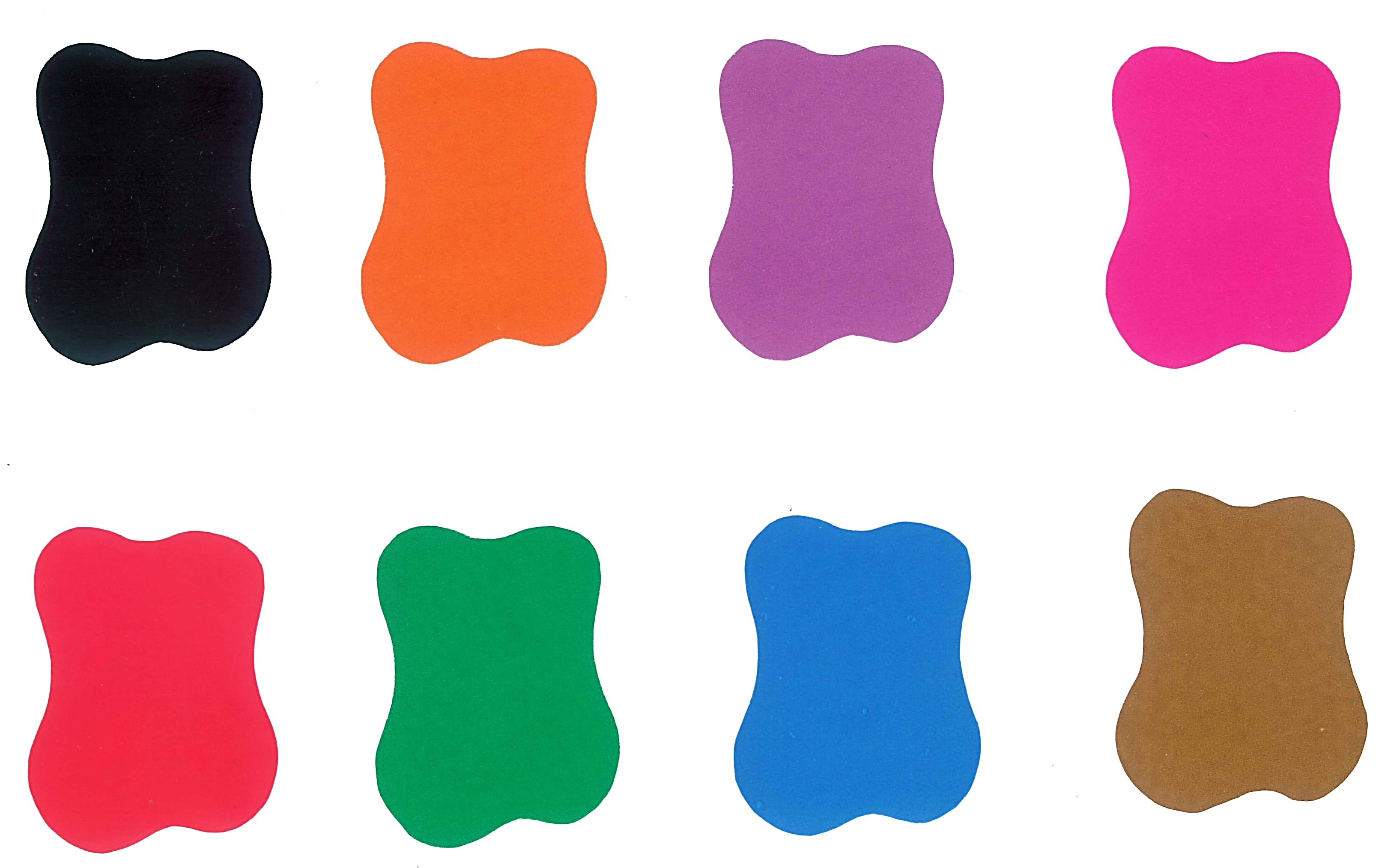 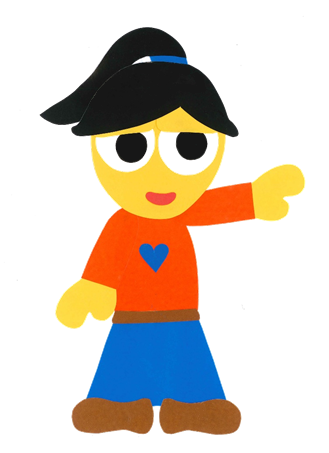 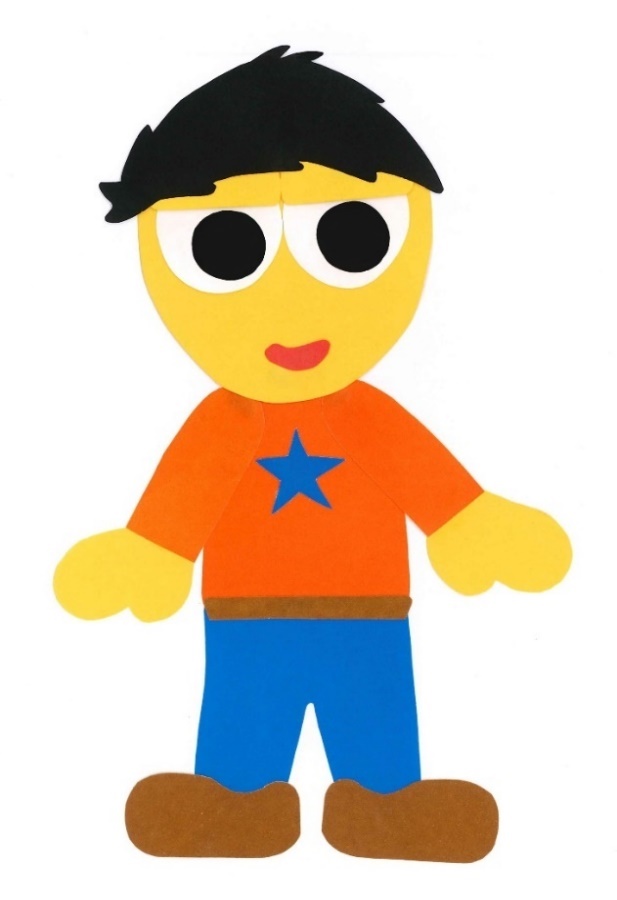 An apple is red.
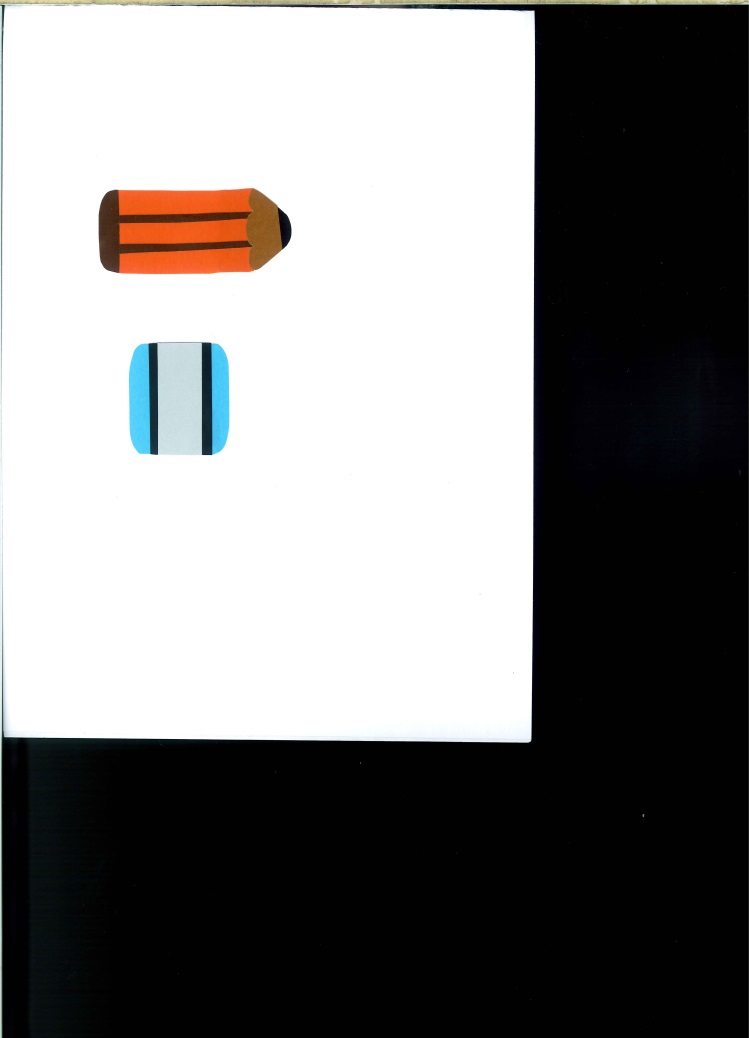 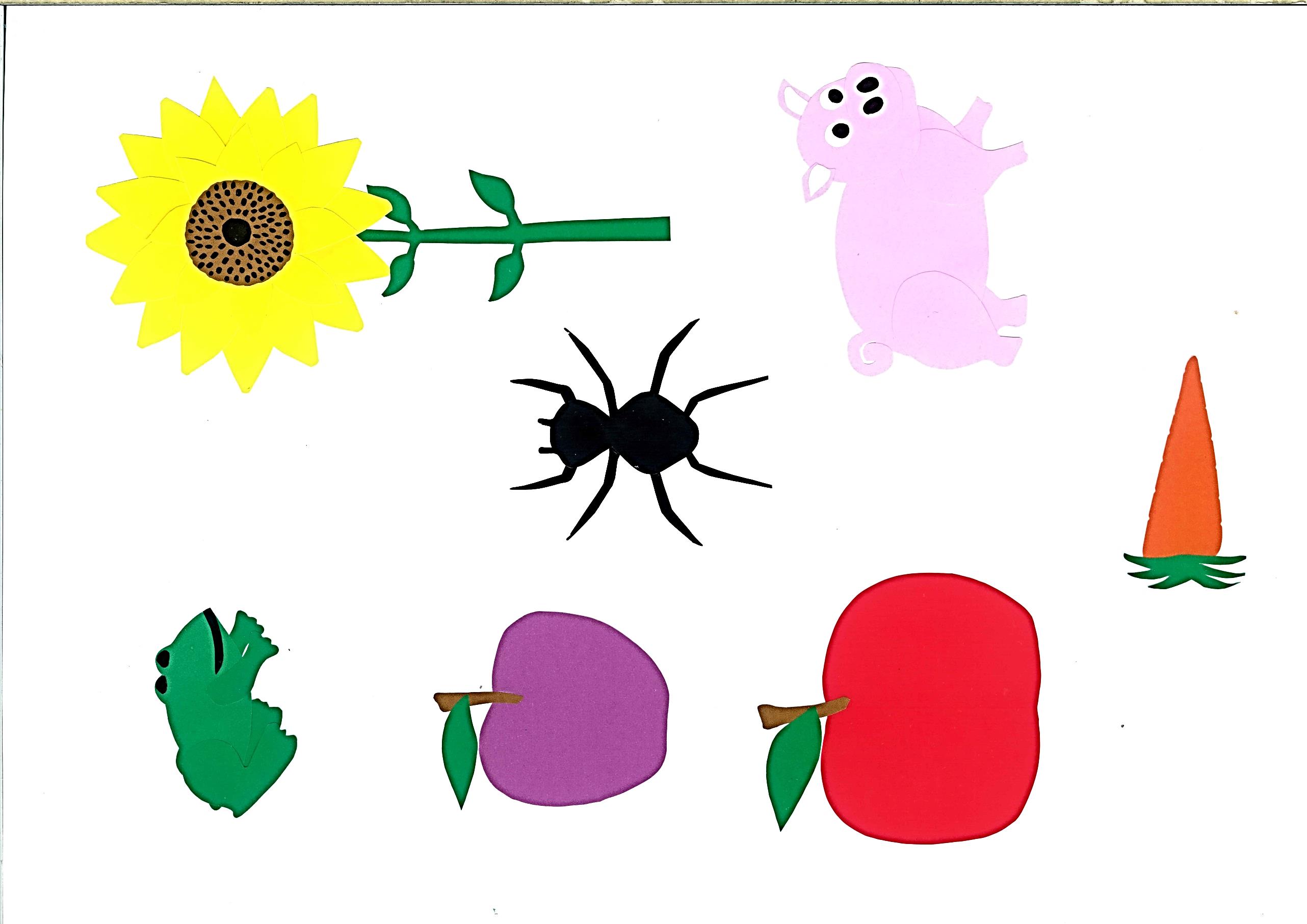 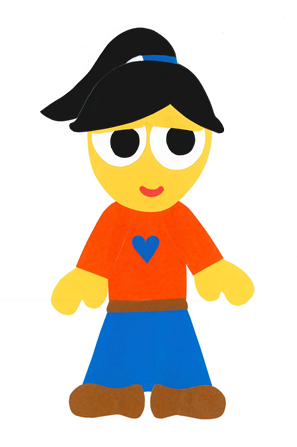 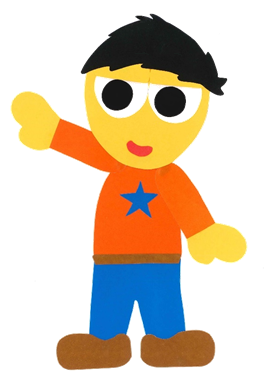 What is purple?
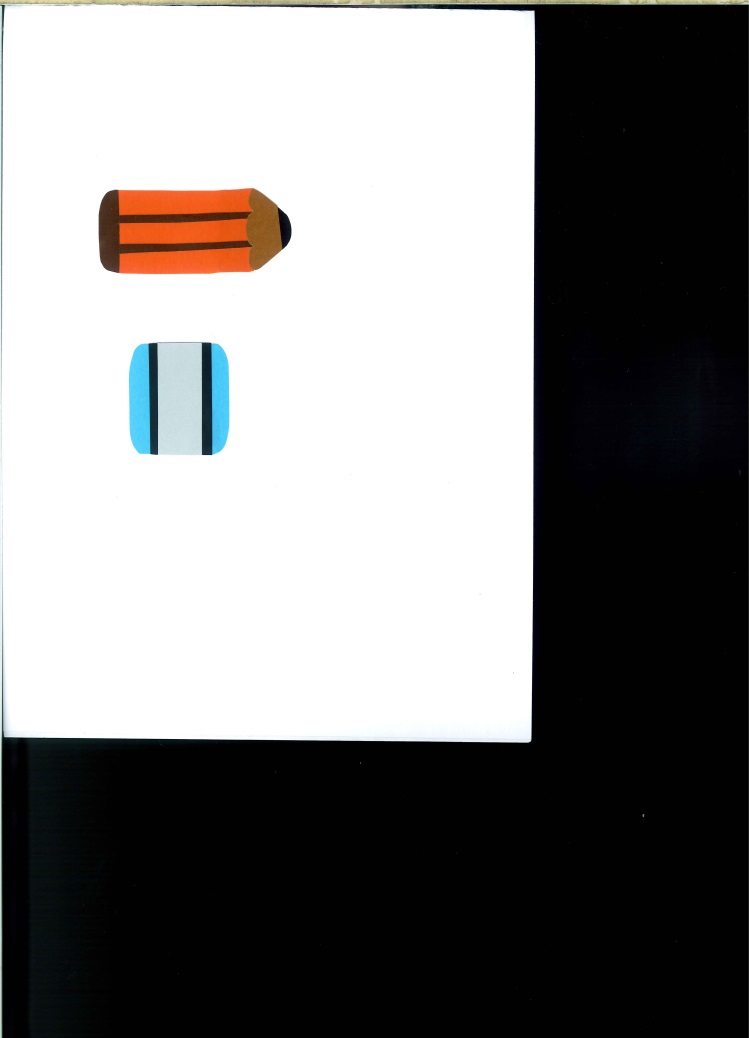 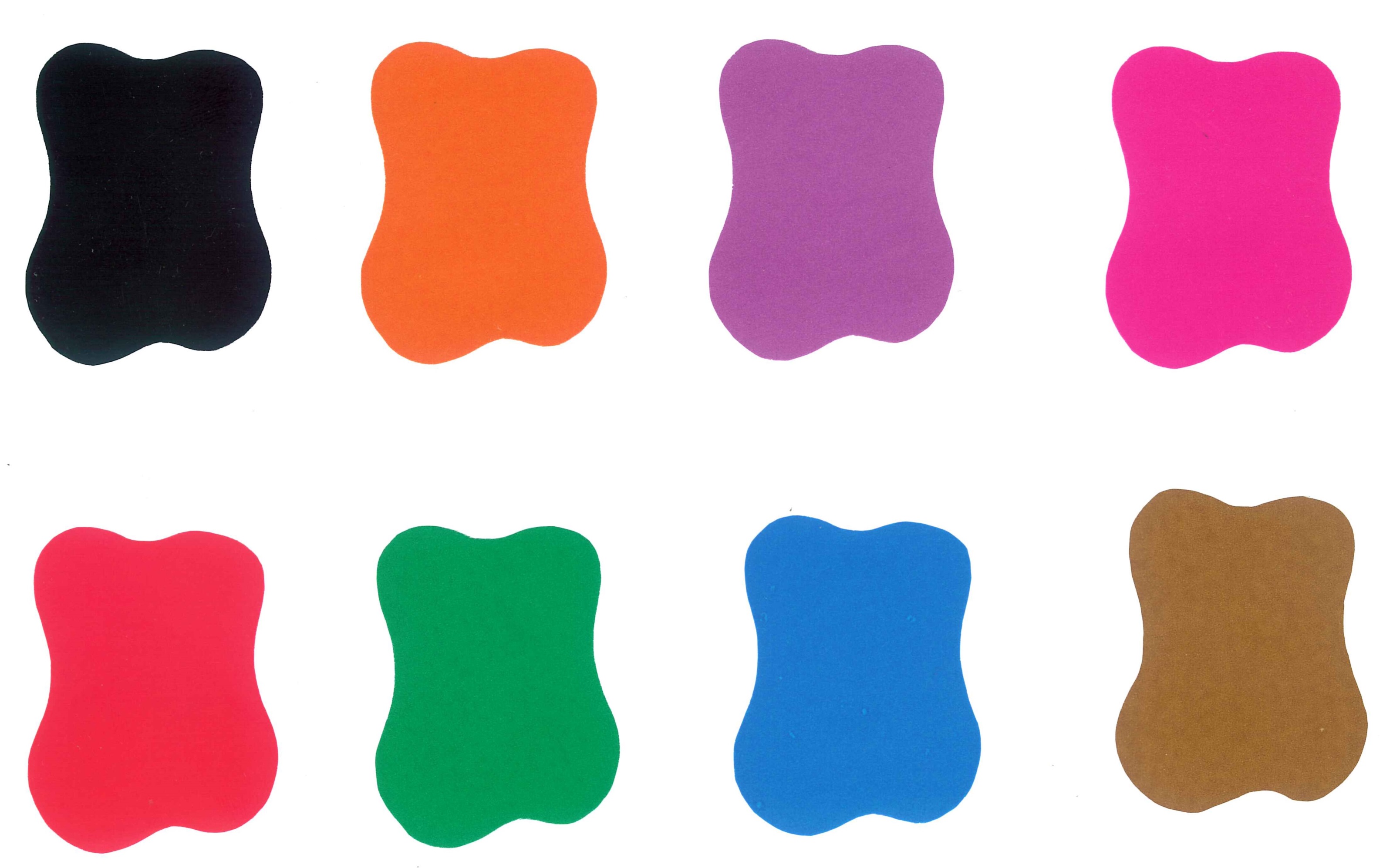 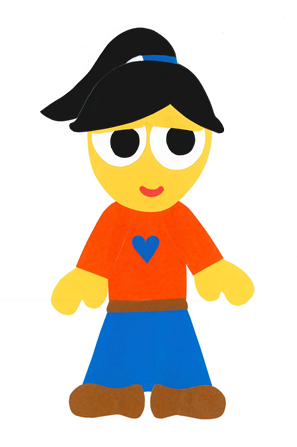 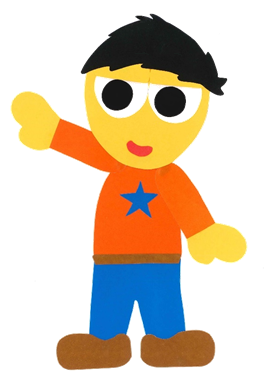 A plum is purple.
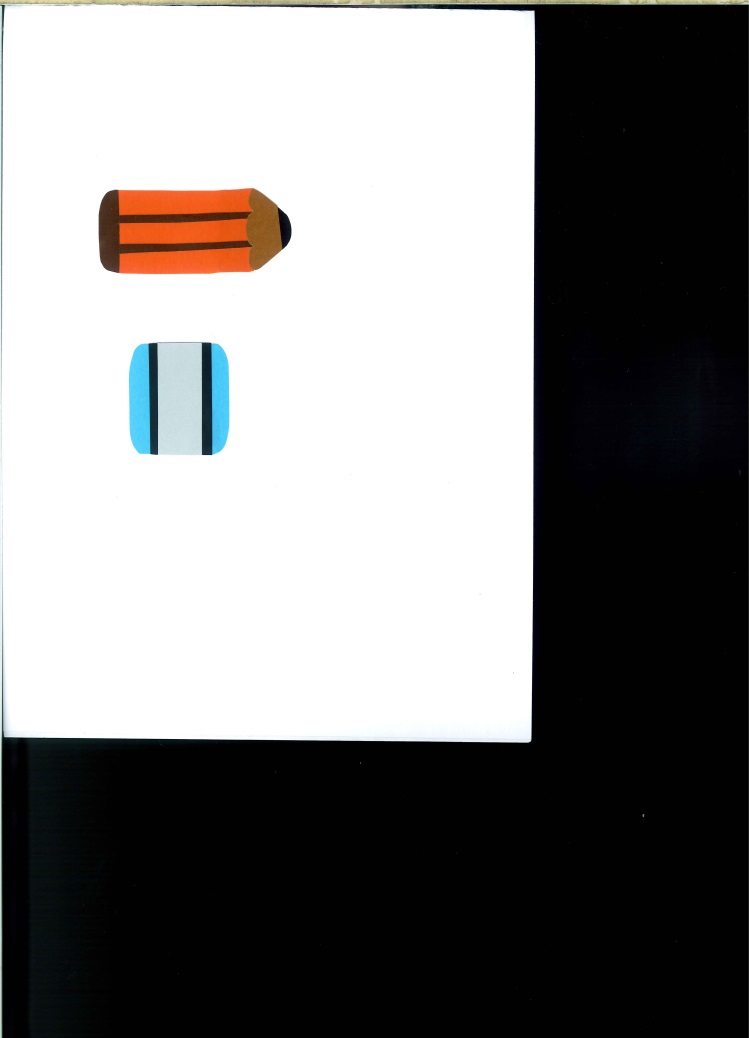 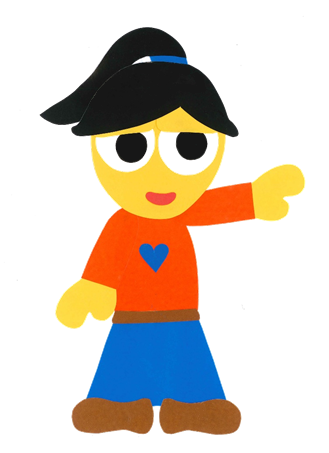 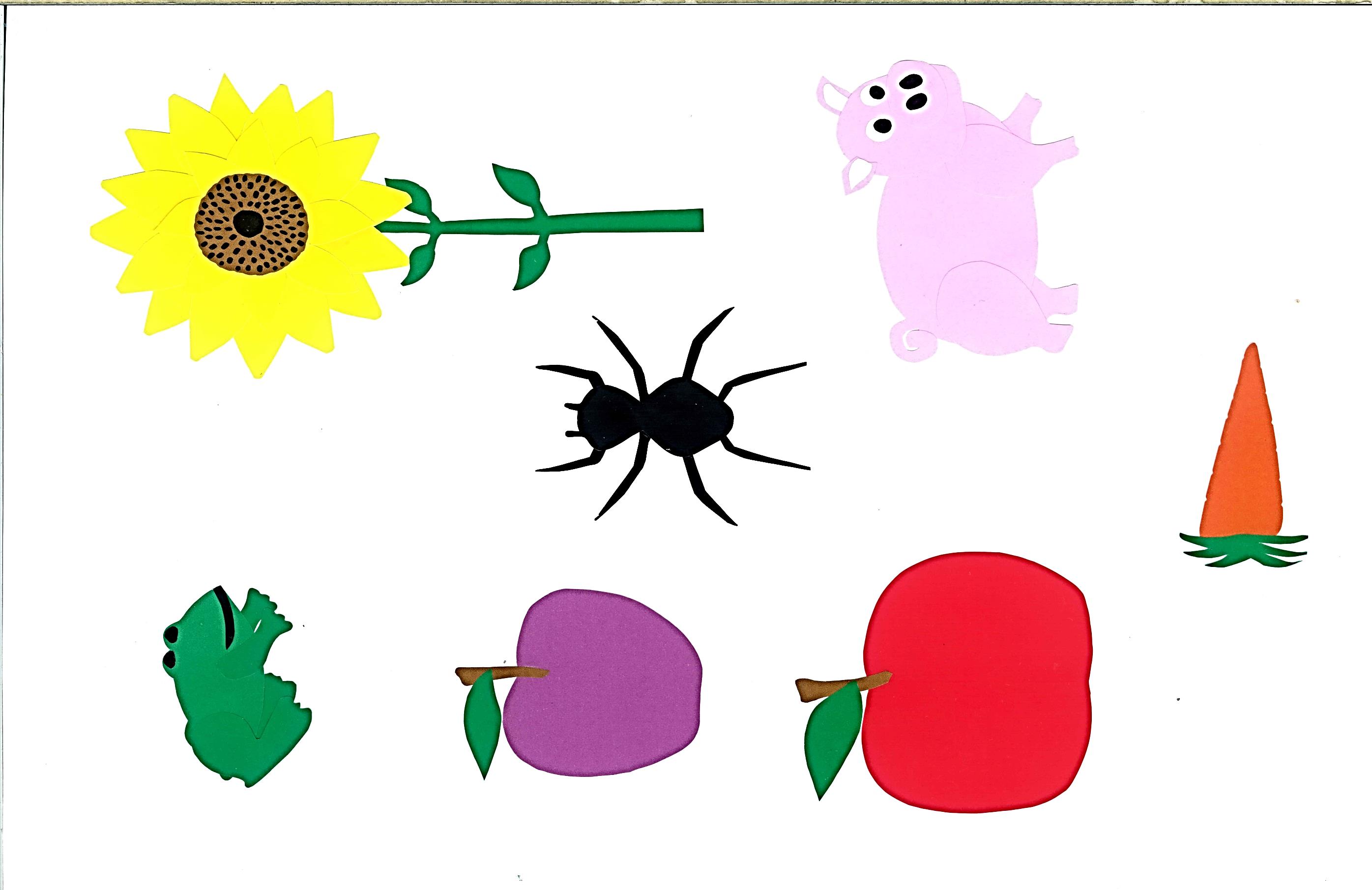 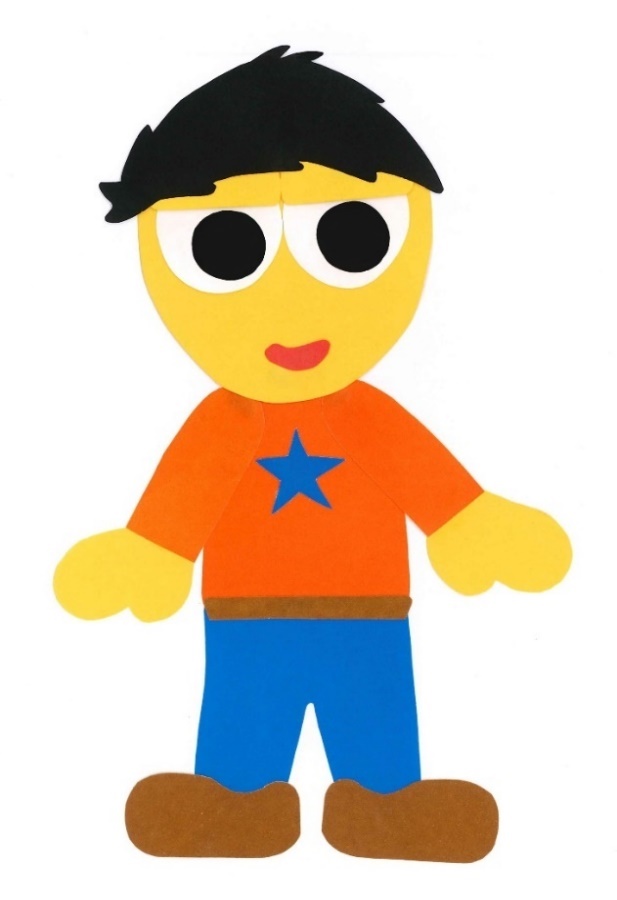 What is yellow?
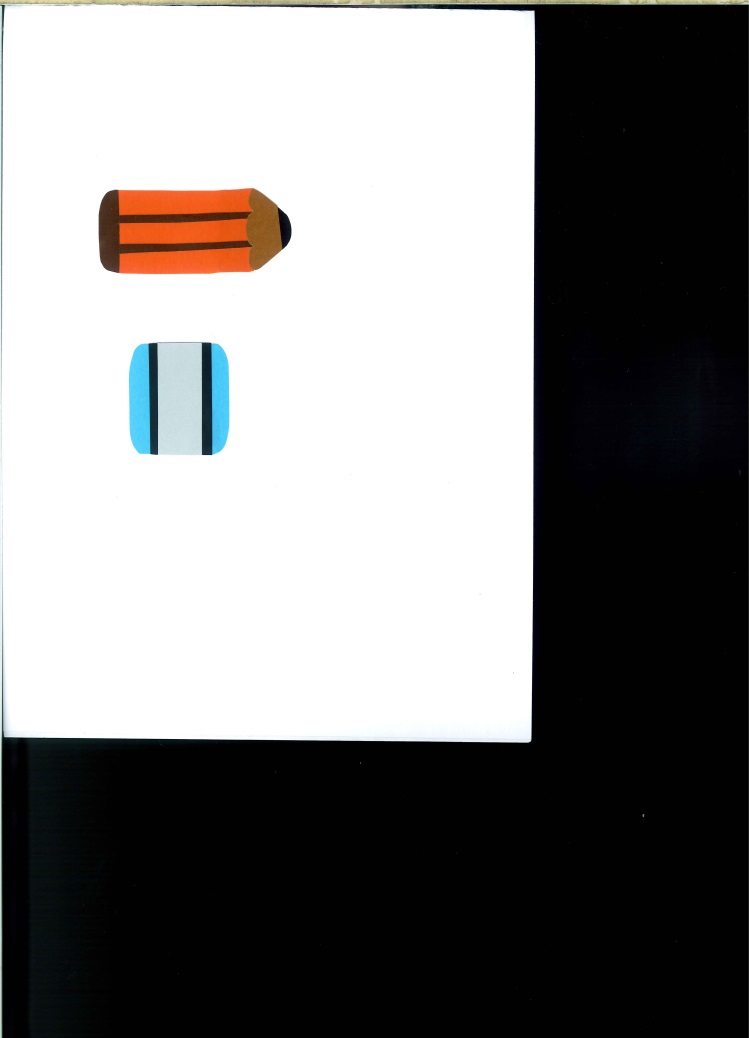 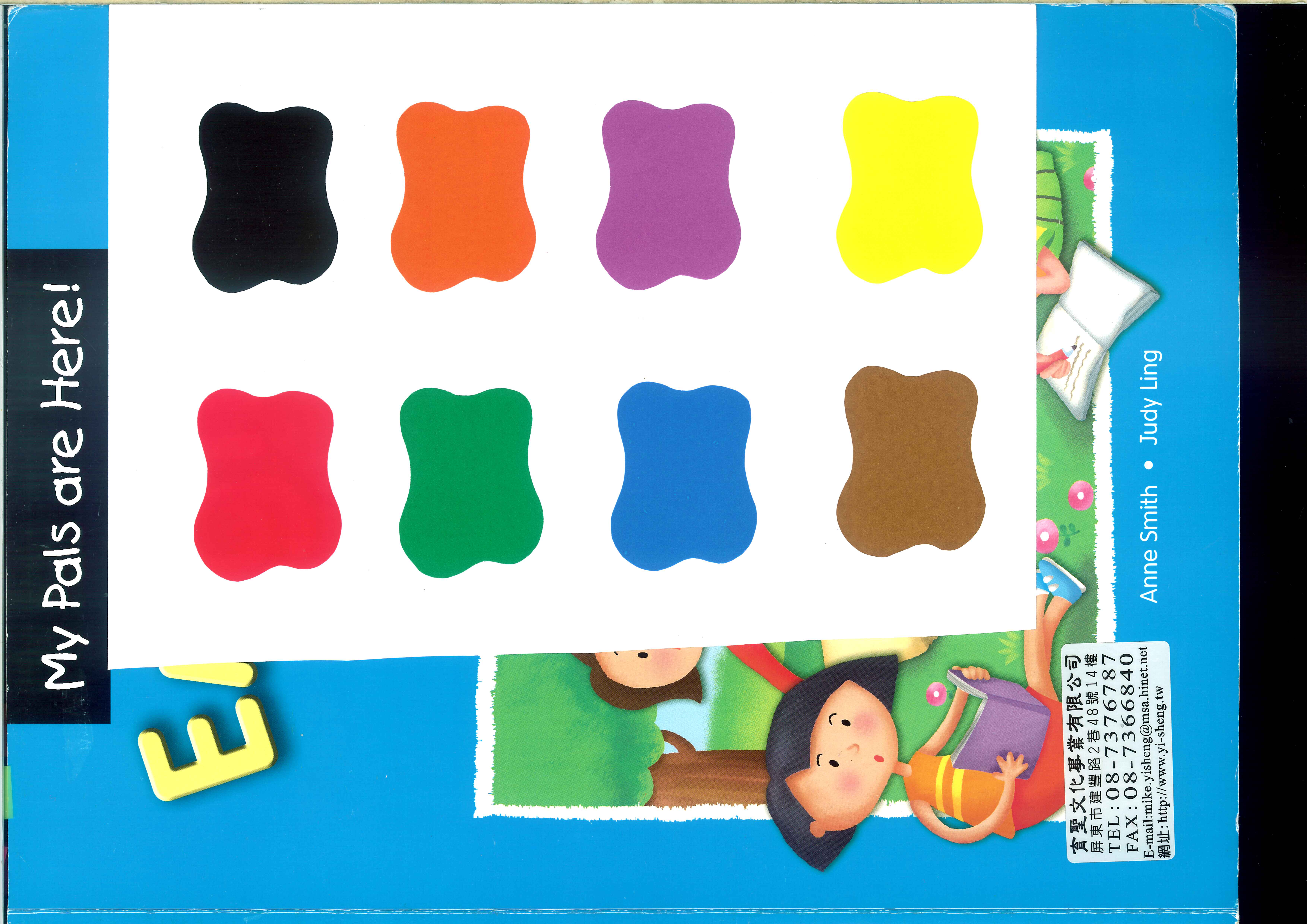 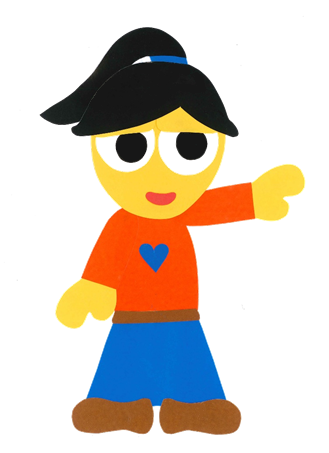 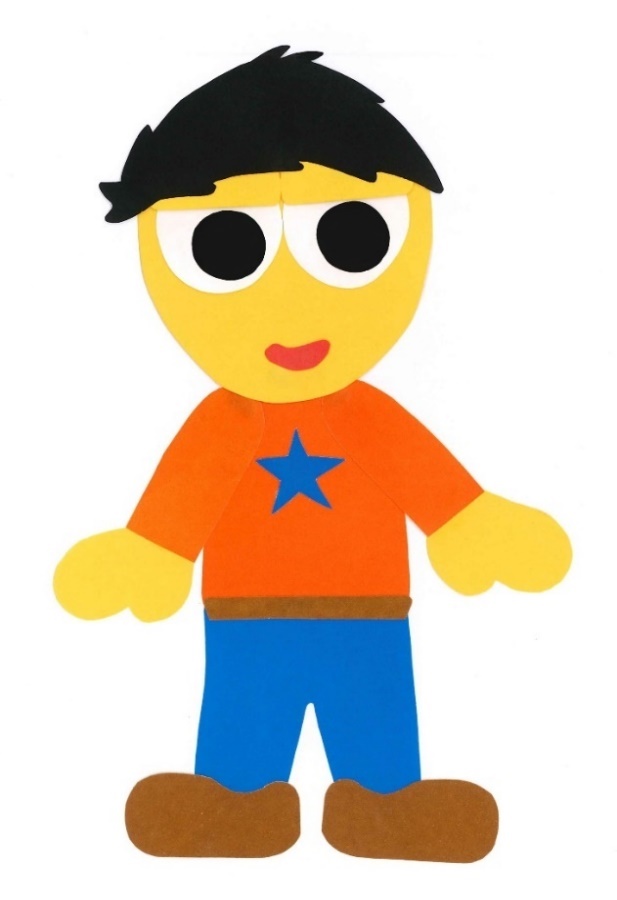 A sunflower is yellow.
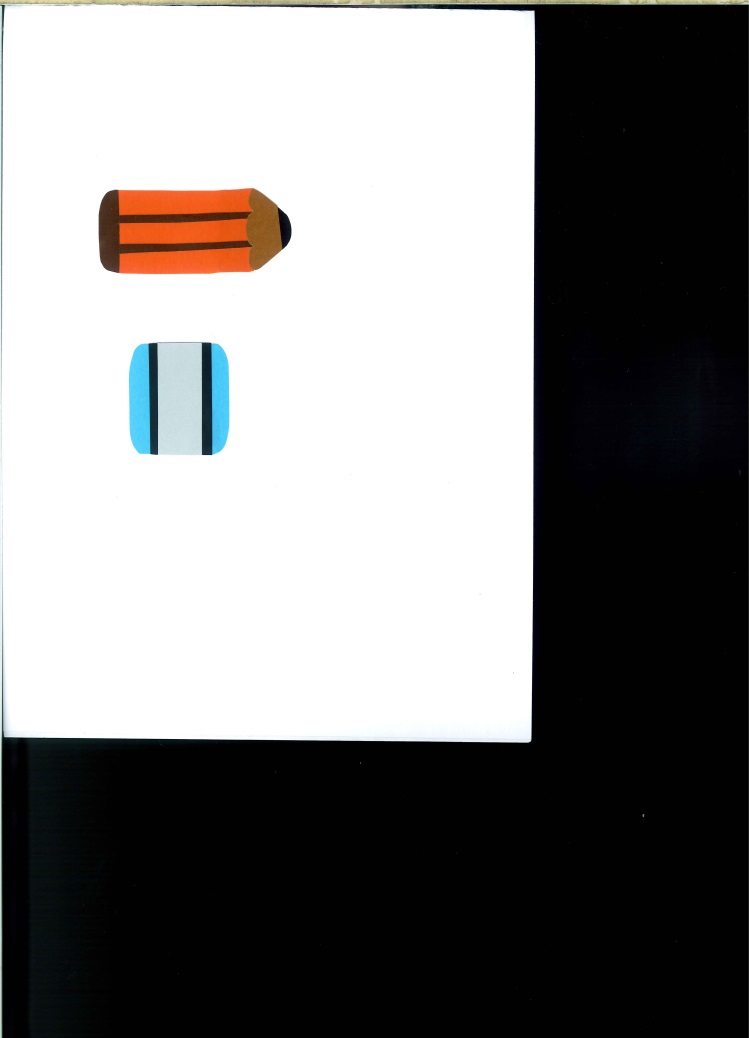 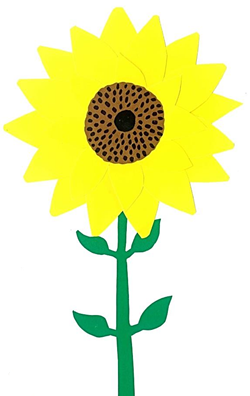 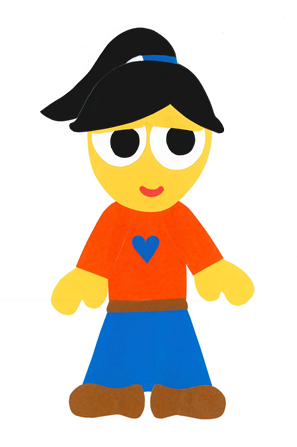 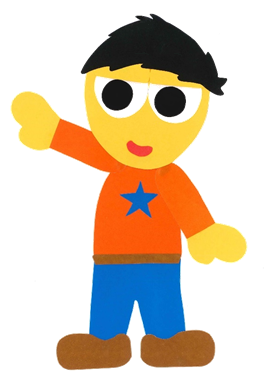 What is green?
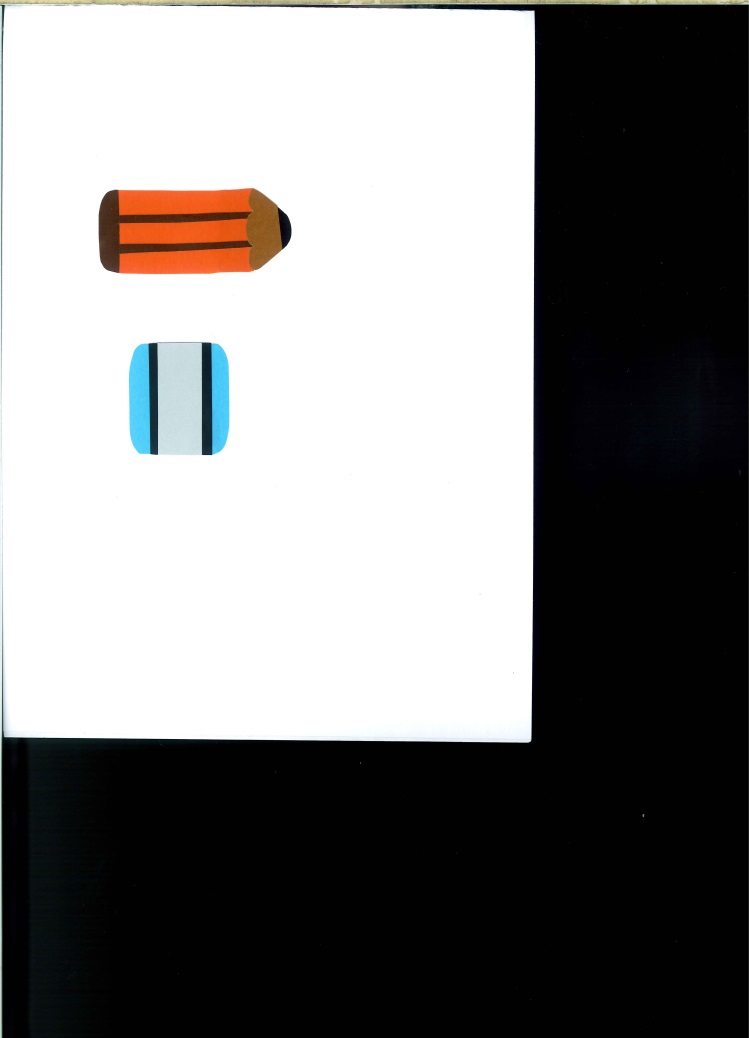 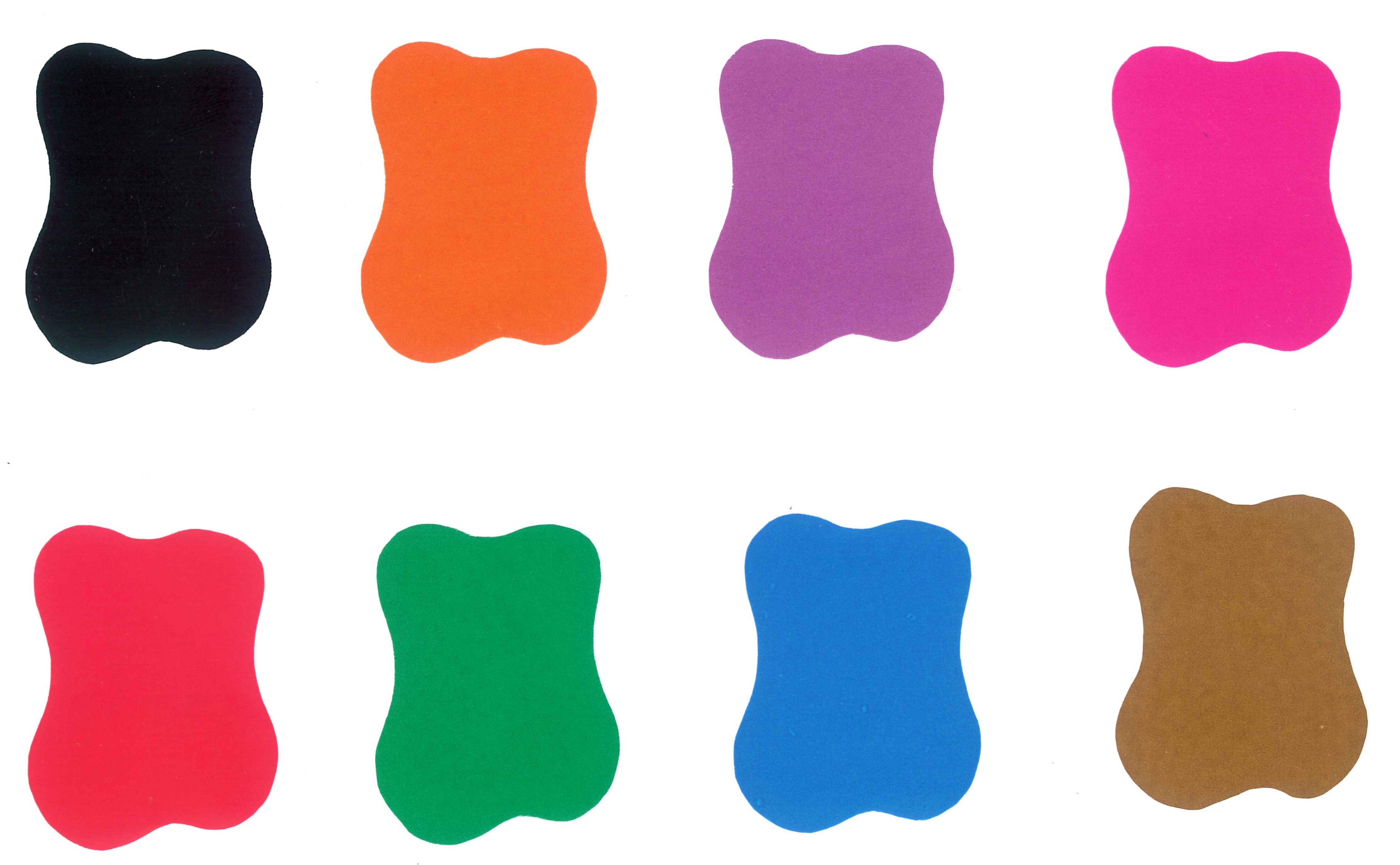 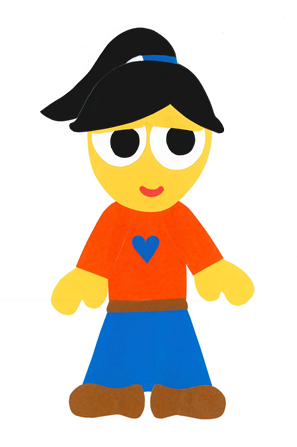 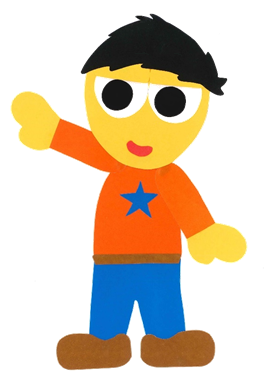 A frog is green.
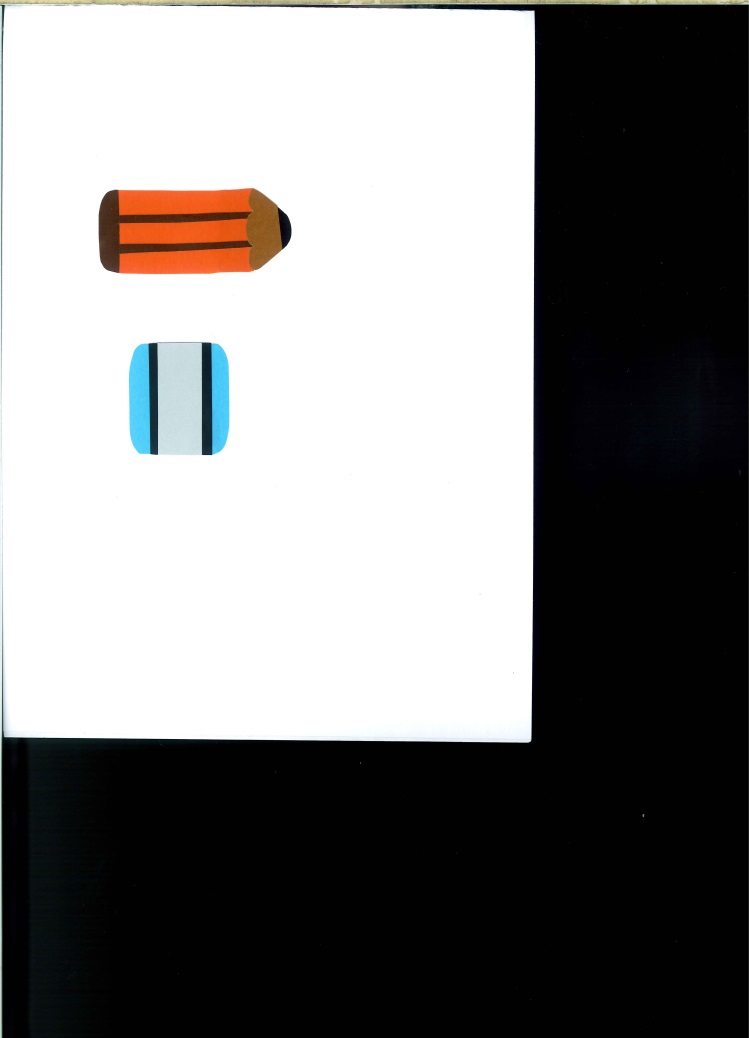 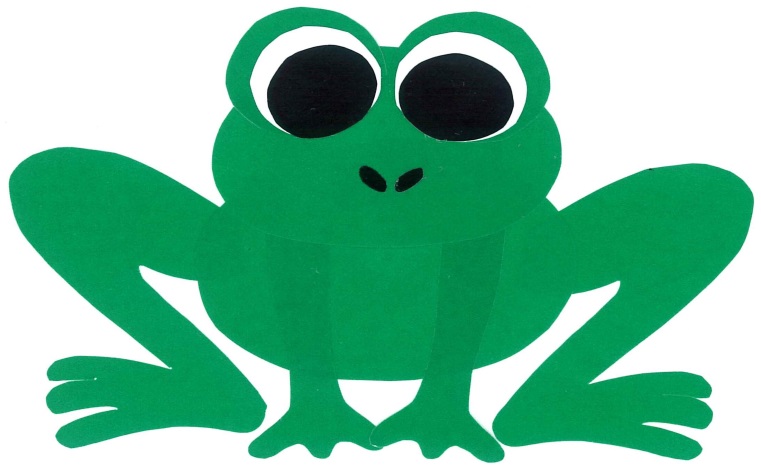 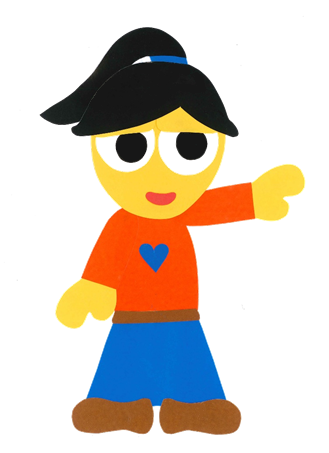 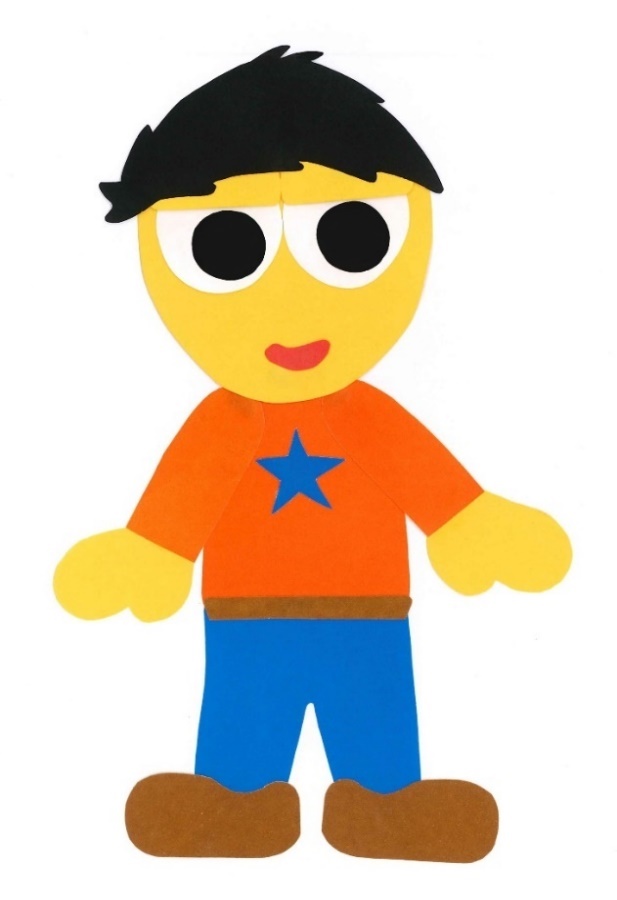 What is blue?
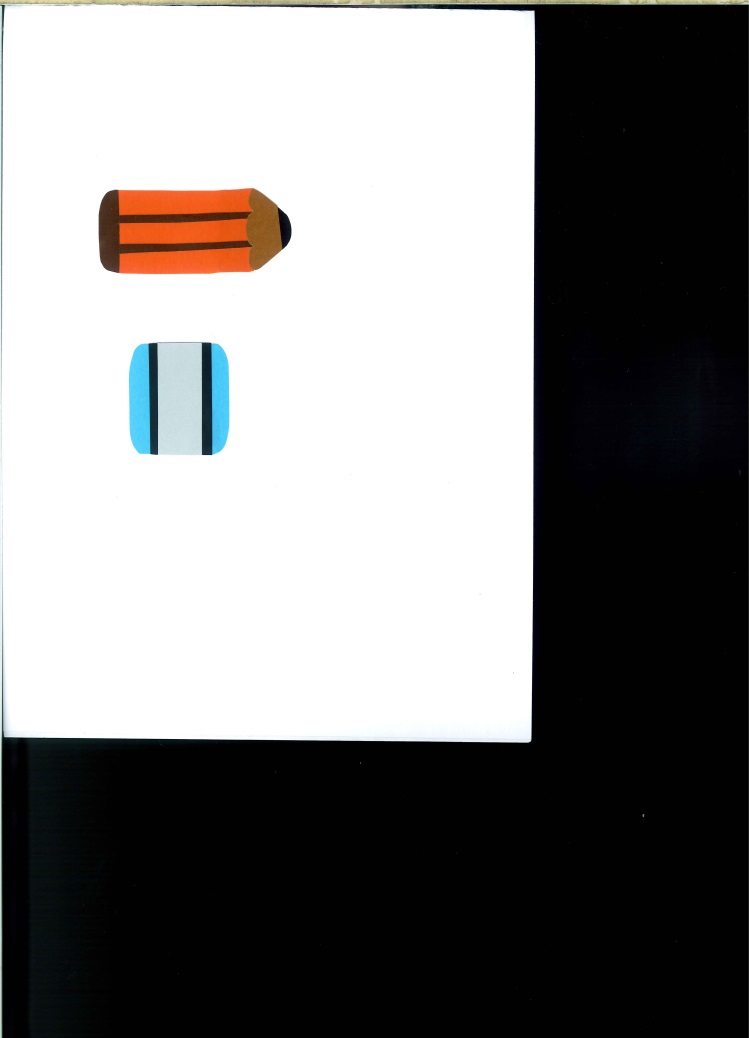 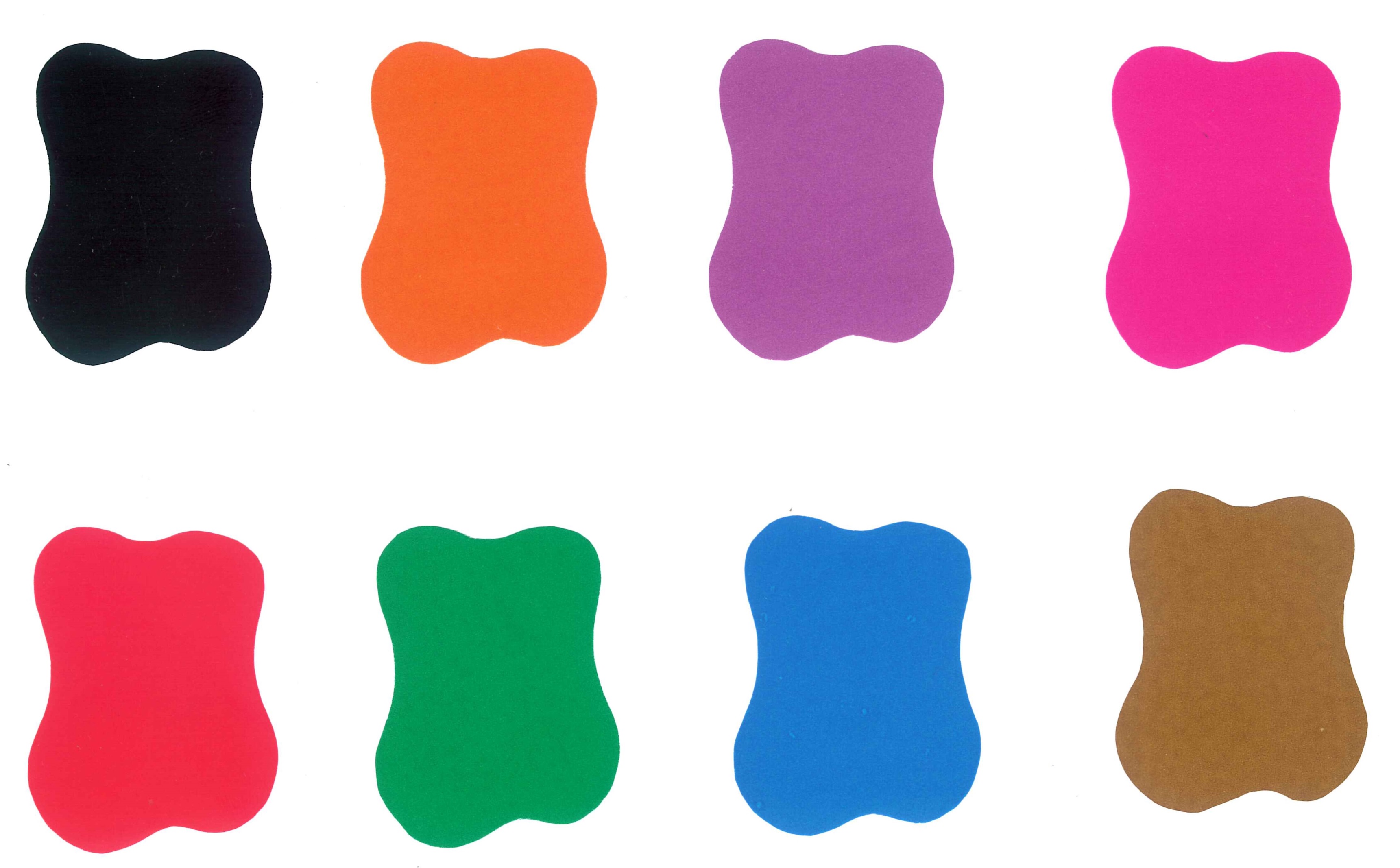 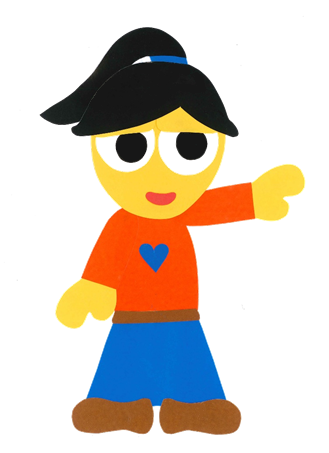 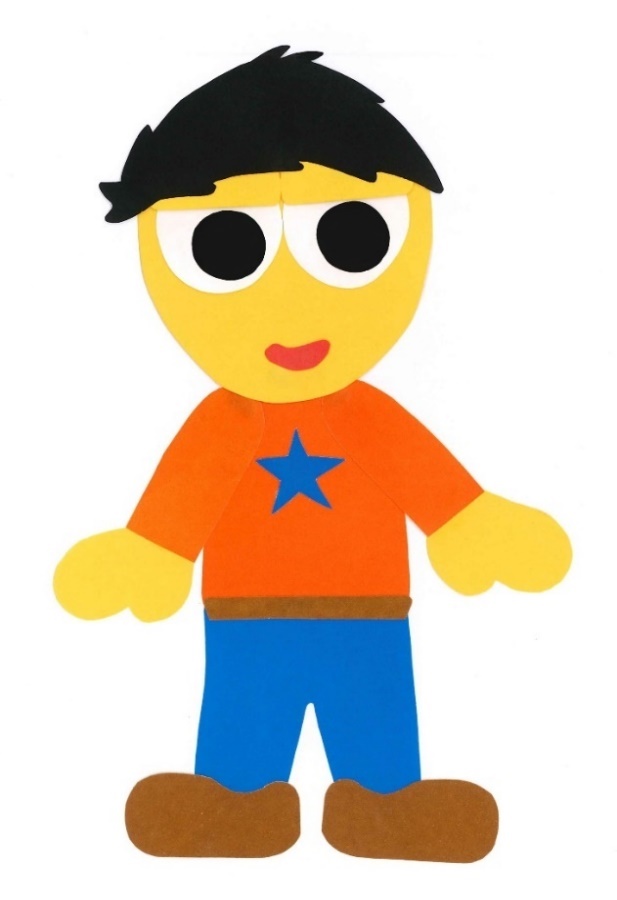 The sky is blue.
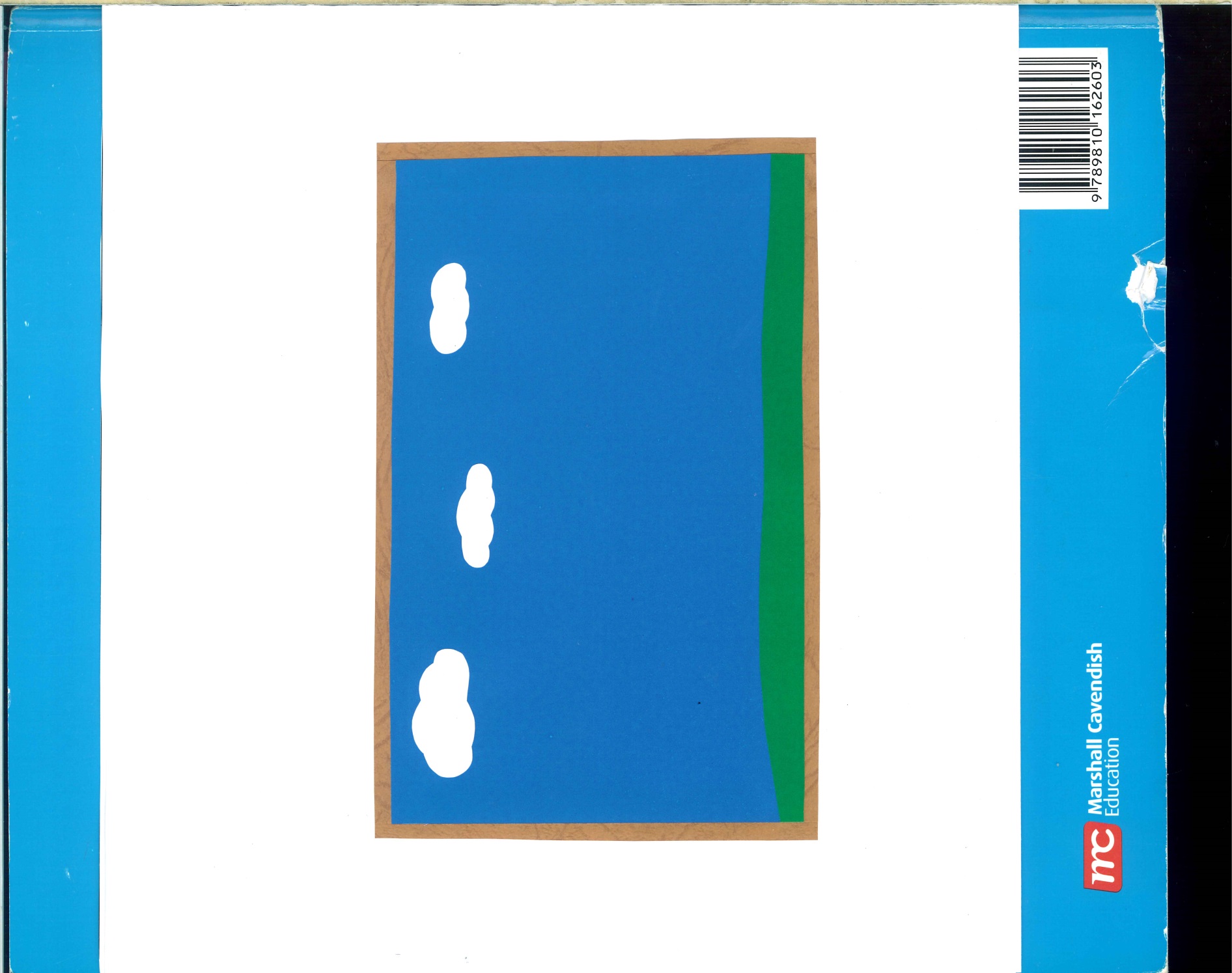 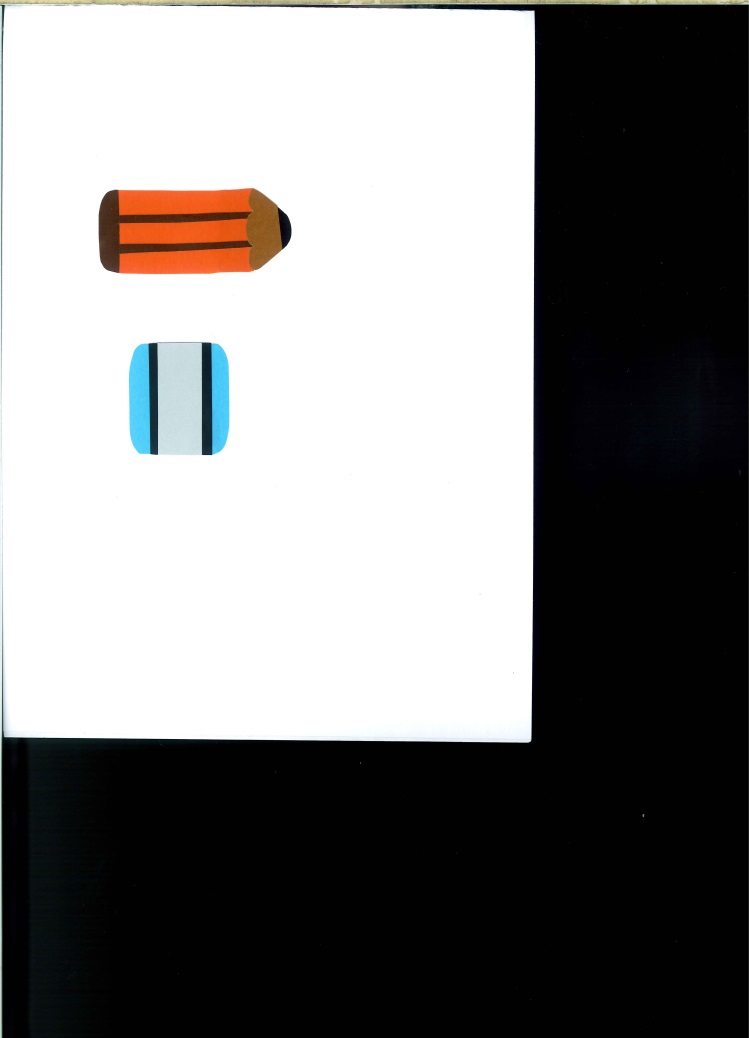 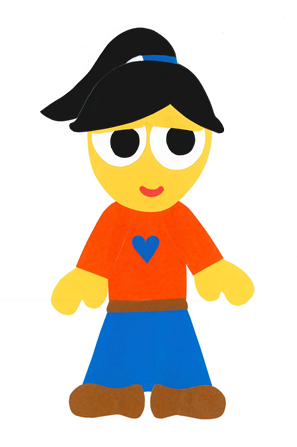 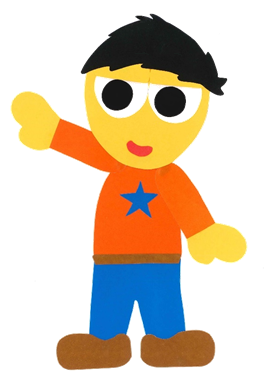 What is pink?
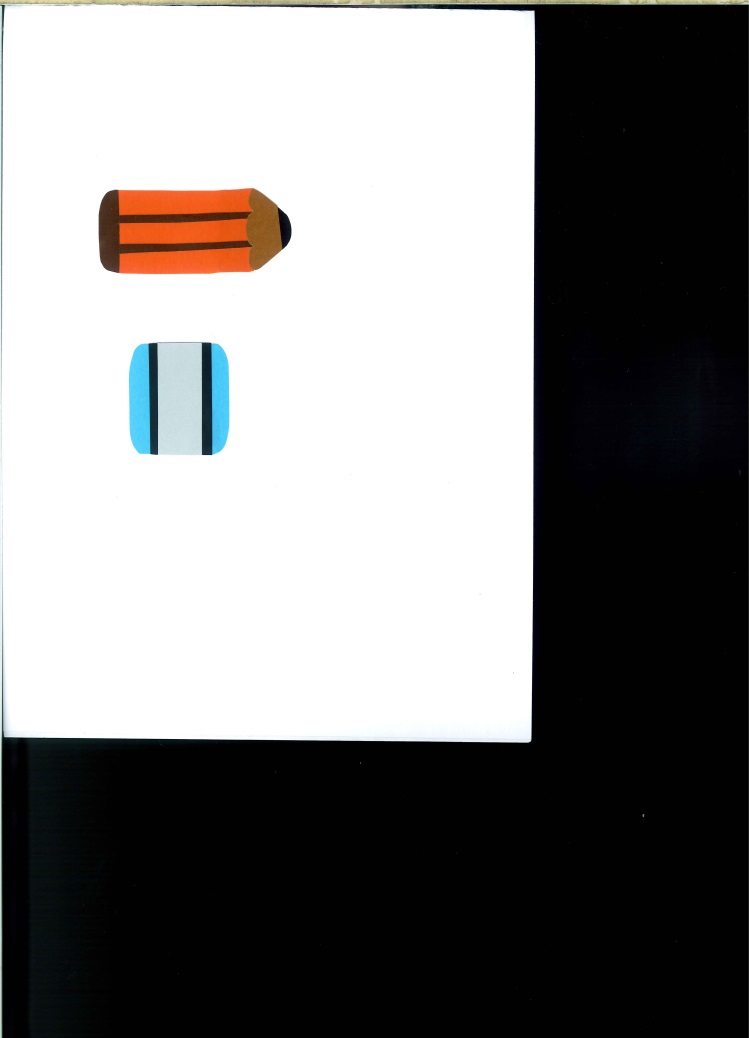 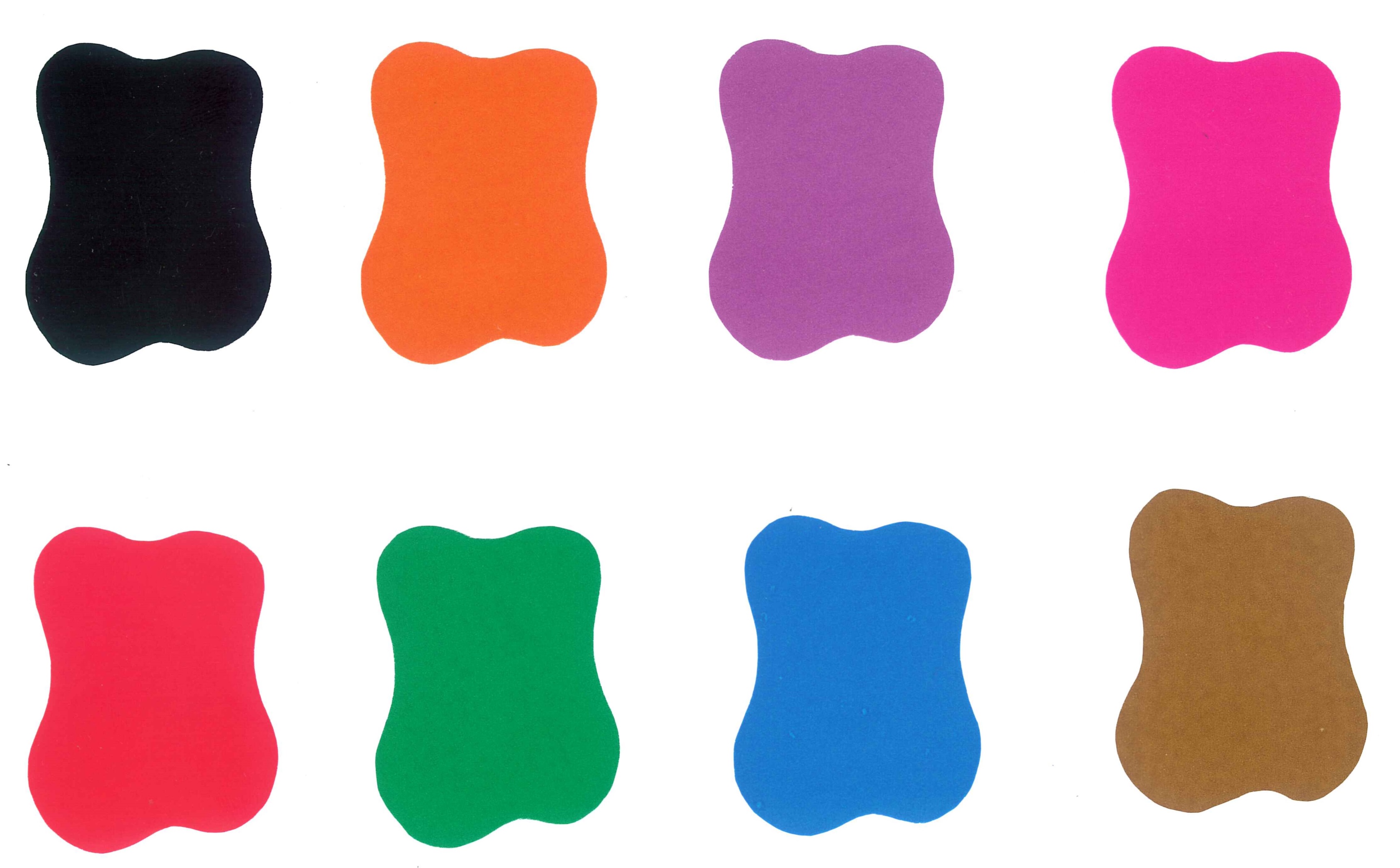 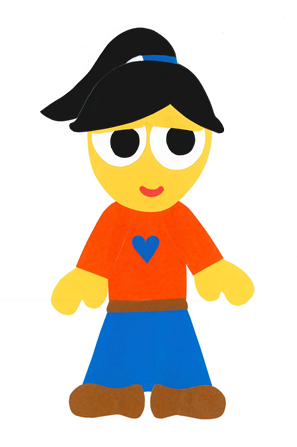 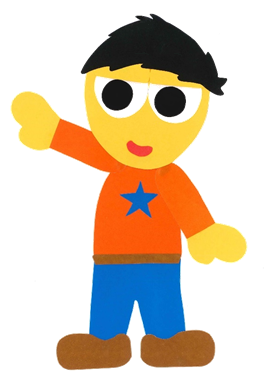 A pig is pink.
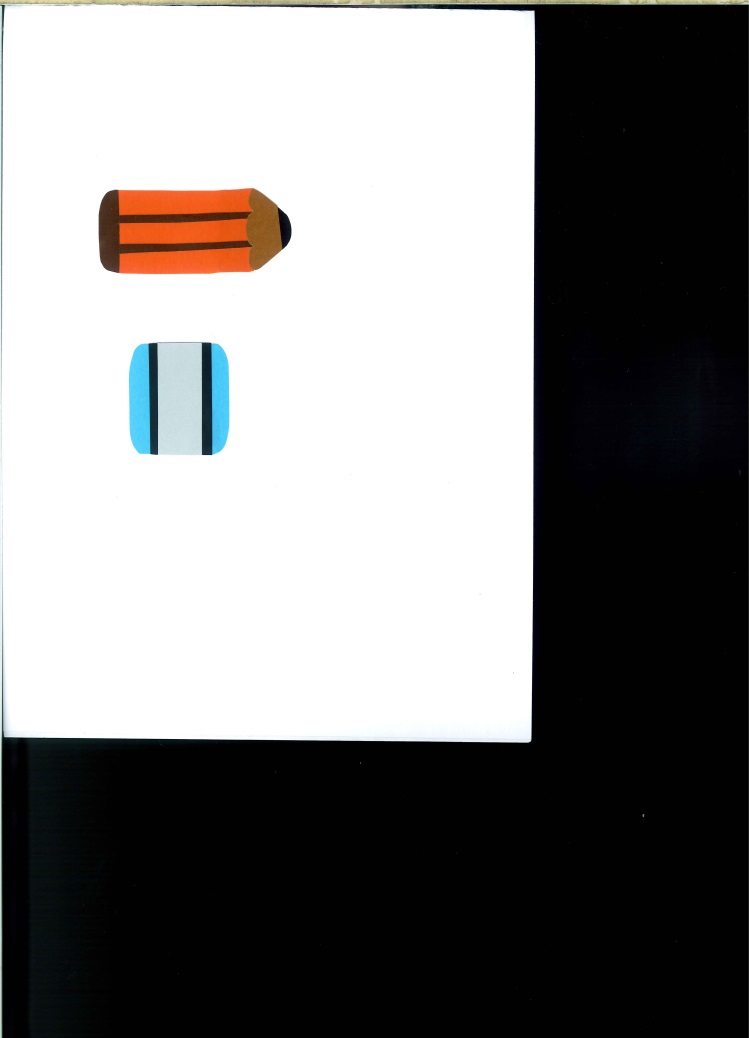 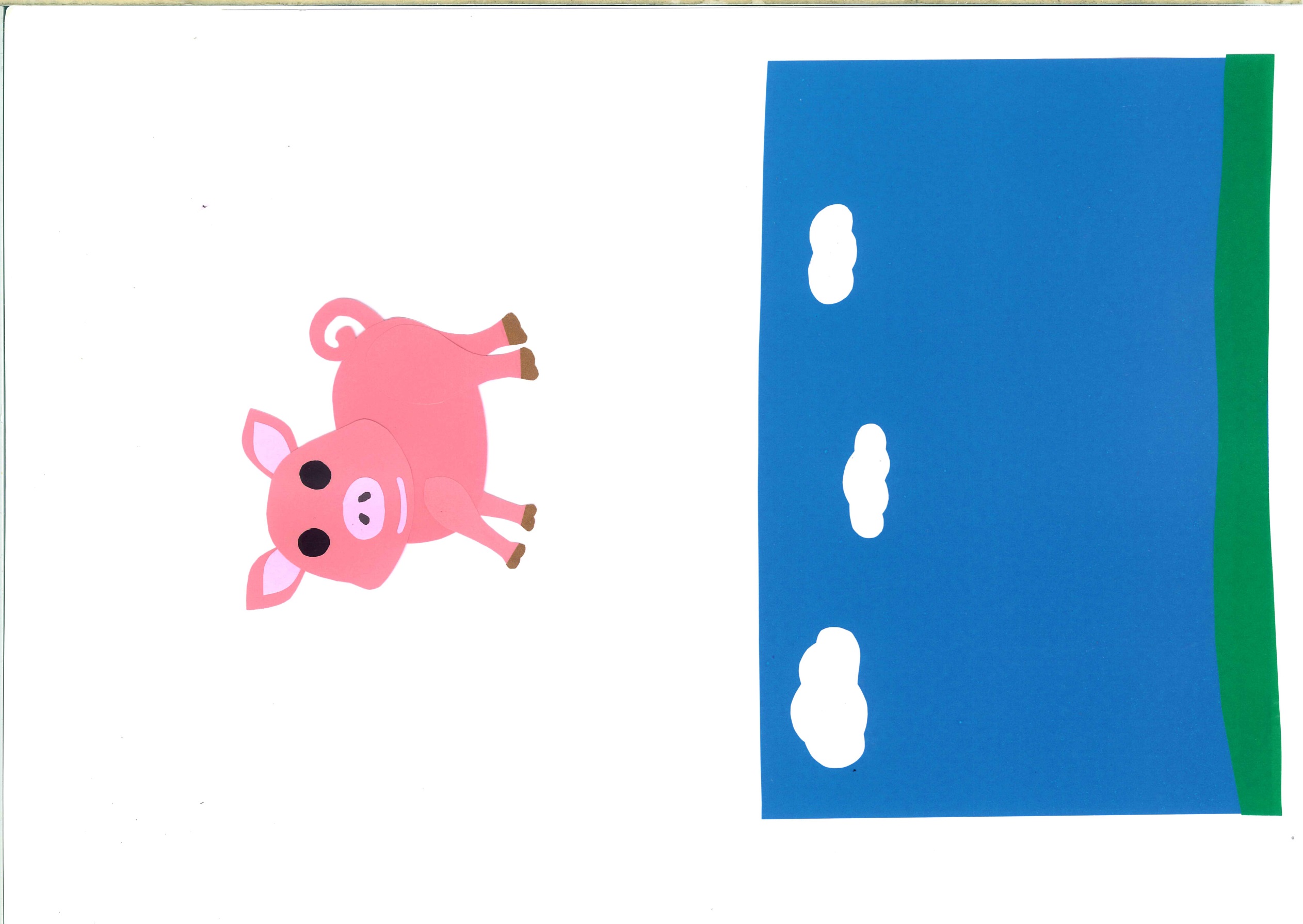 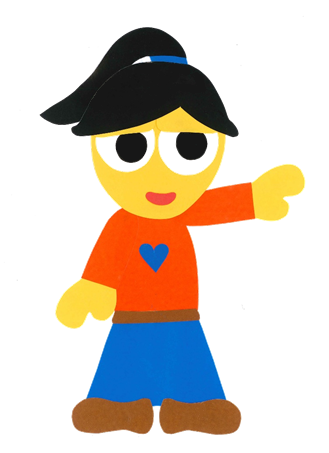 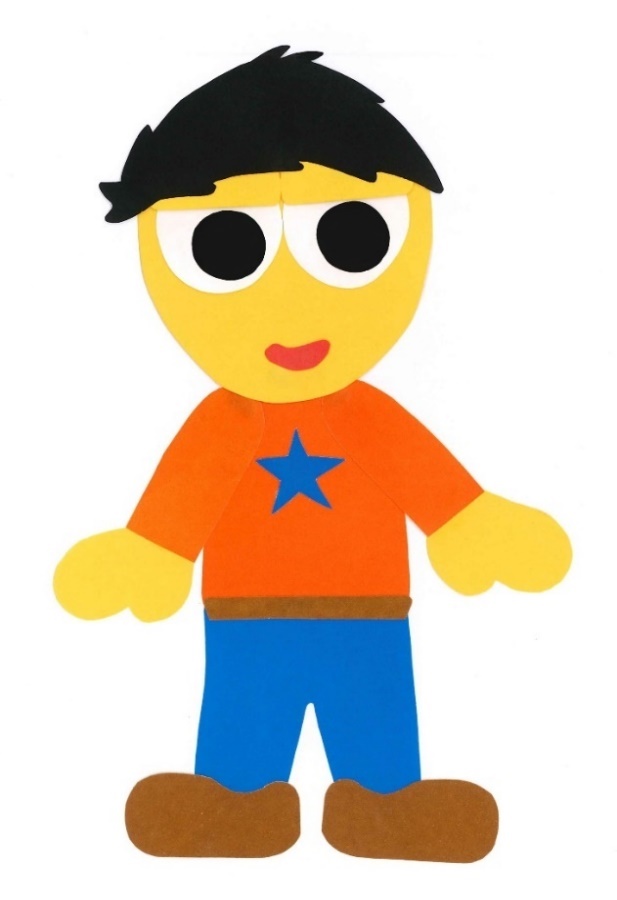 What is orange?
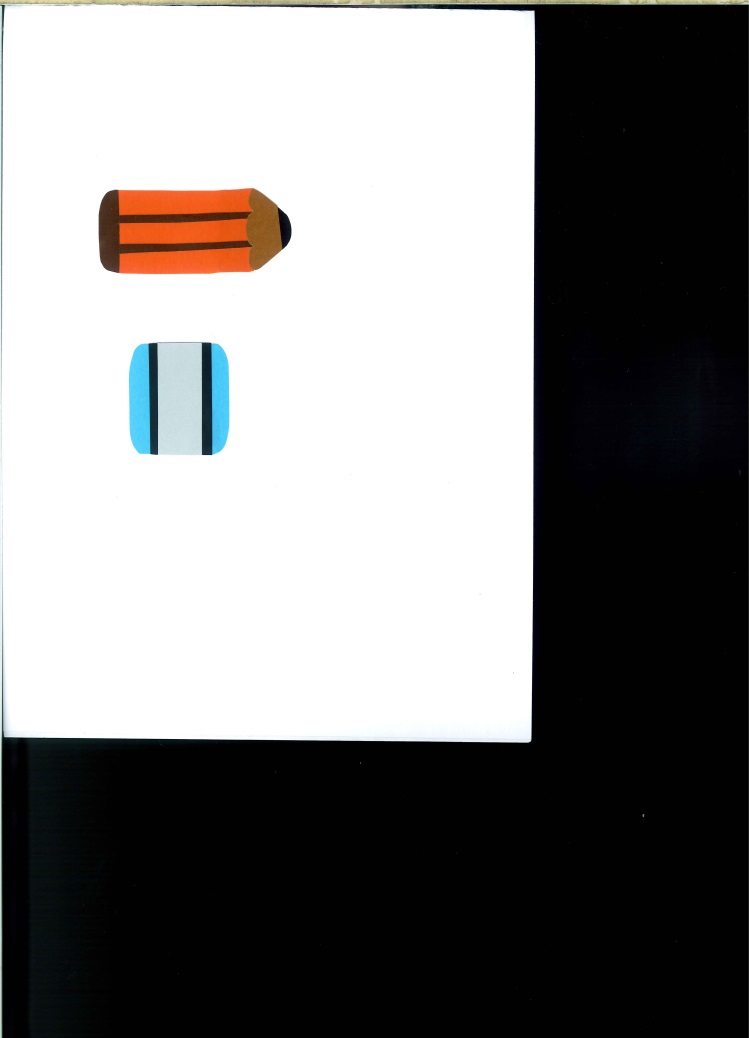 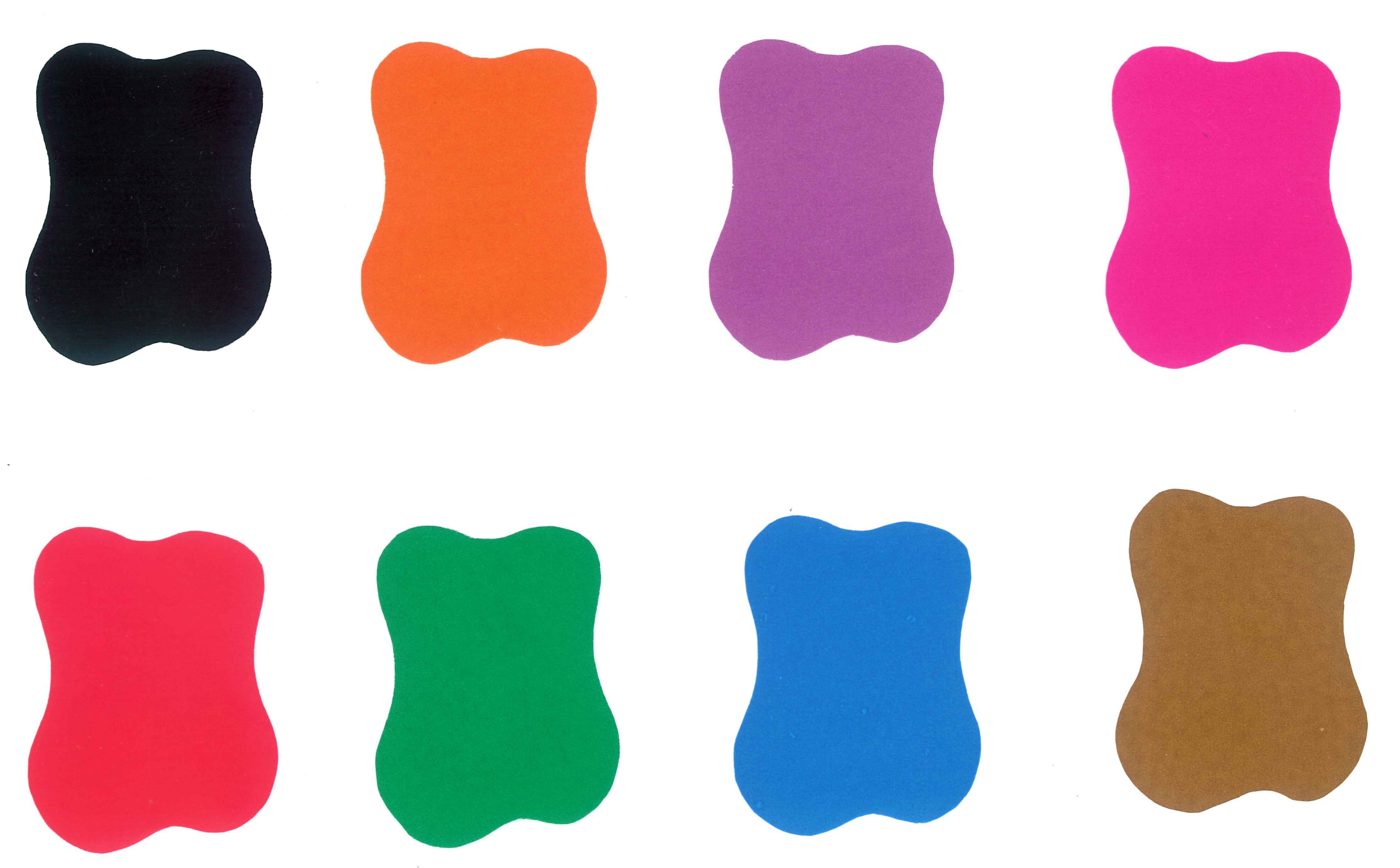 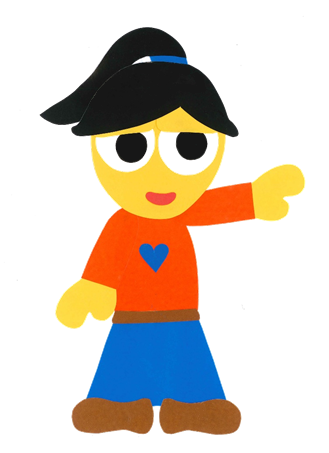 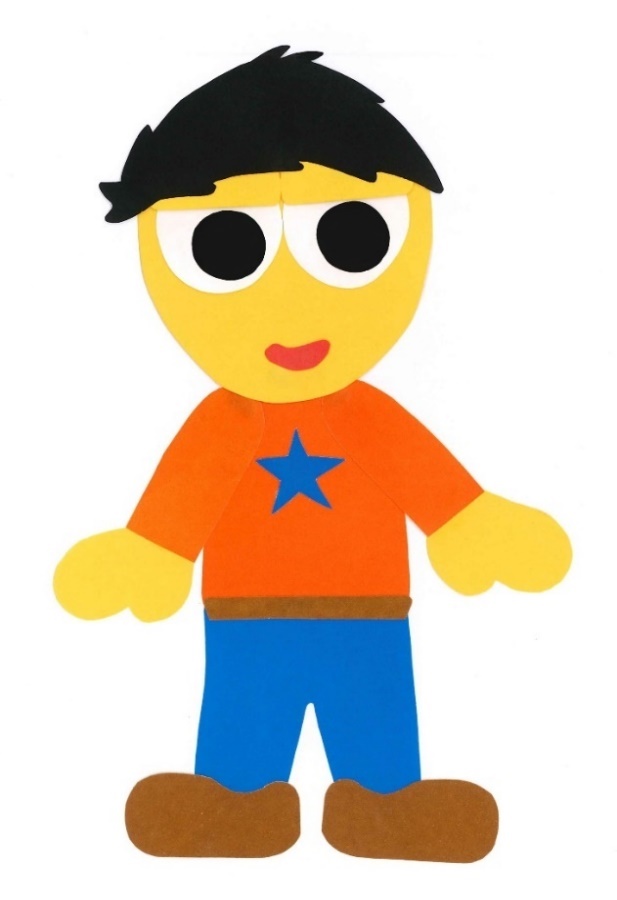 A carrot is orange.
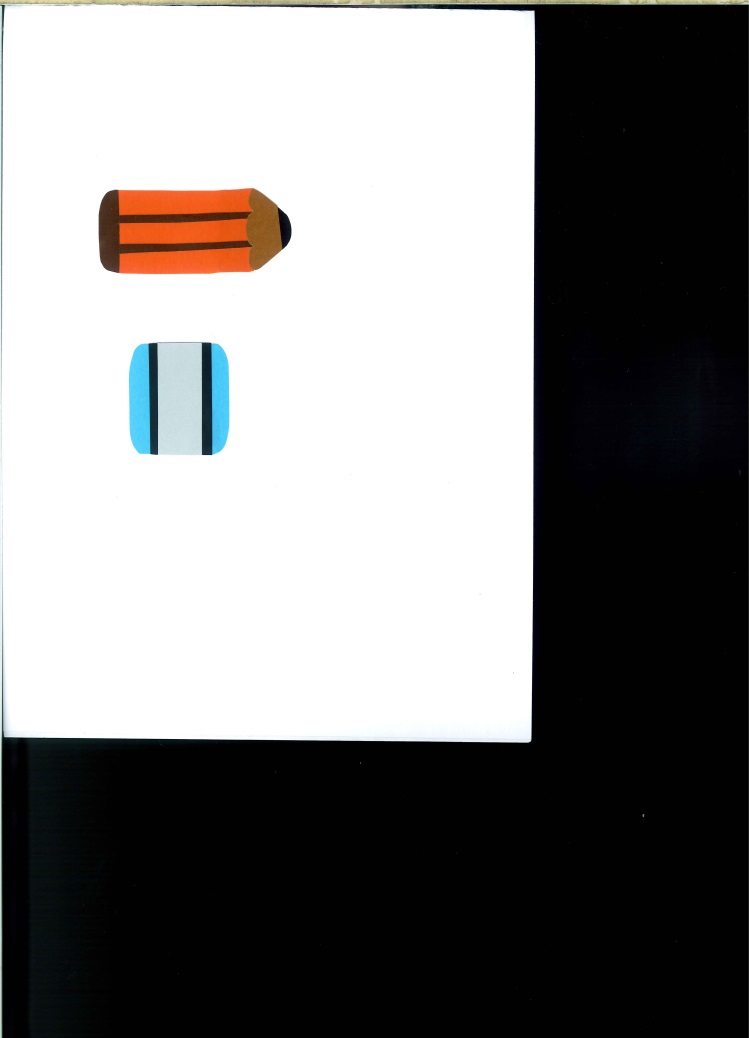 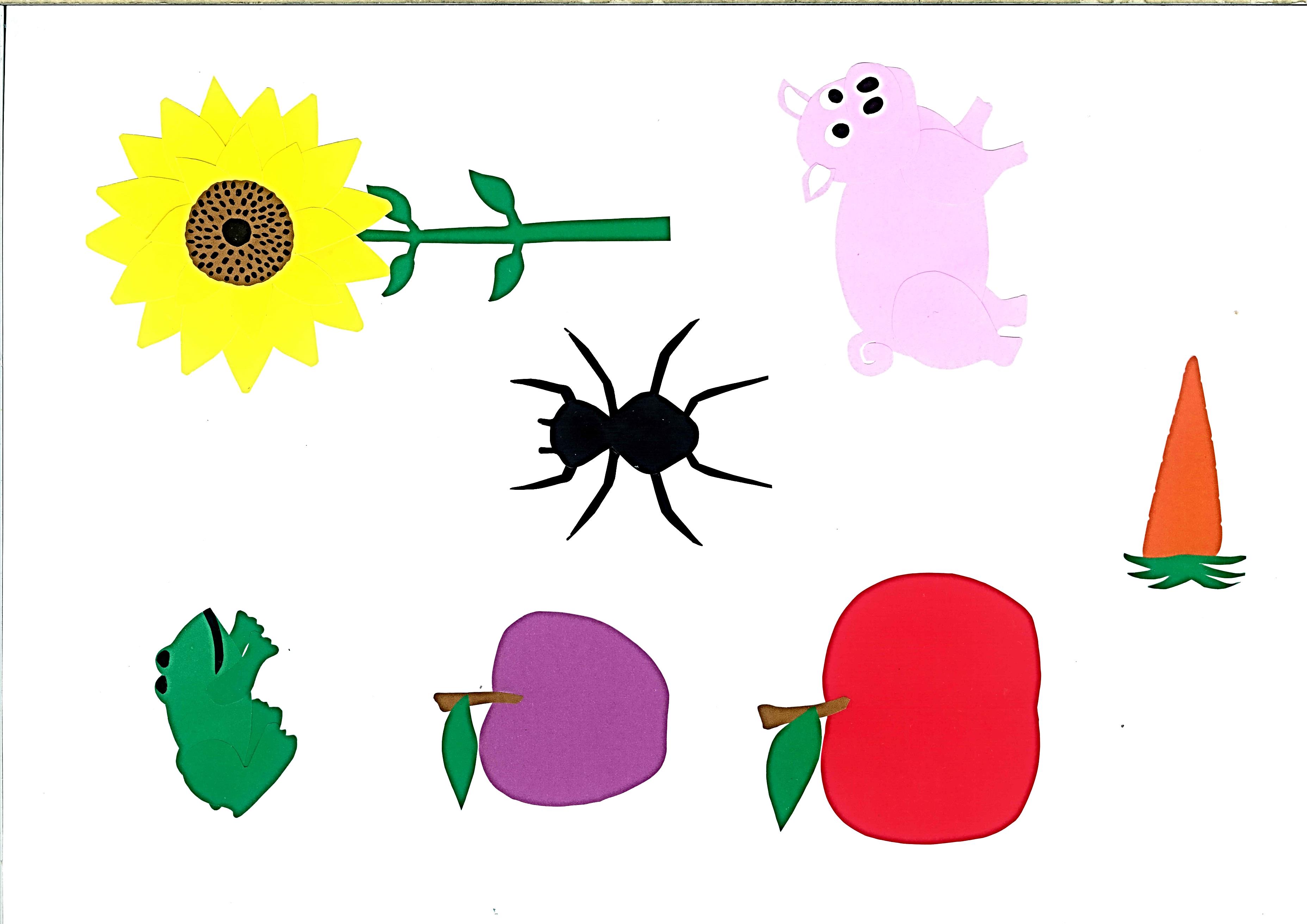 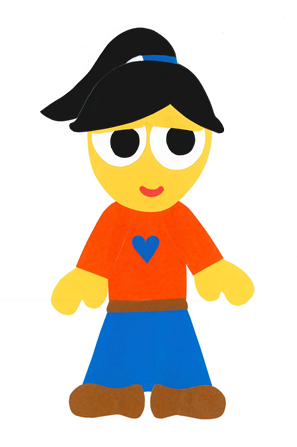 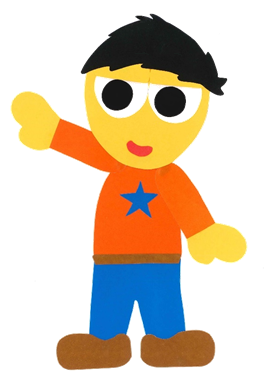 What is brown?
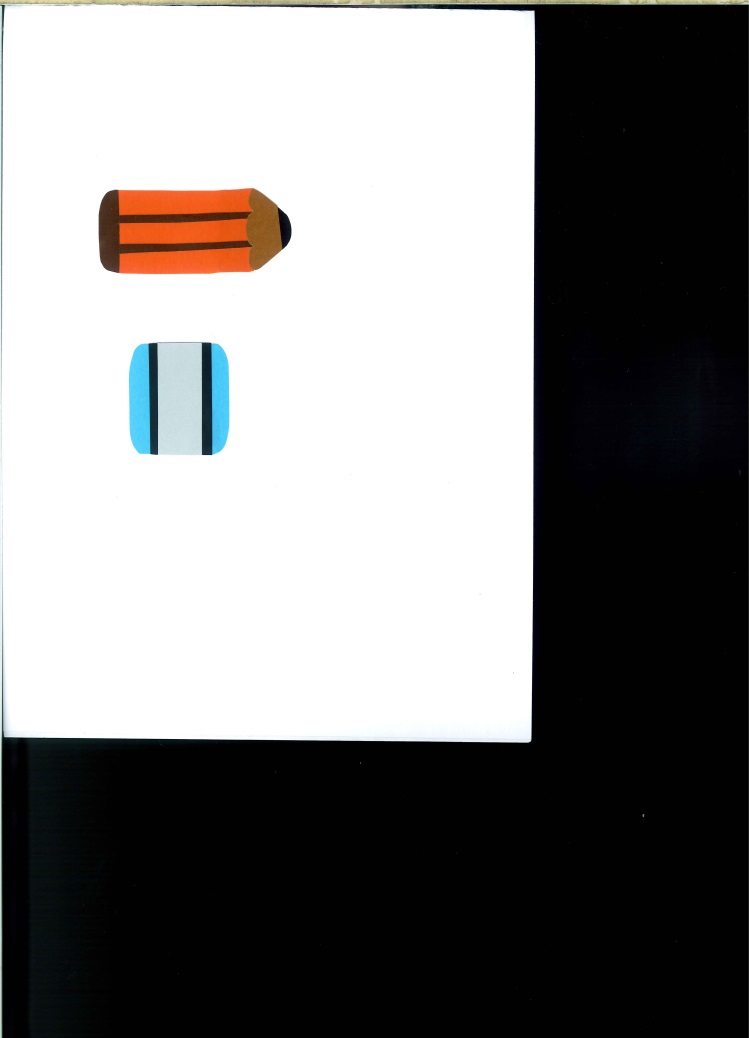 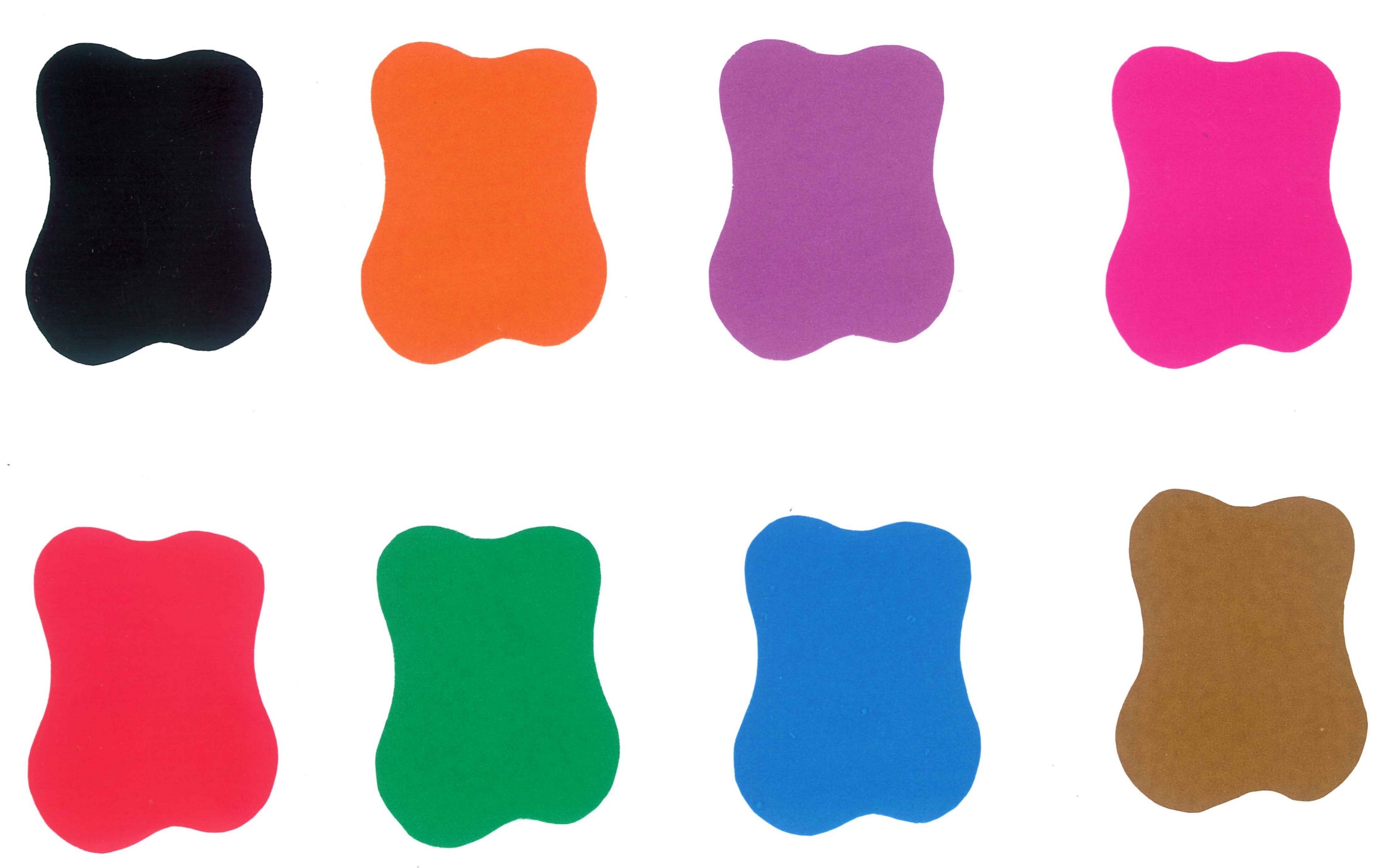 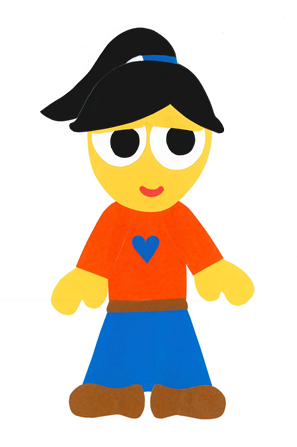 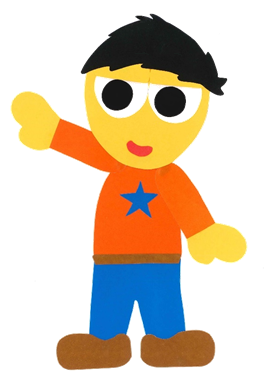 A bear is brown.
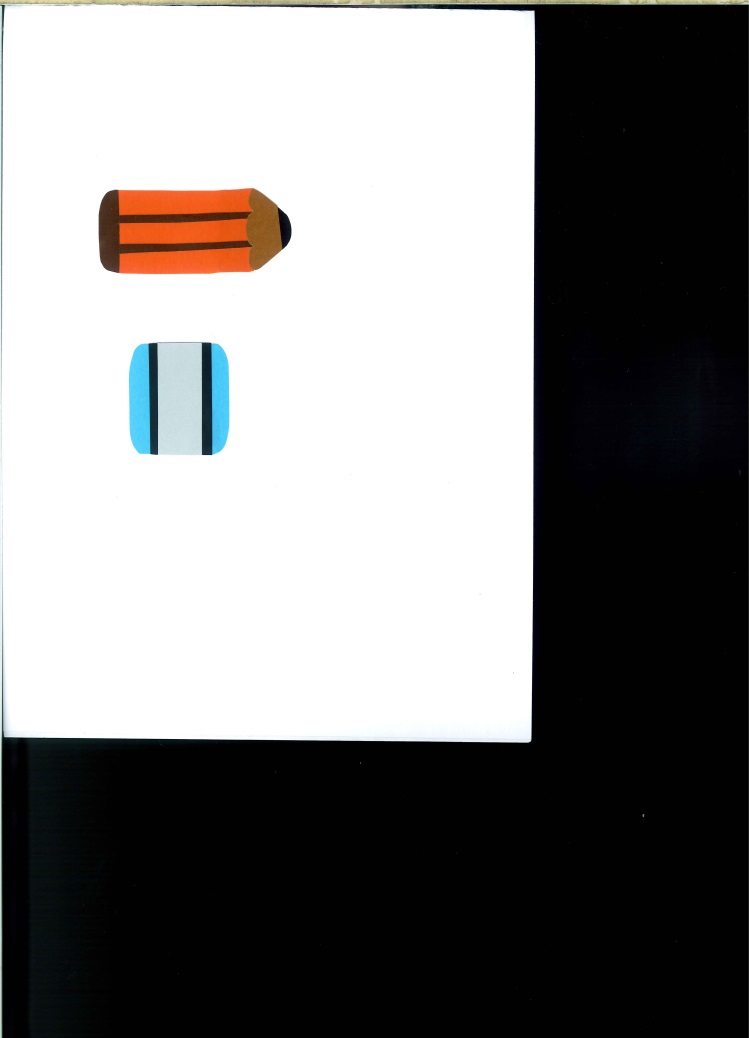 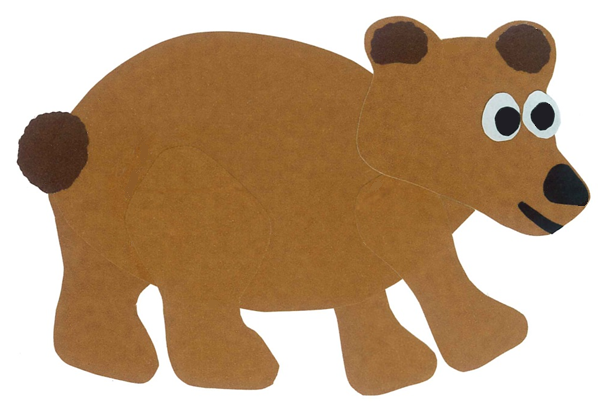 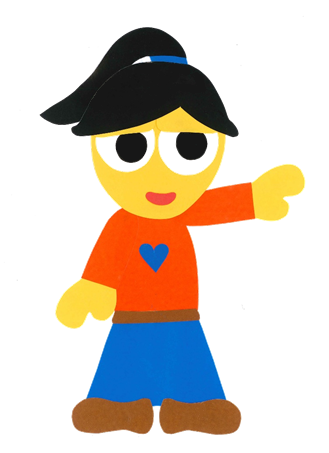 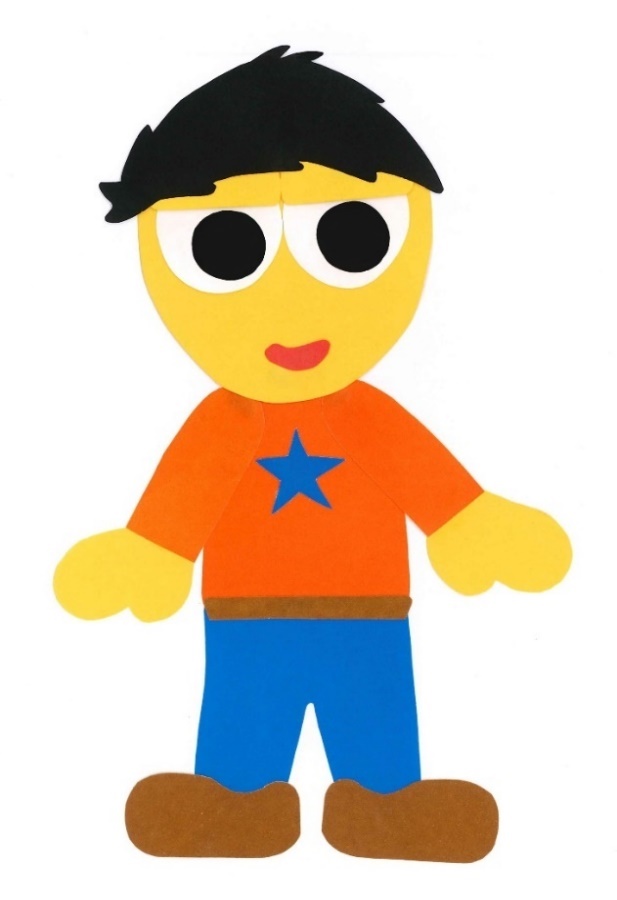 What is black?
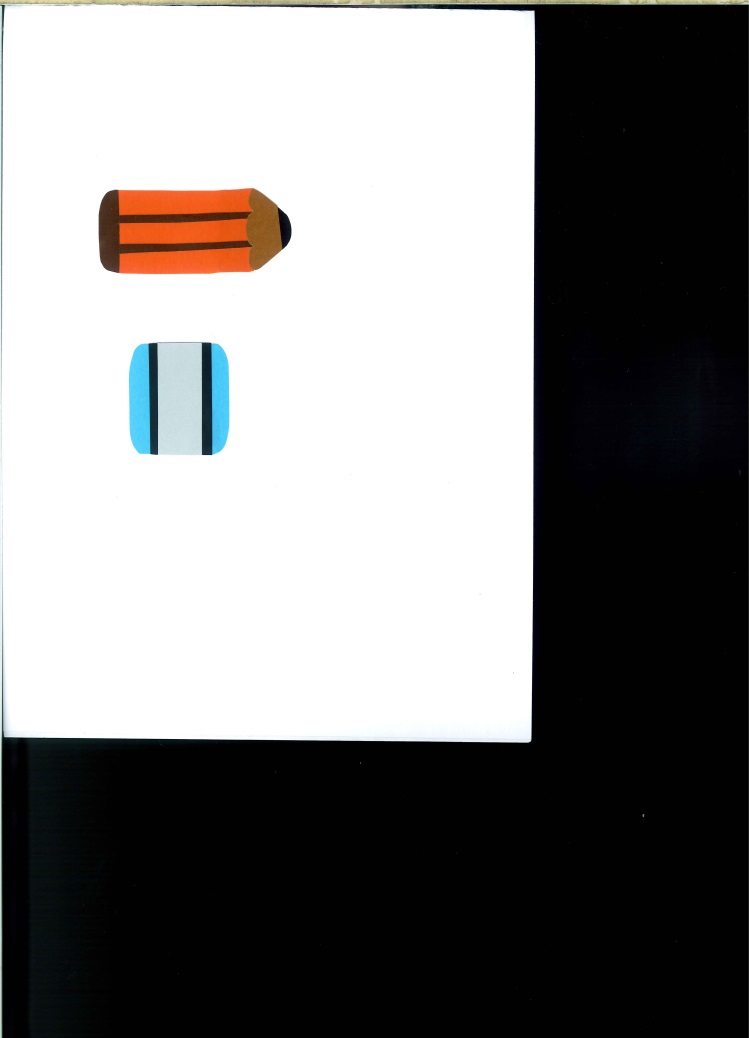 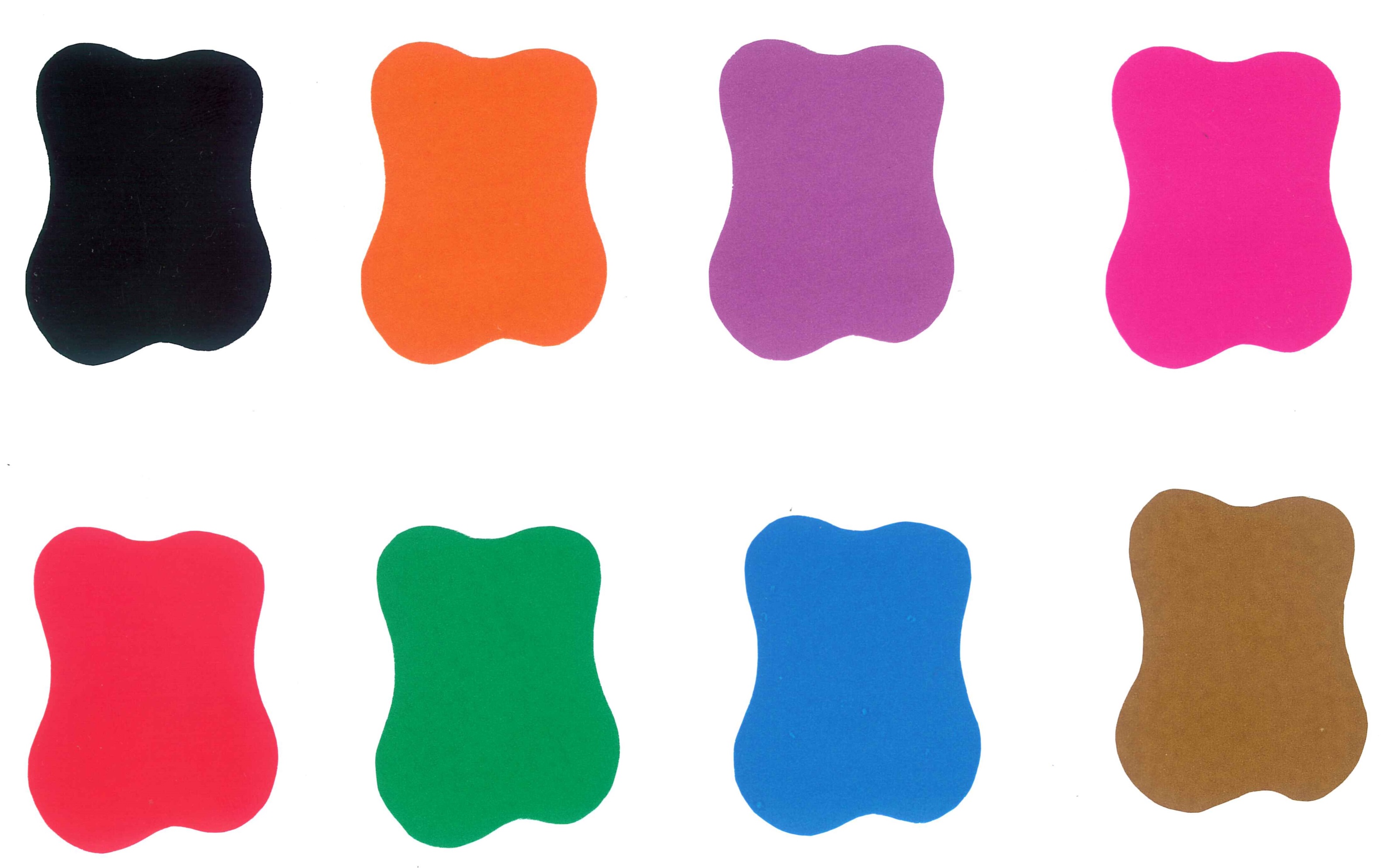 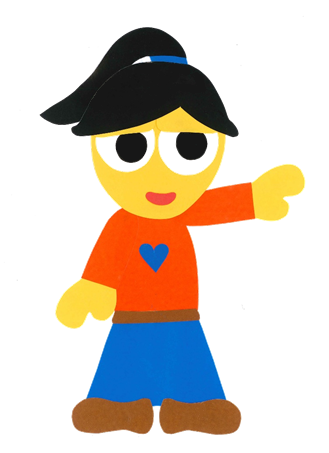 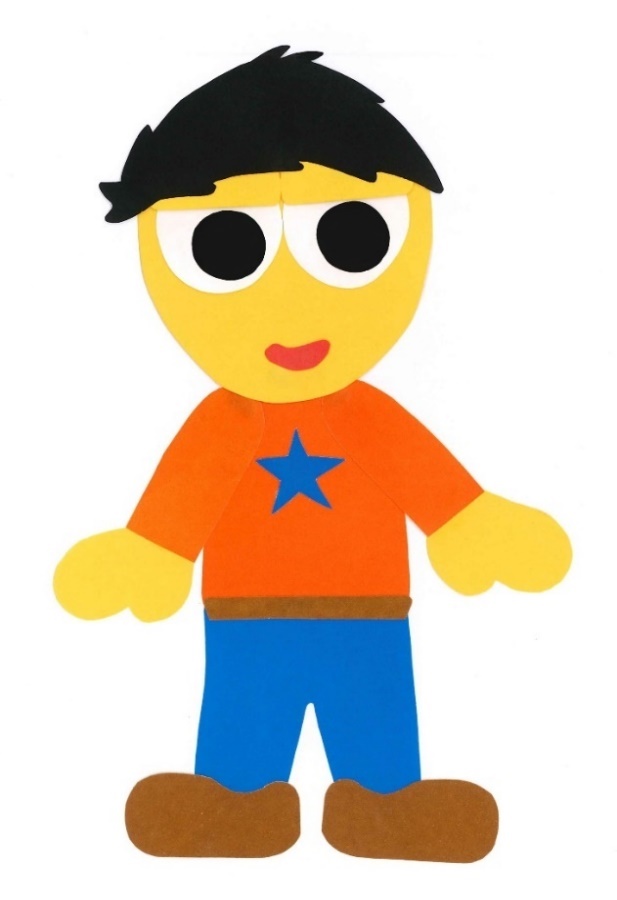 A spider is black.
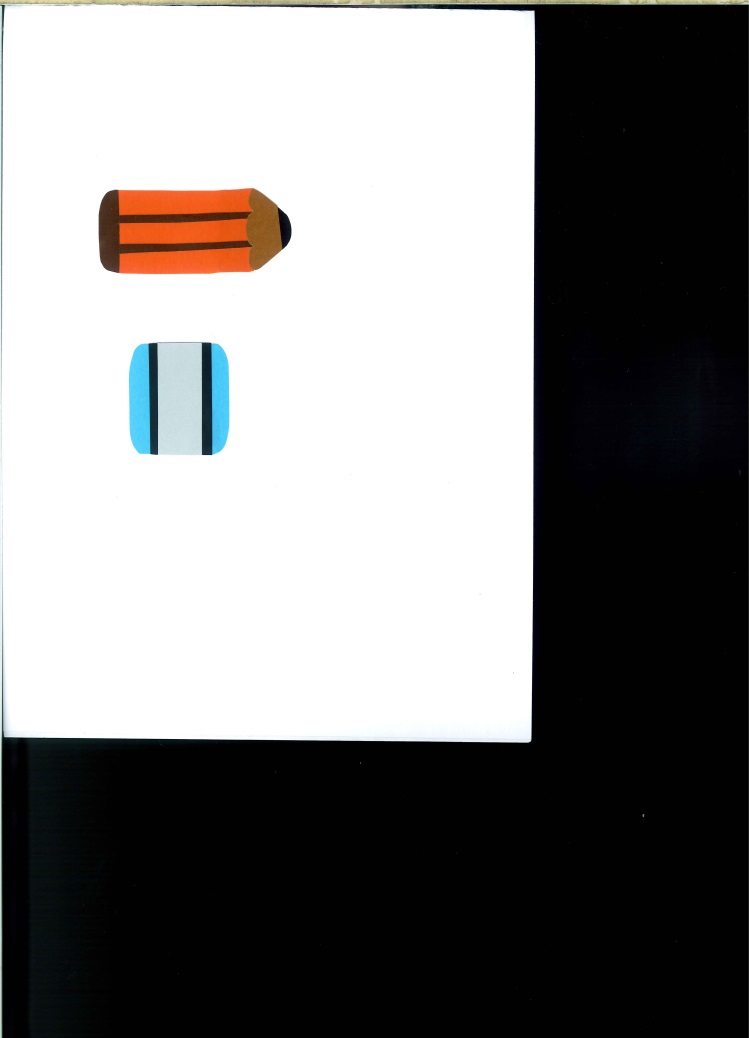 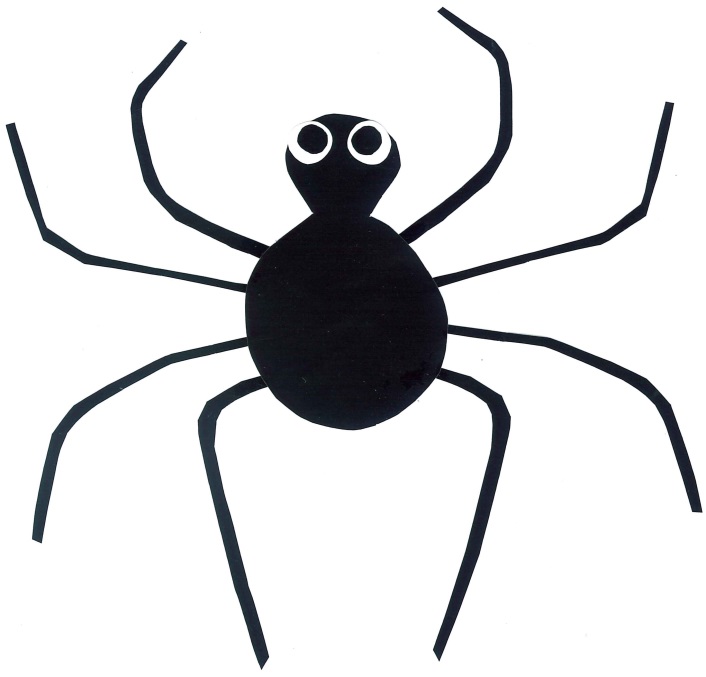 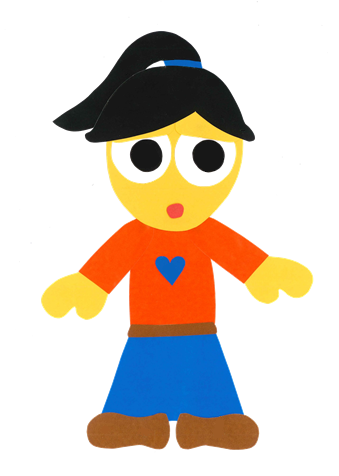 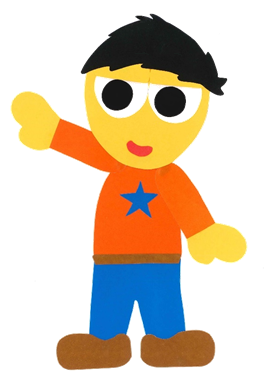 Colors, Colors, Colors
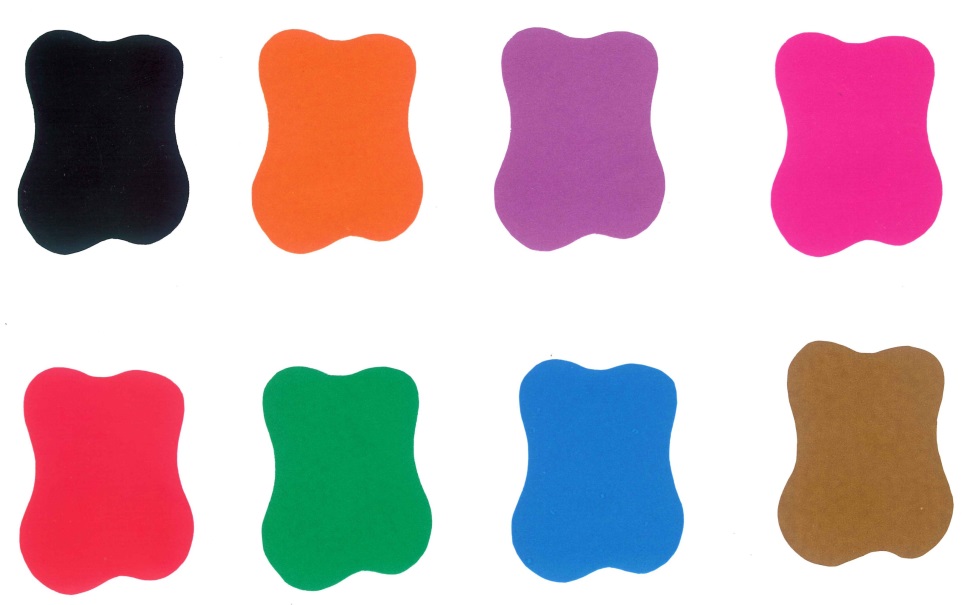 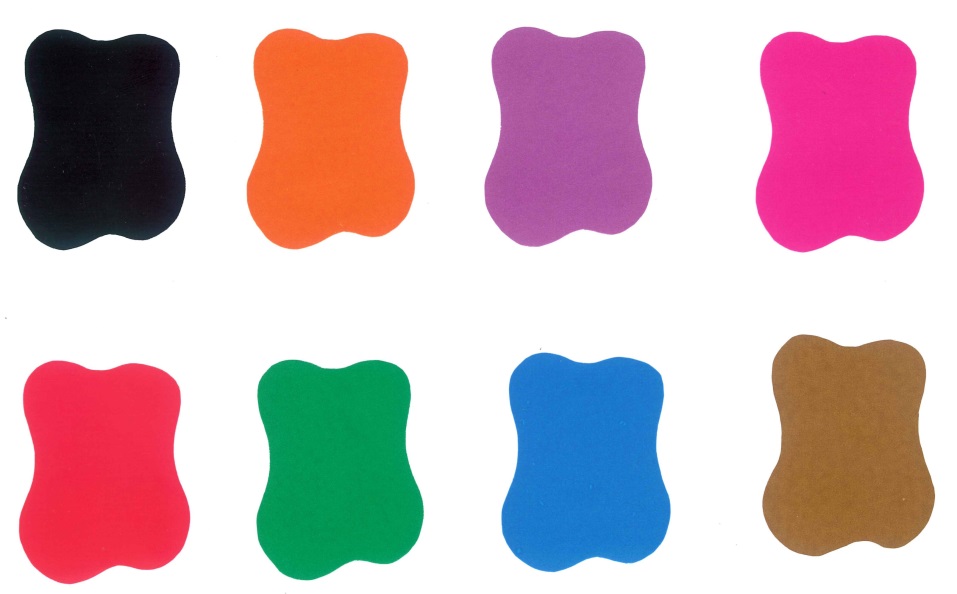 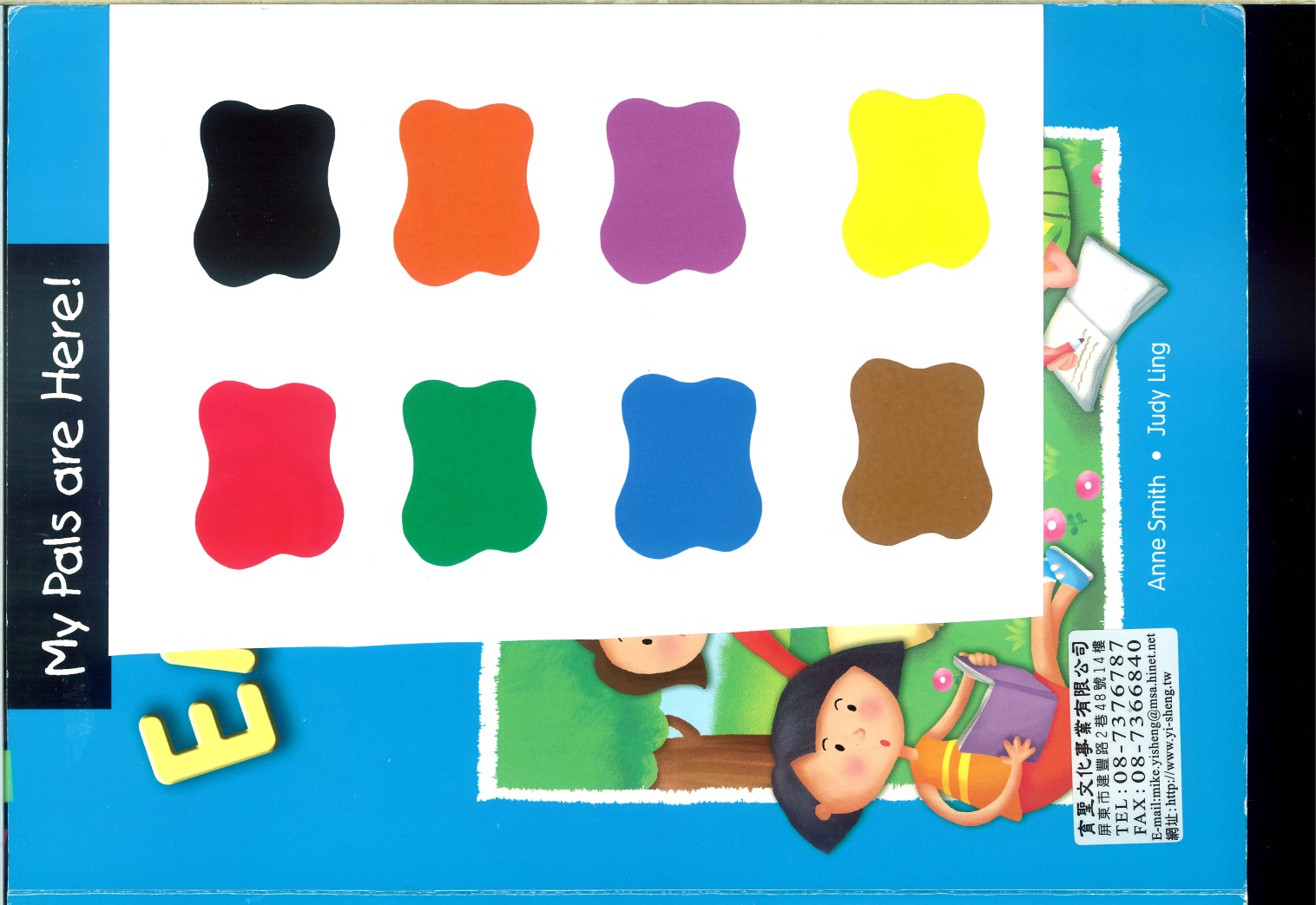 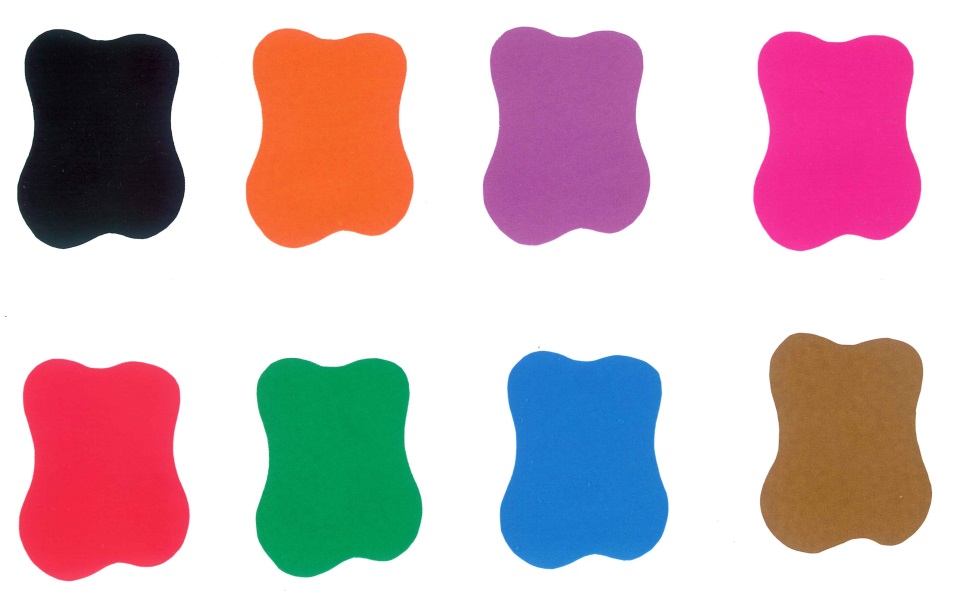 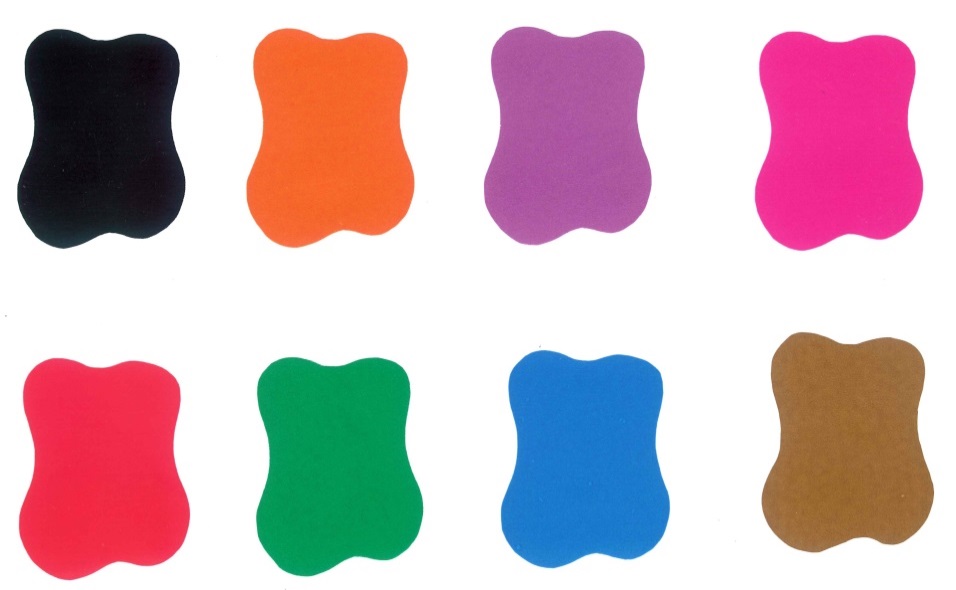 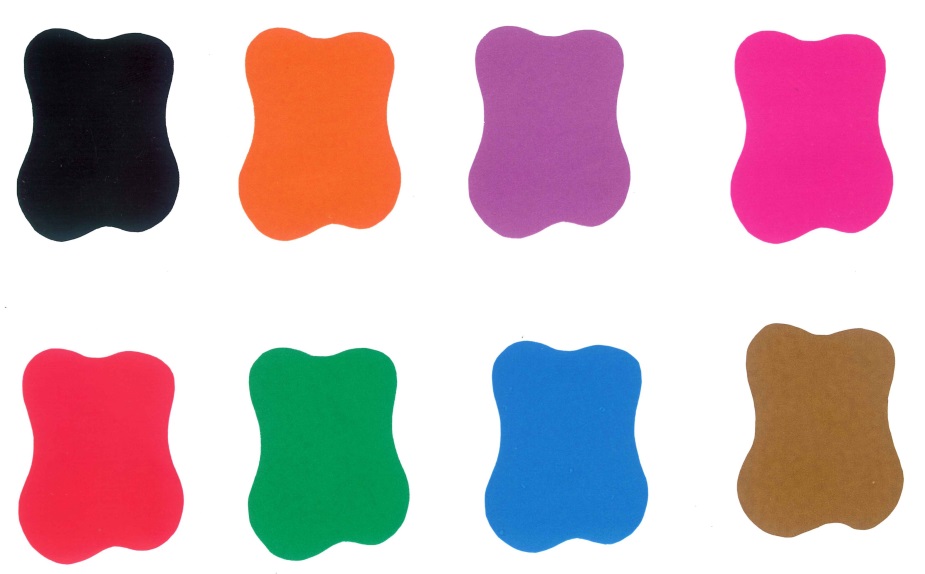 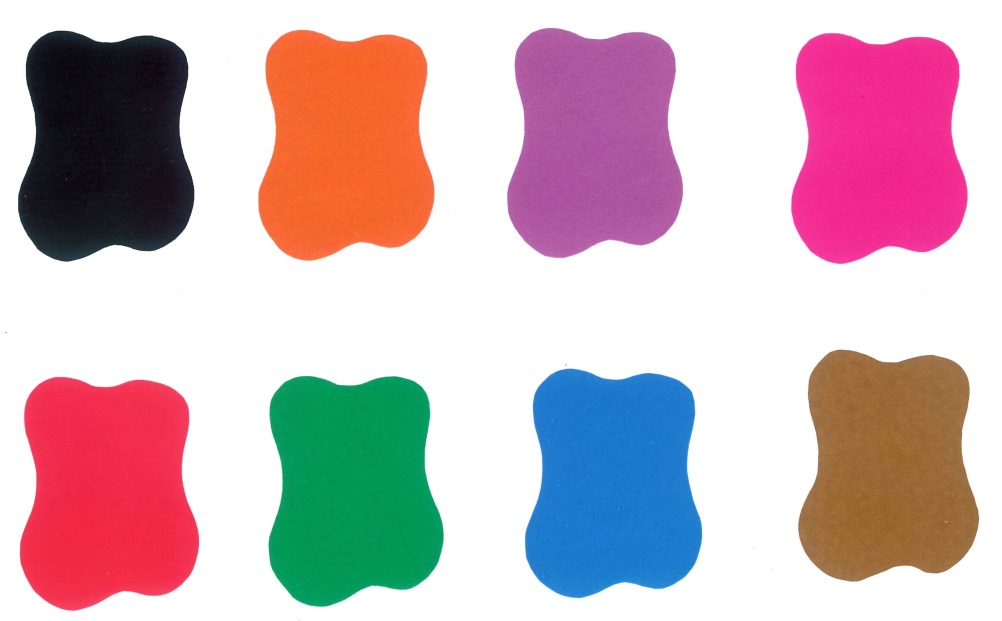 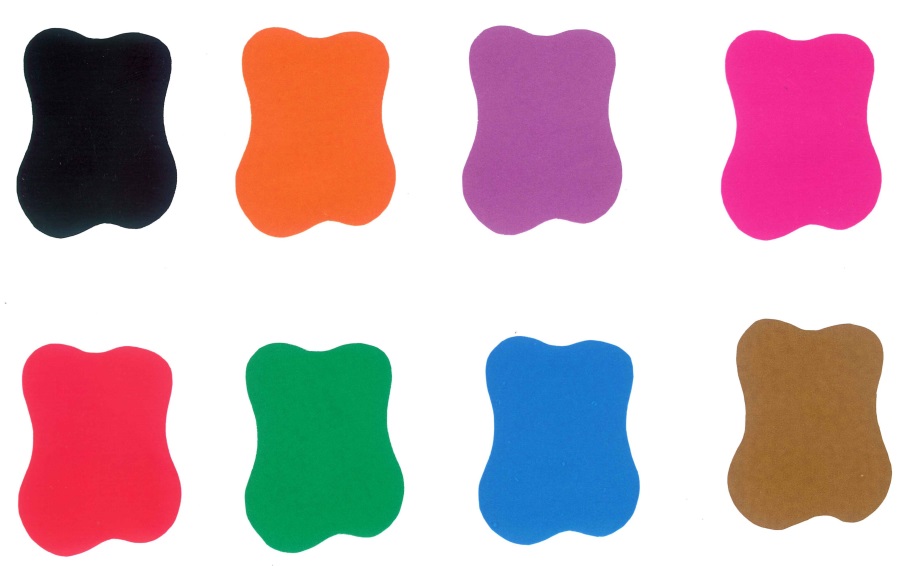 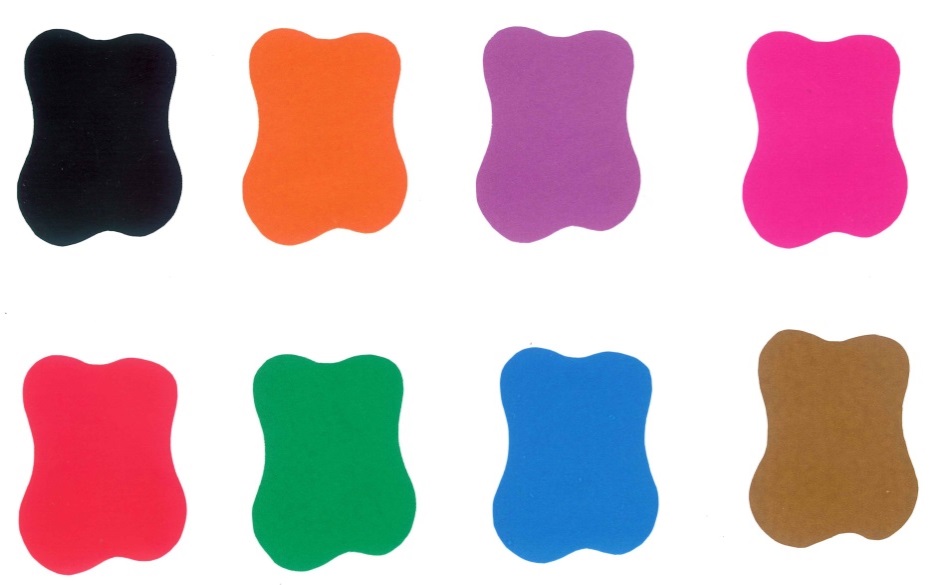 By:
Donald Joyce
WE CAN READ
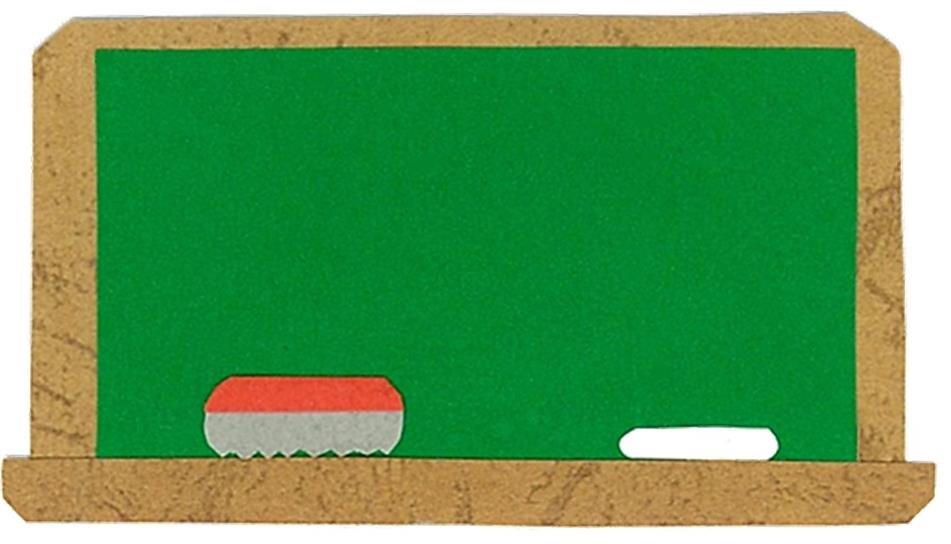 Let’s 
Review!
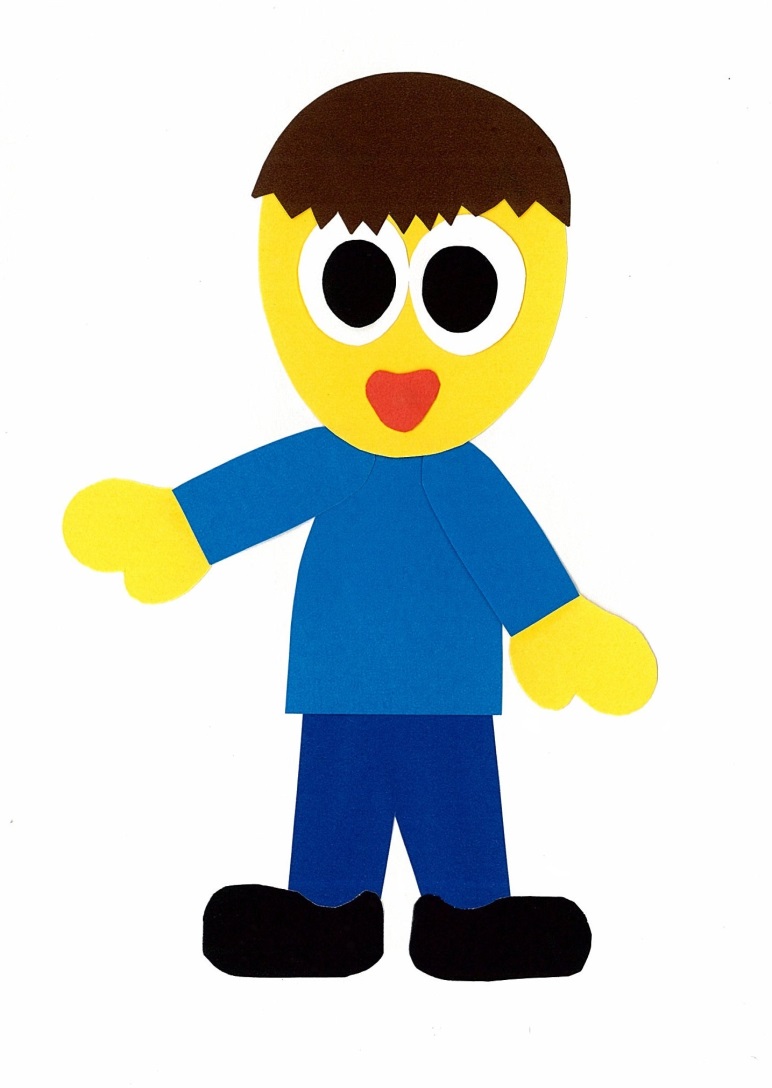 A frog is ___.
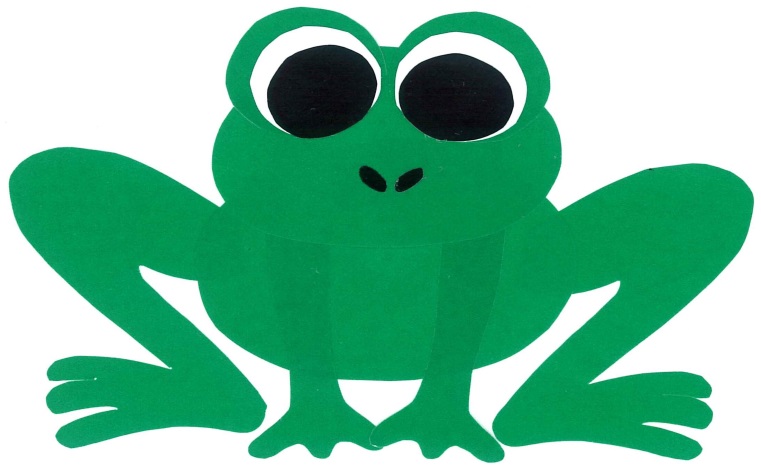 A frog is green.
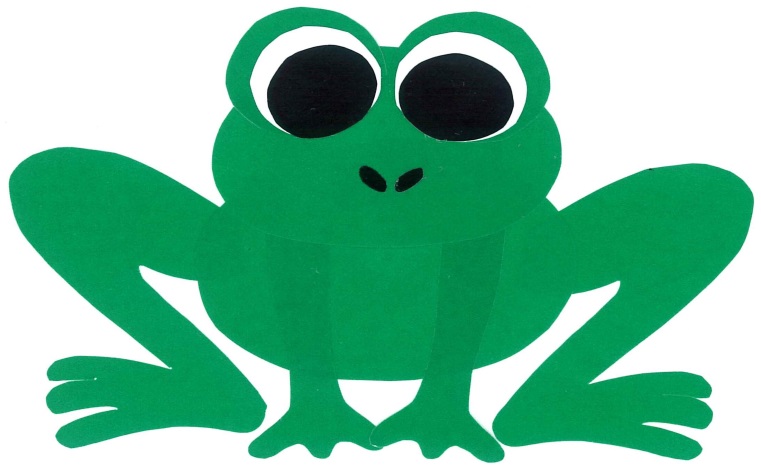 A pig is ___.
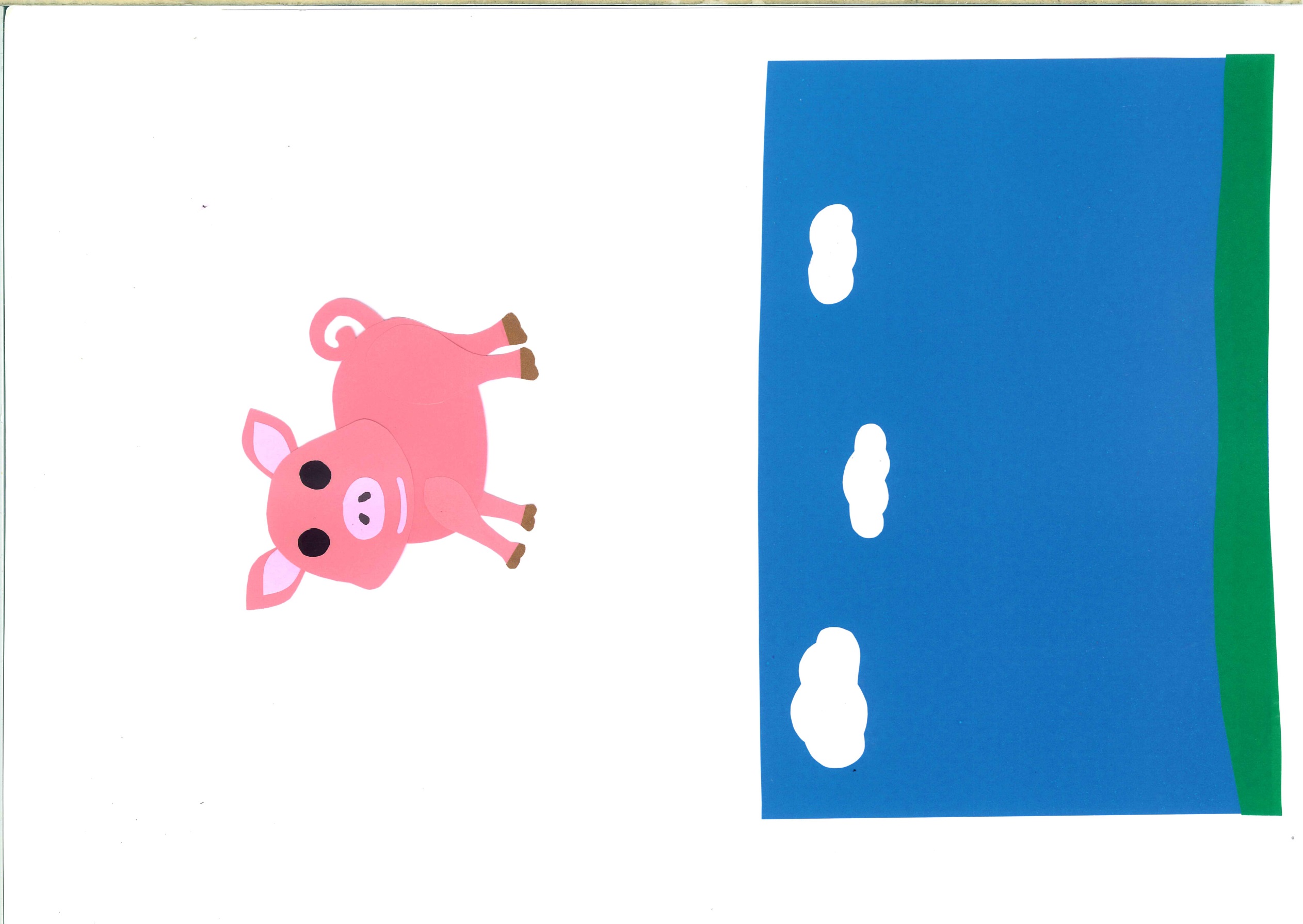 A pig is pink.
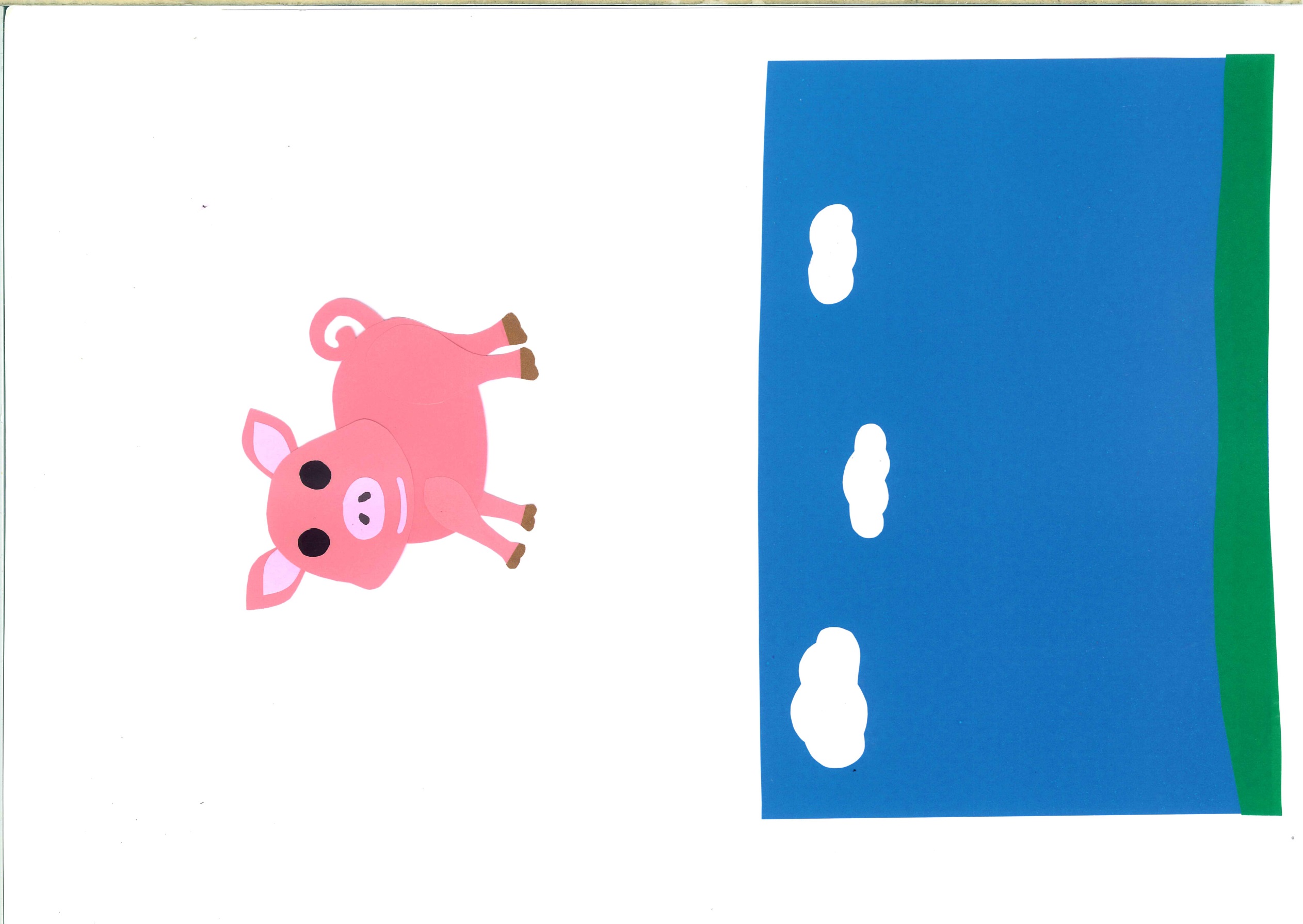 A bear is ___.
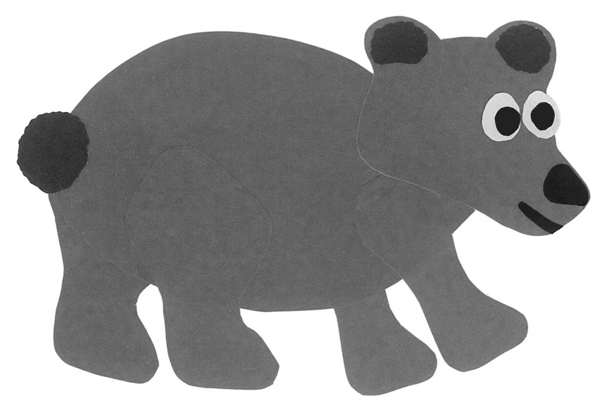 A bear is brown.
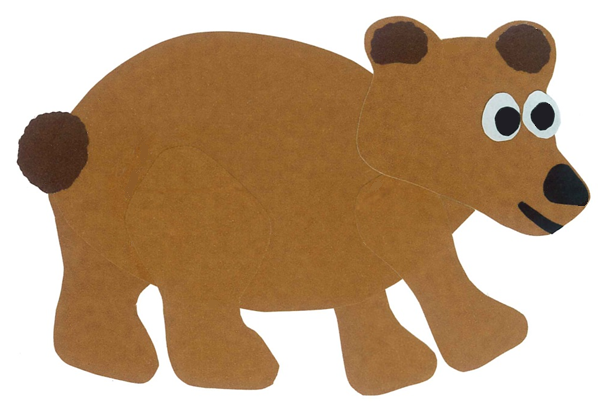 A spider is ___.
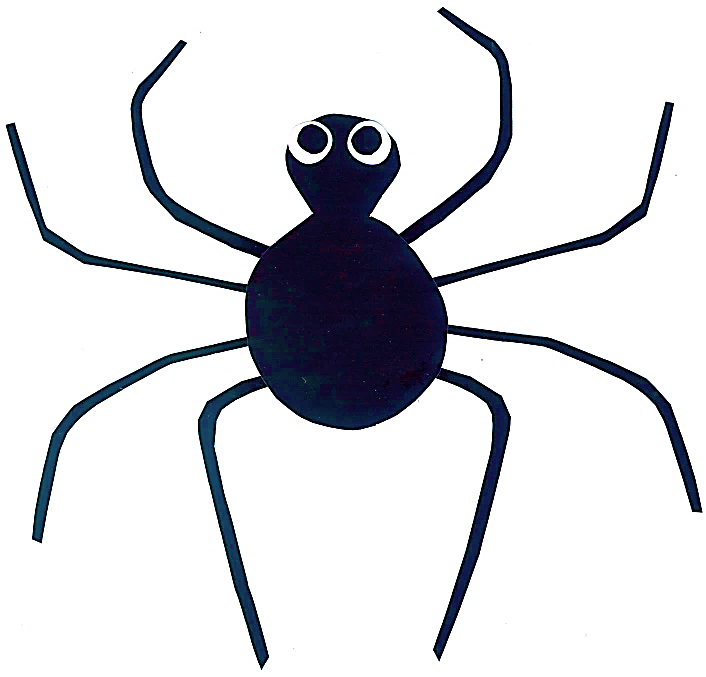 A spider is black.
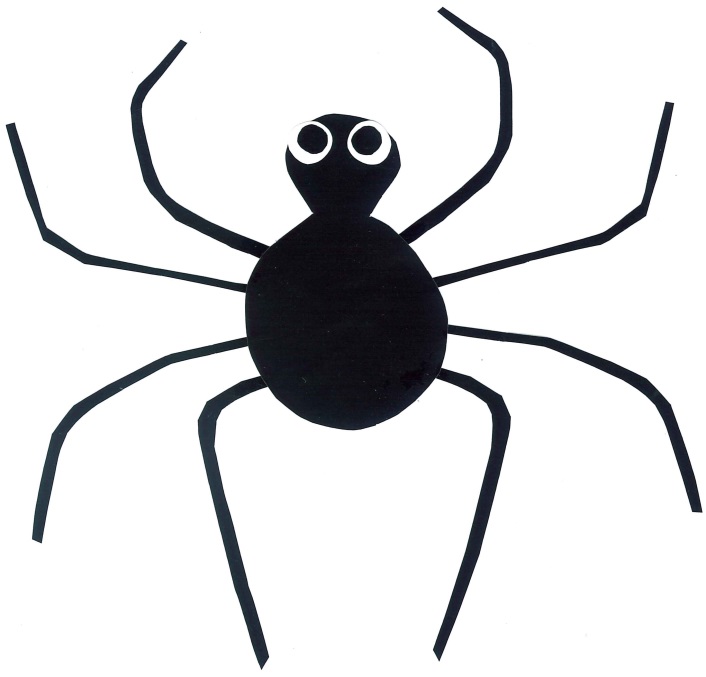 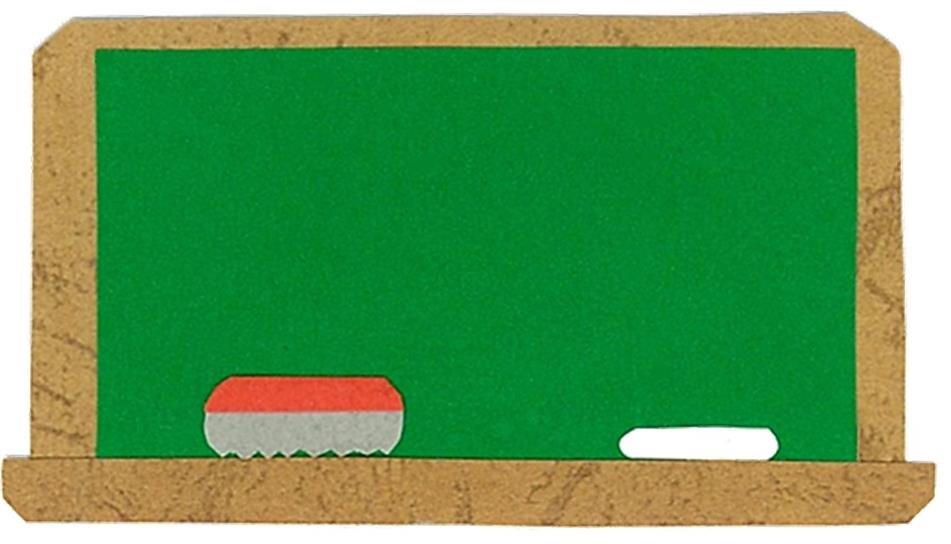 Let’s 
Connect!
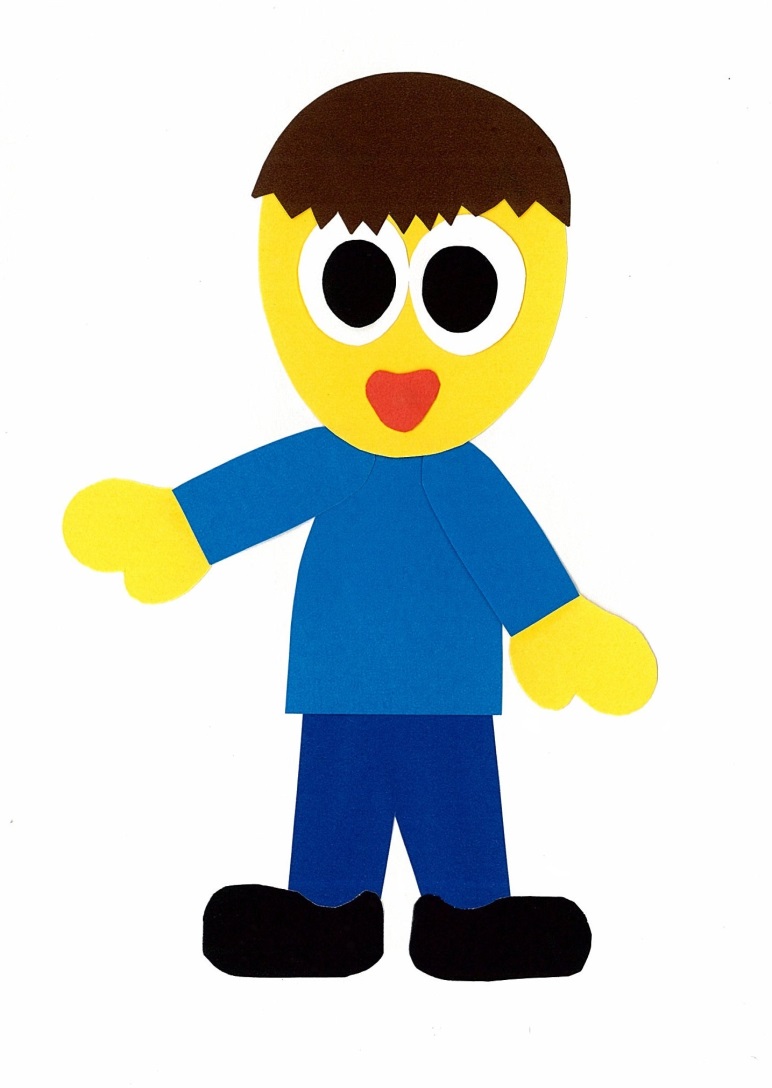 Get a pencil and paper!
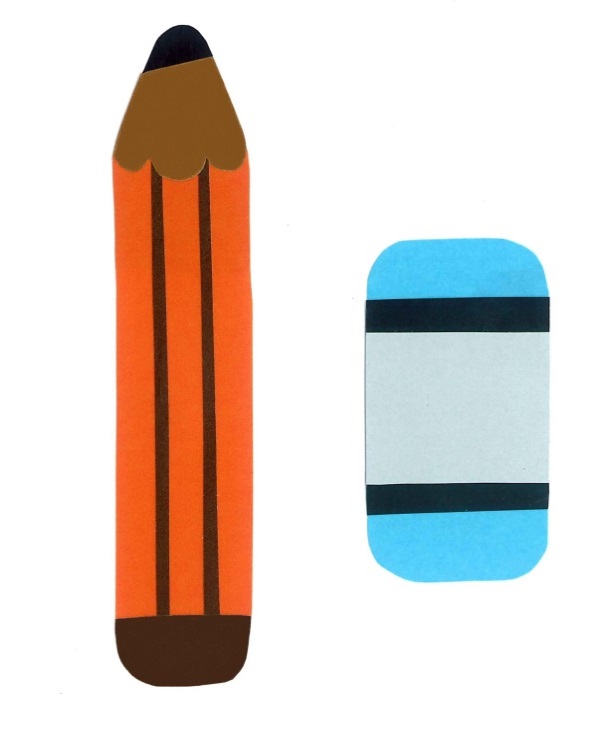 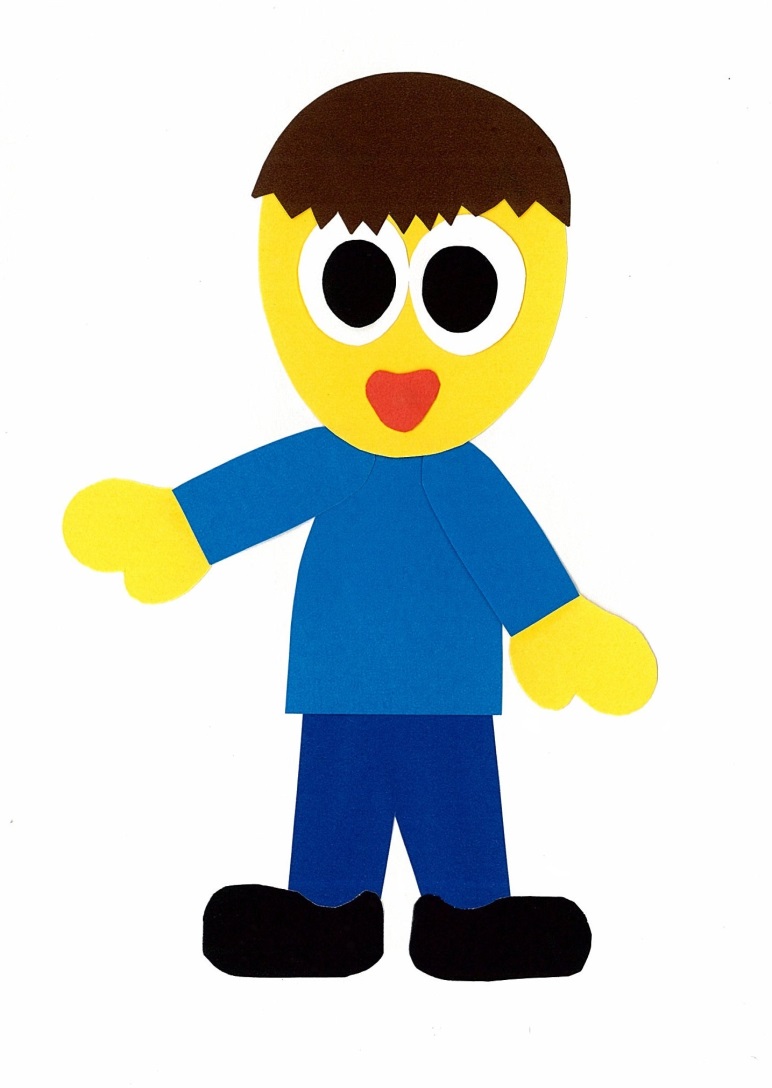 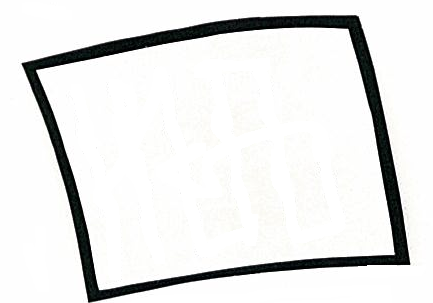 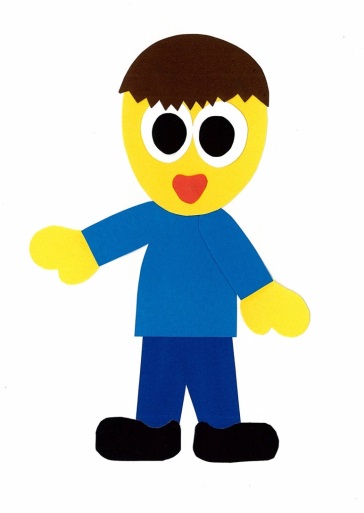 What is your favorite color?
My favorite color is ____.
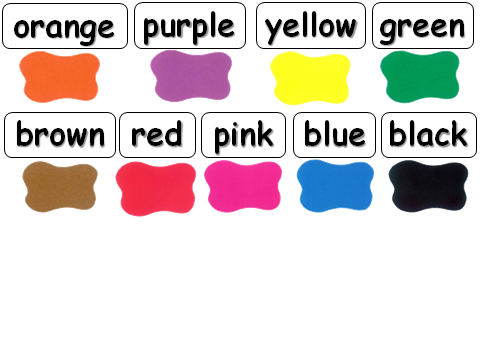 WE
CAN
READ
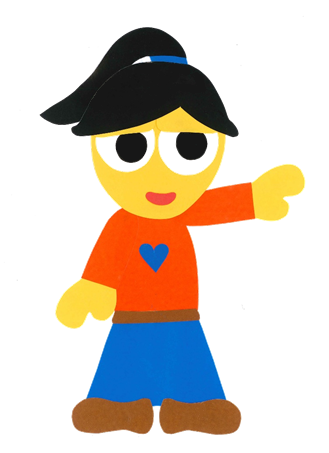 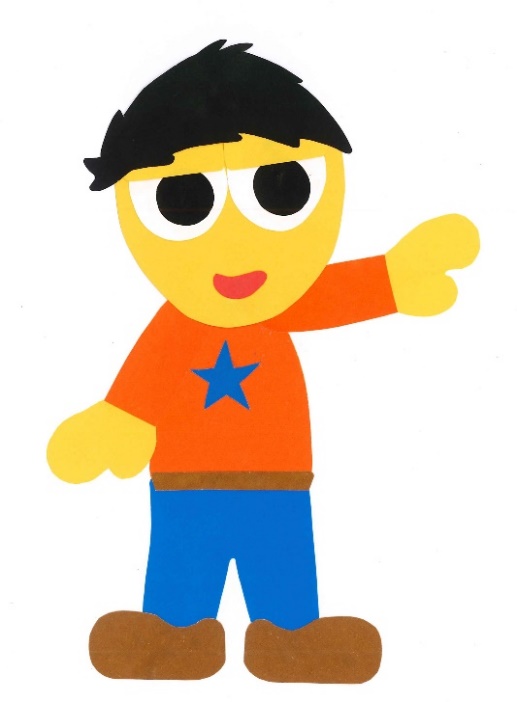 www.teacherdonald.com